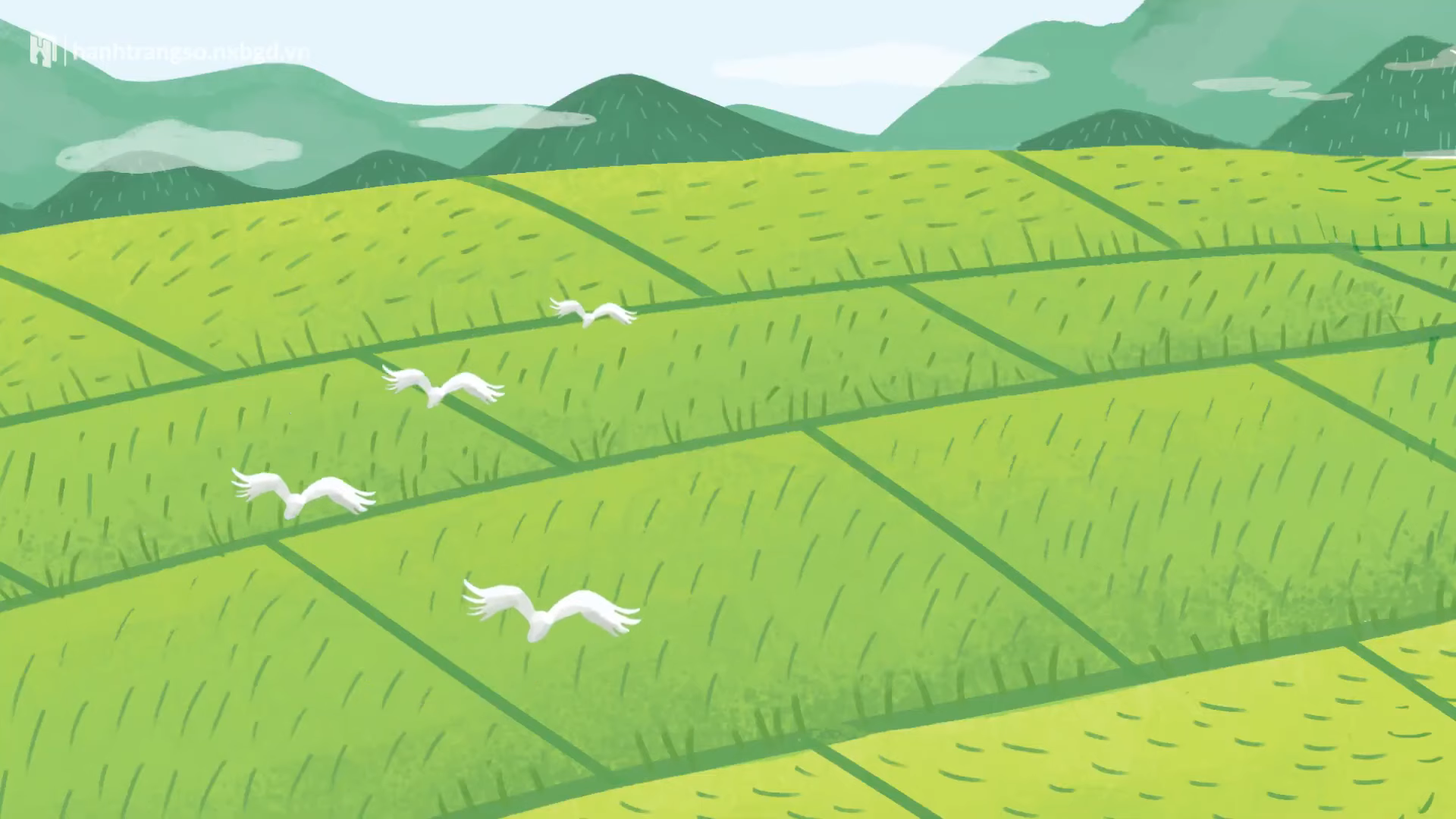 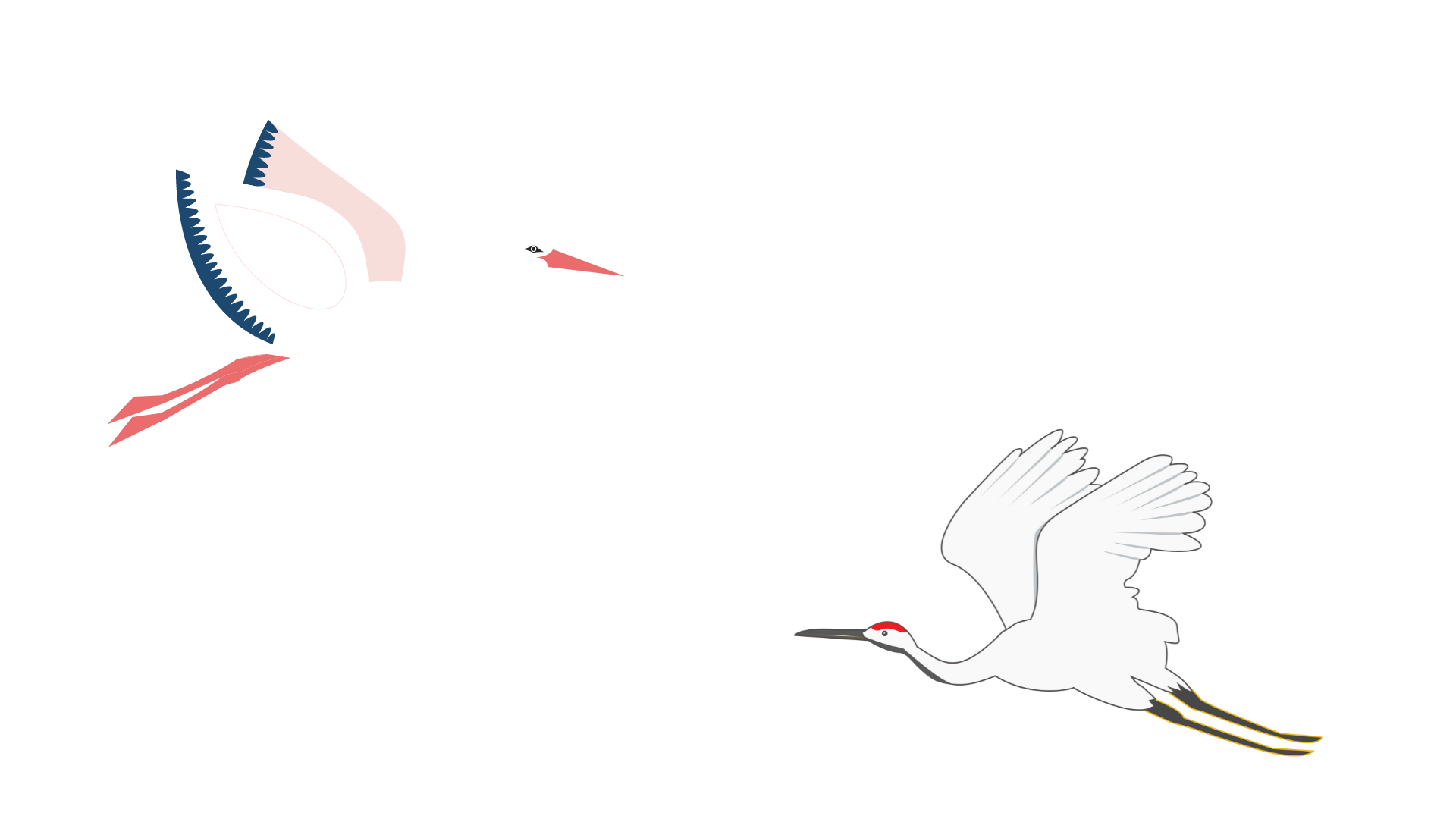 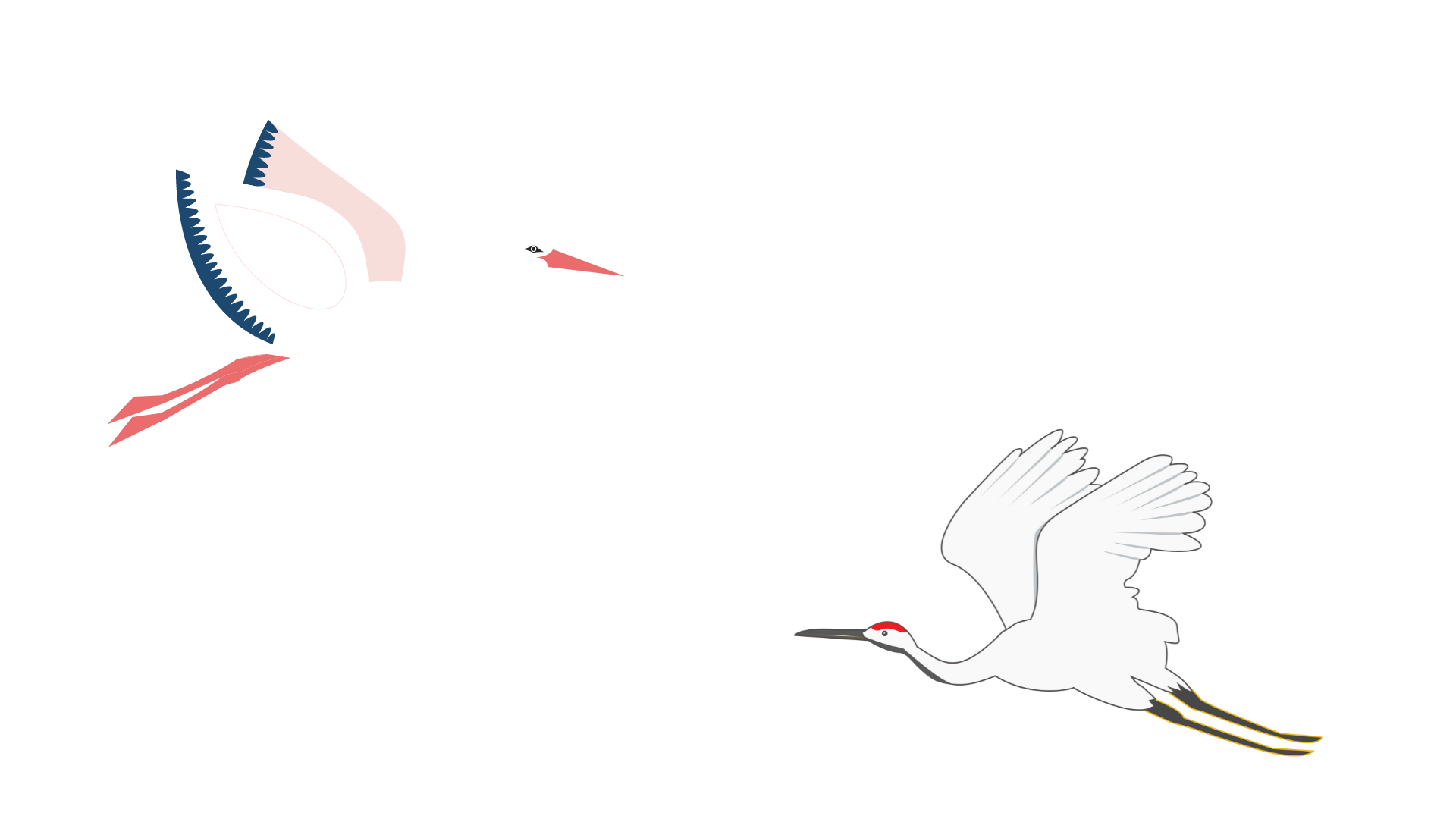 Chủ đề
Chủ đề
TRUNG DU VÀ 
MIỀN NÚI BẮC BỘ
TRUNG DU VÀ 
MIỀN NÚI BẮC BỘ
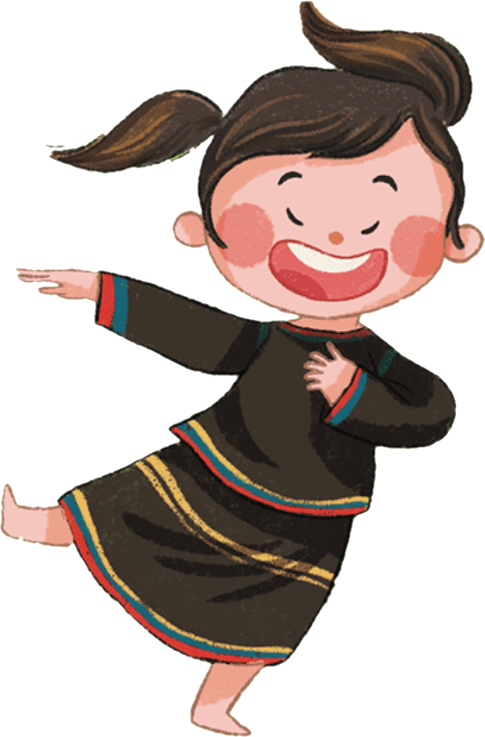 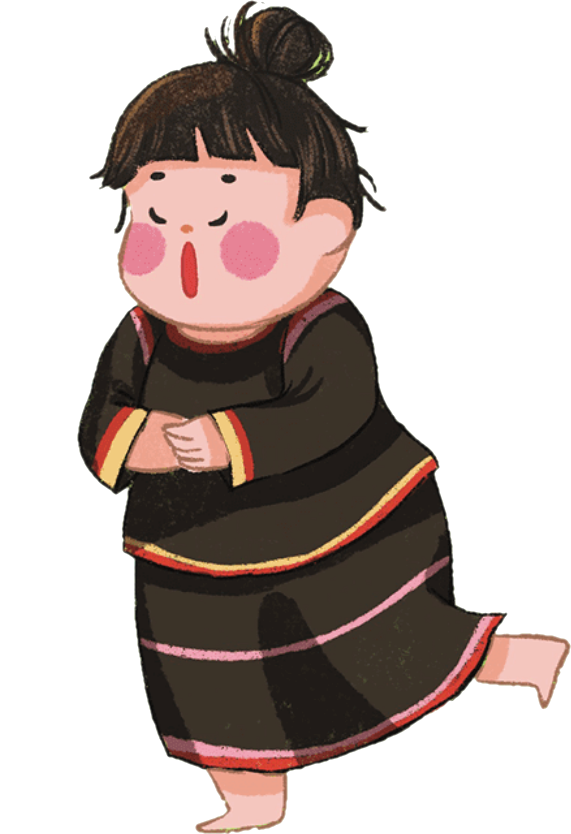 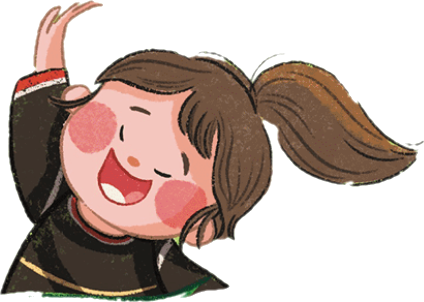 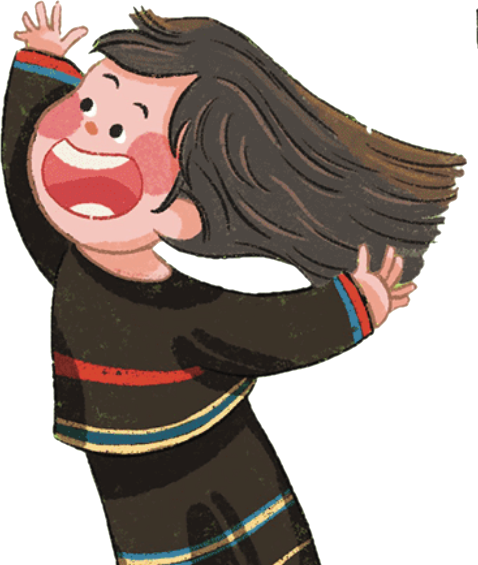 Bài 6 – Tiết  2
Bài 6 – Tiết  2
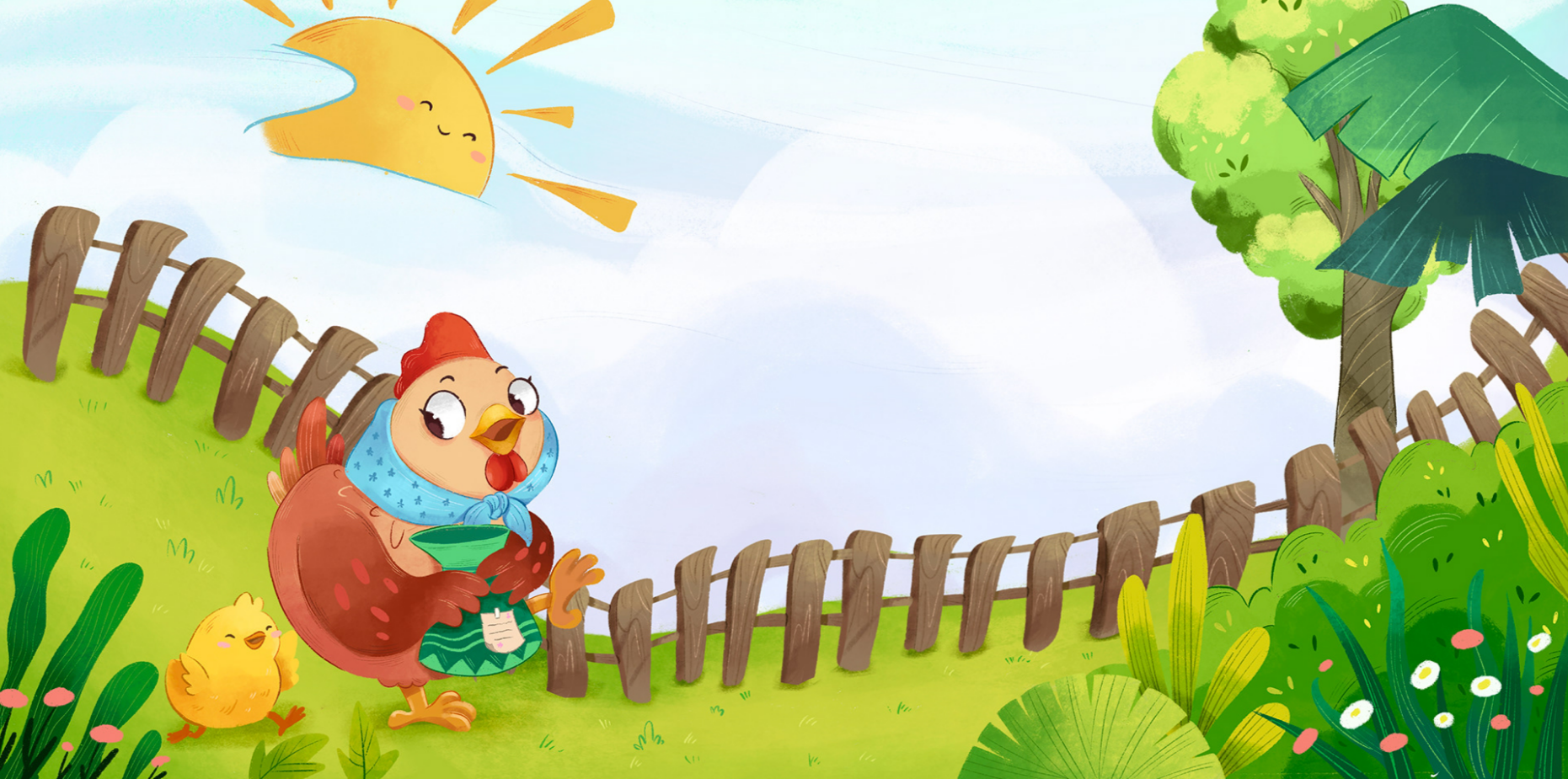 Thứ … ngày … tháng … năm ...
Lịch sử và địa lý
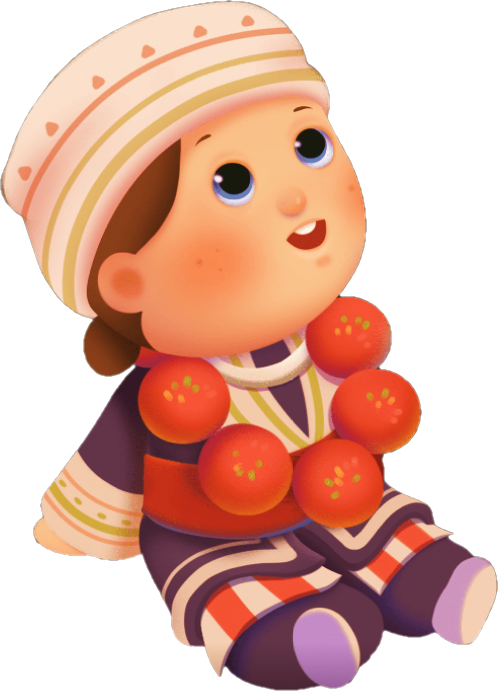 MỘT SỐ NÉT VĂN HOÁ Ở VÙNG TRUNG DU VÀ MIỀN NÚI BẮC BỘ
MỘT SỐ NÉT VĂN HOÁ Ở VÙNG TRUNG DU VÀ MIỀN NÚI BẮC BỘ
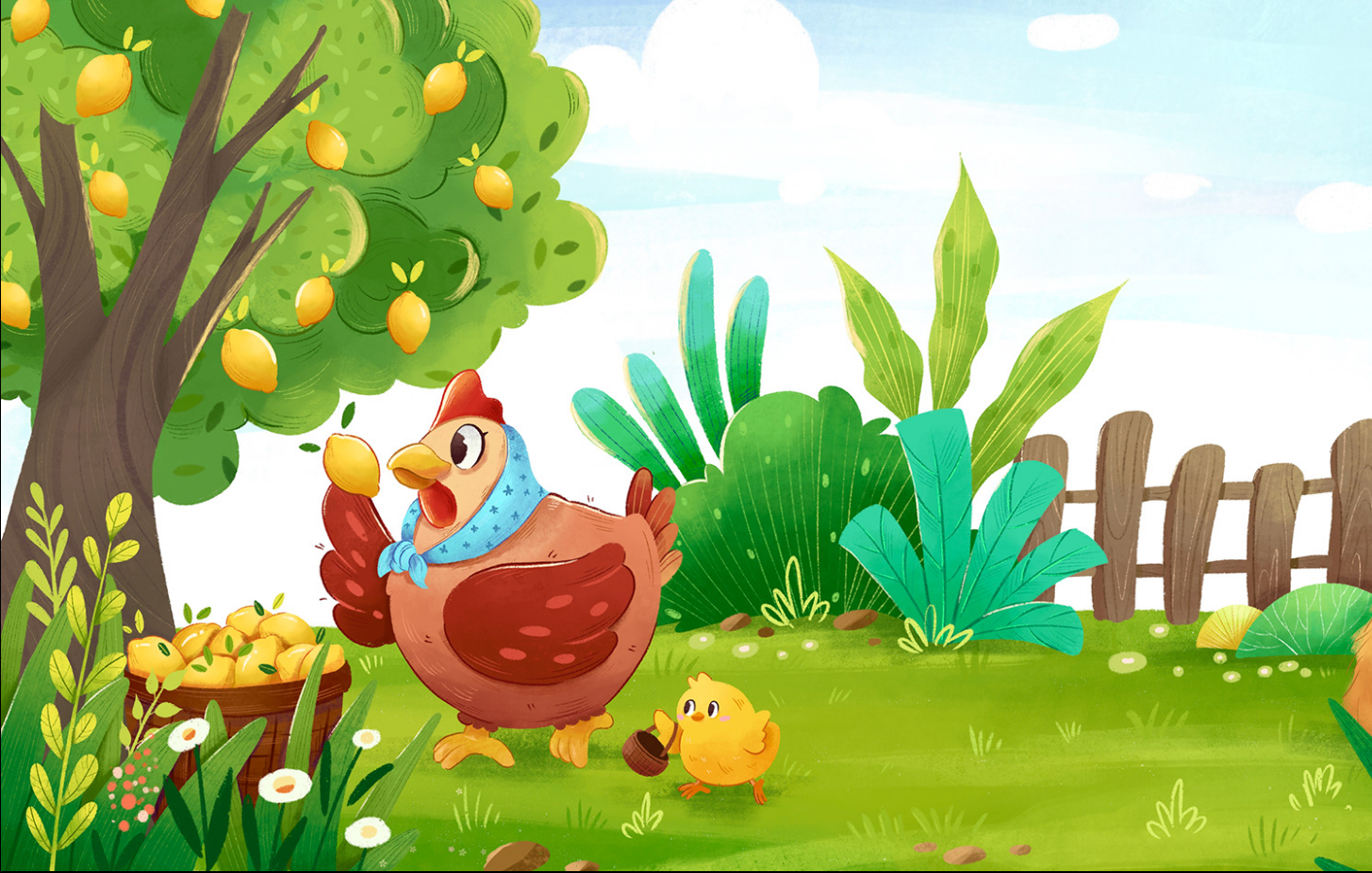 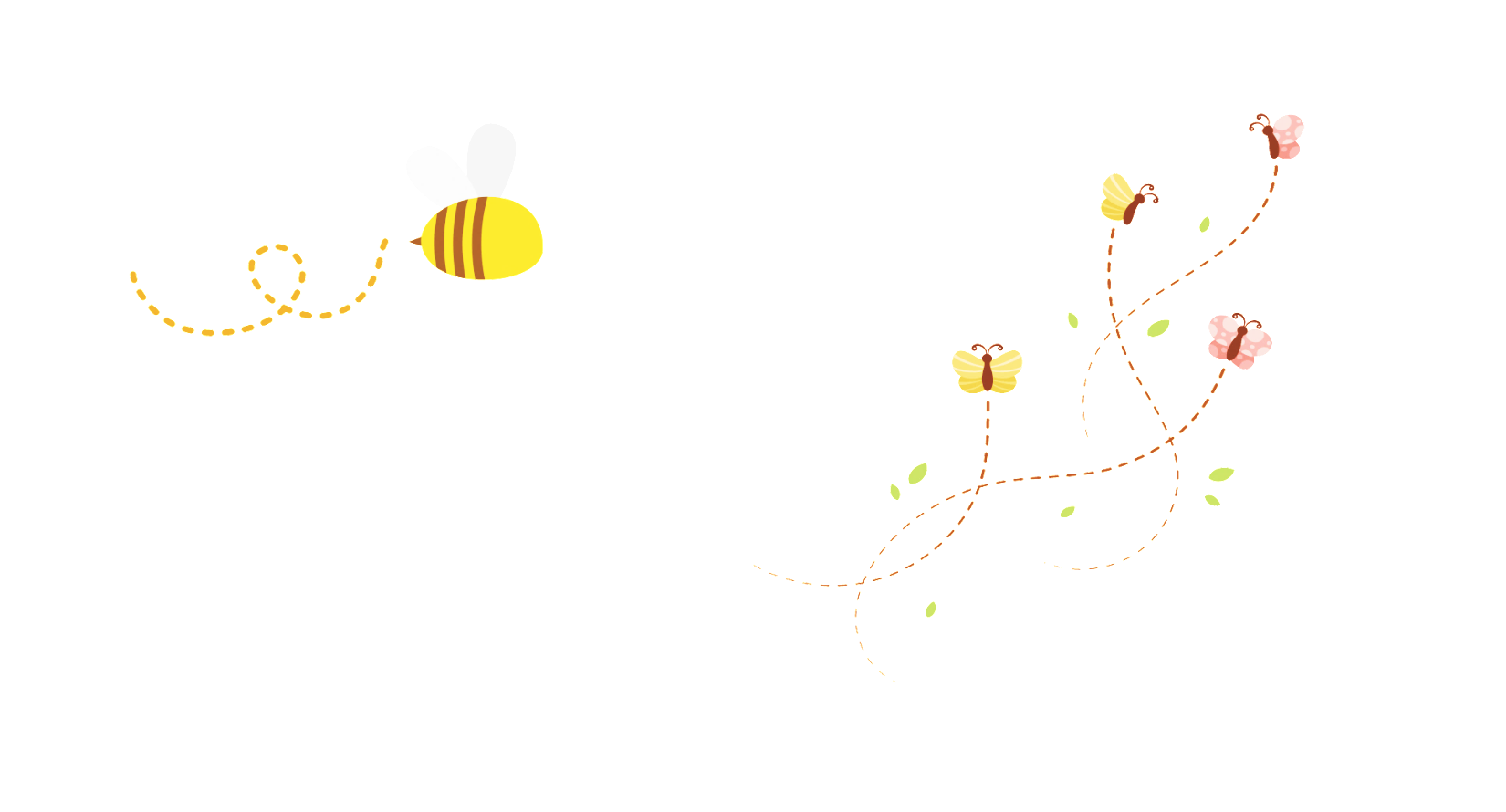 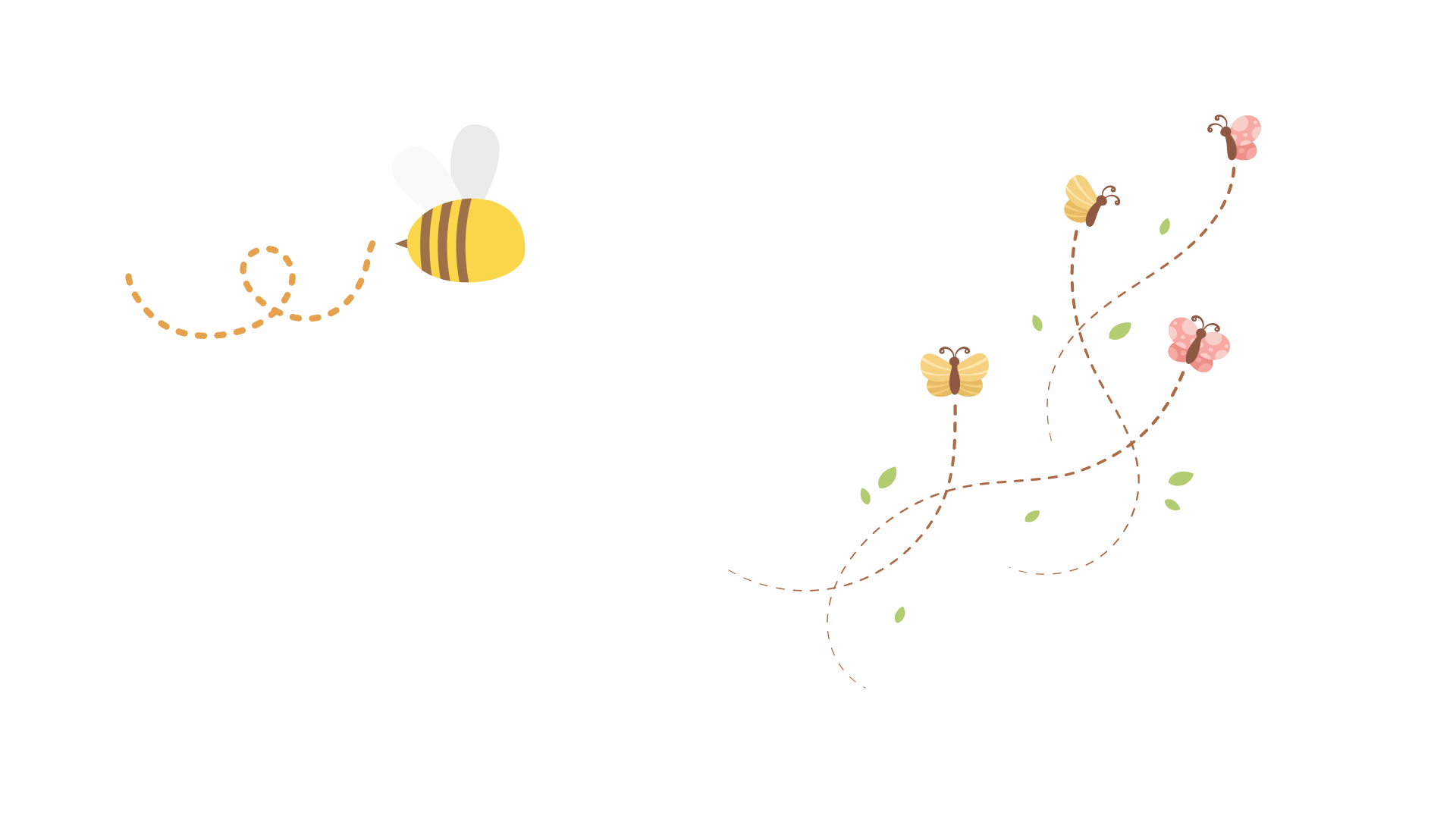 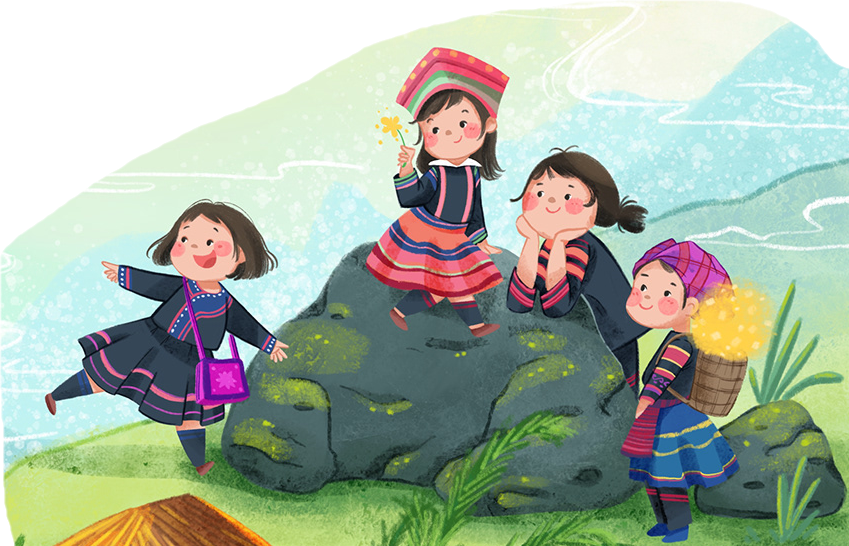 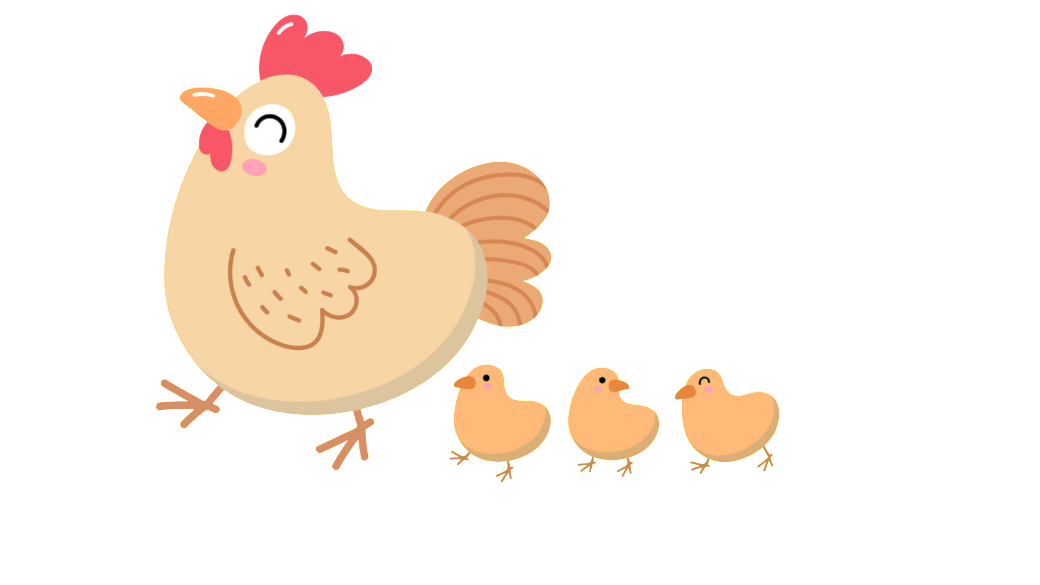 Khởi 
động
Khởi 
động
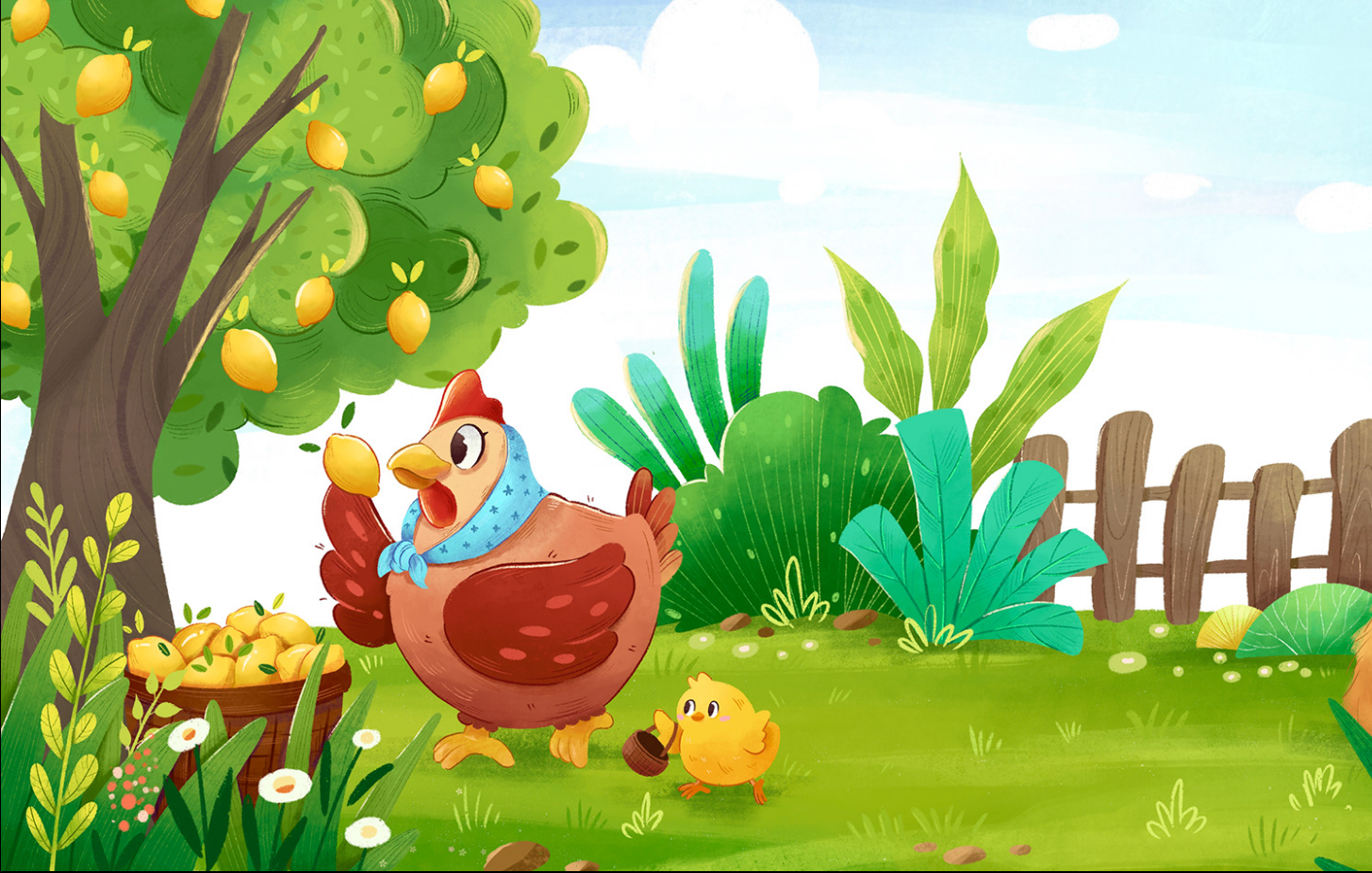 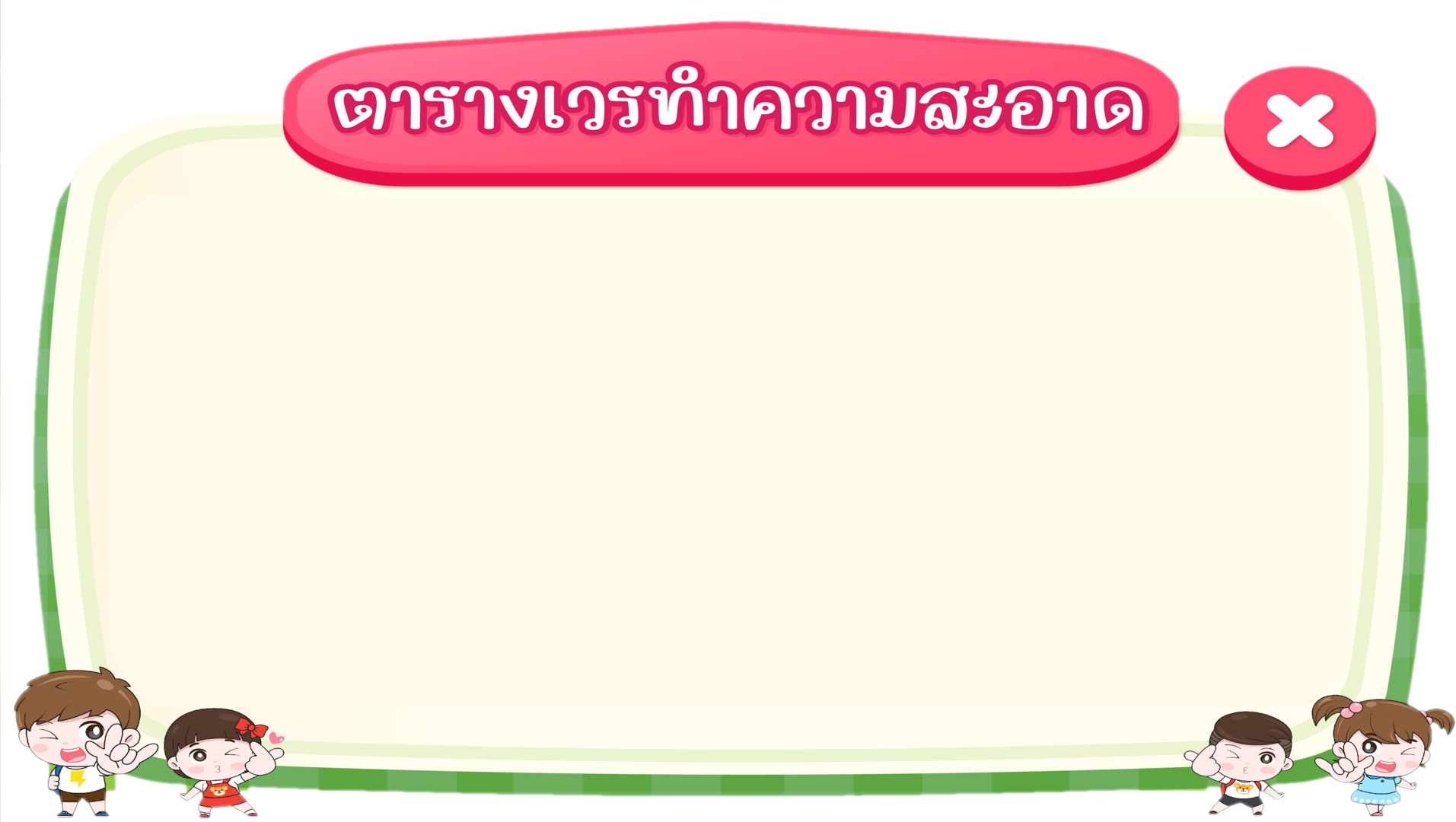 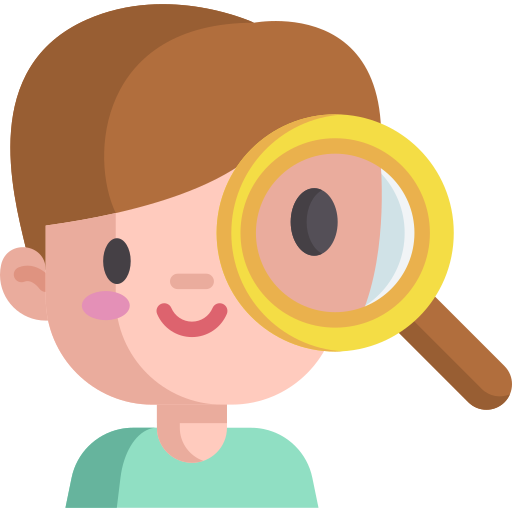 Giáo viên chia lớp thành các đội. Mỗi đội có 1 phút quan sát và tìm ra các từ khoá có nghĩa theo hàng ngang, dọc.
Lần lượt các thành viên của mỗi đội thi tiếp sức để viết từ khoá đã tìm được trên bảng lớp.
Đội tìm được nhanh và nhiều từ khoá nhất sẽ chiến thắng.
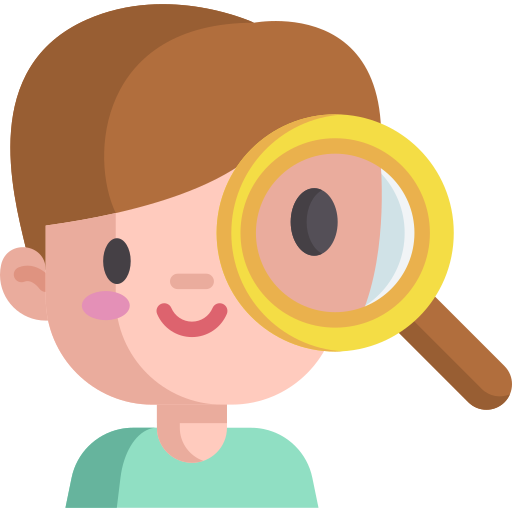 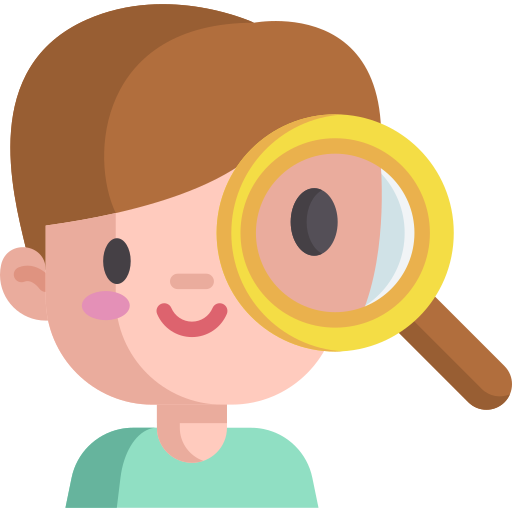 AI TINH MẮT HƠN
AI TINH MẮT HƠN
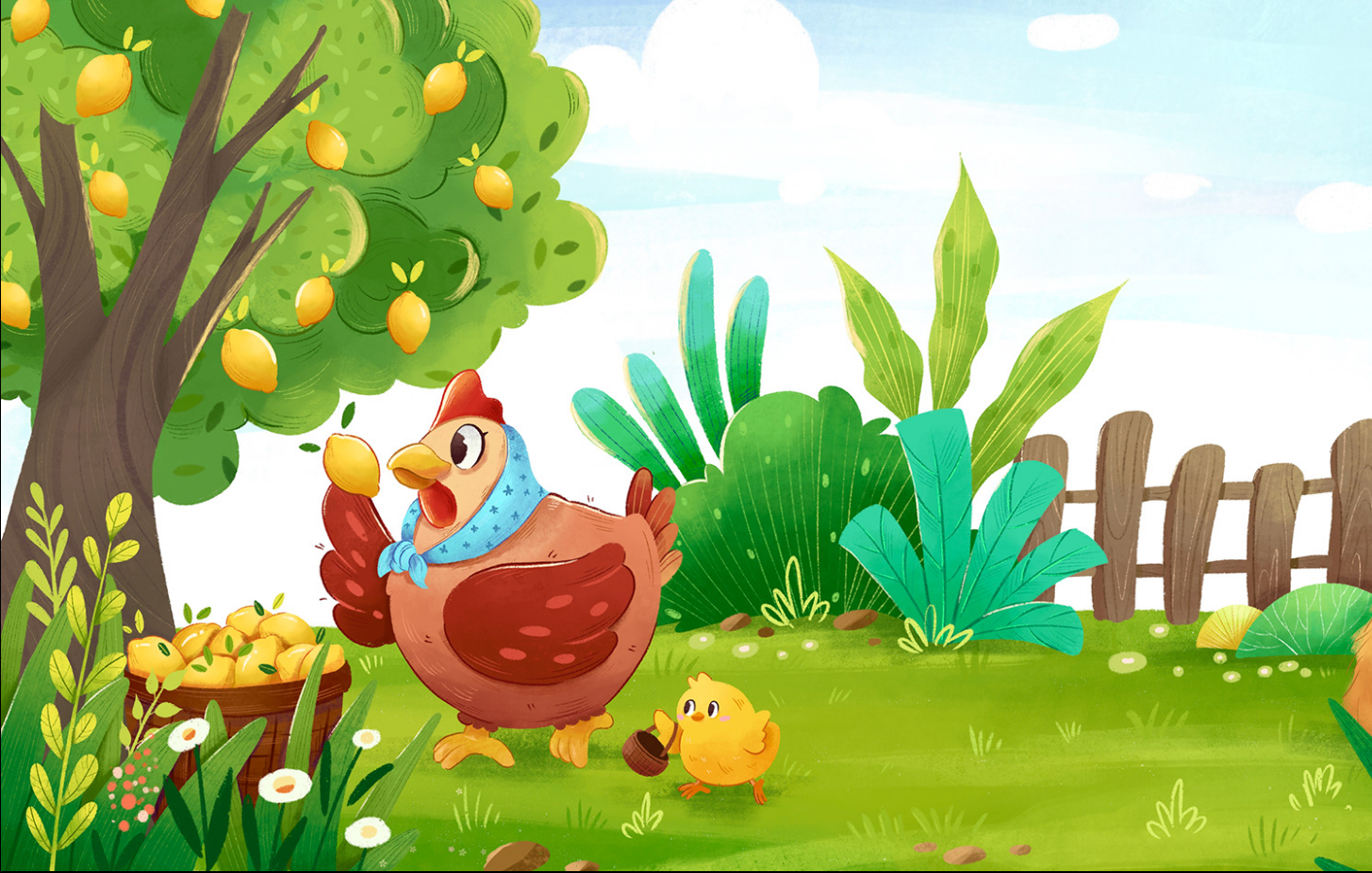 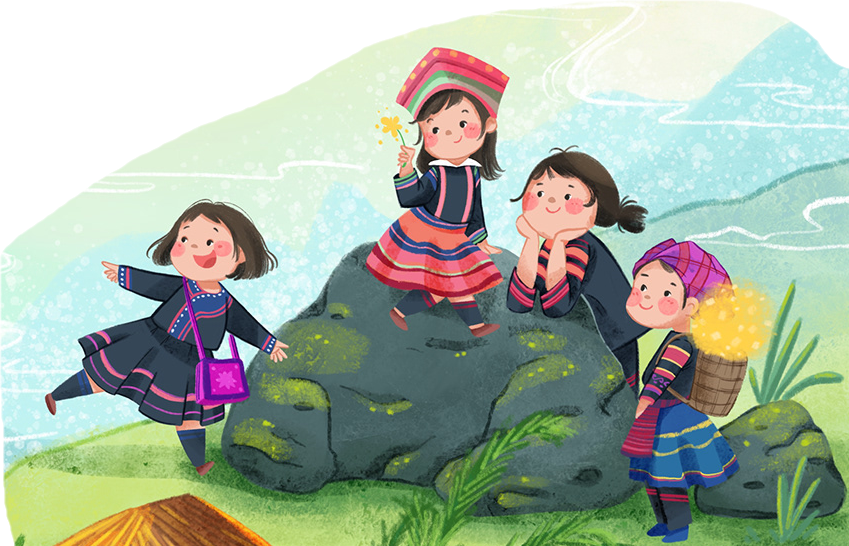 Trò chơi:
Trò chơi:
AI TINH MẮT HƠN
AI TINH MẮT HƠN
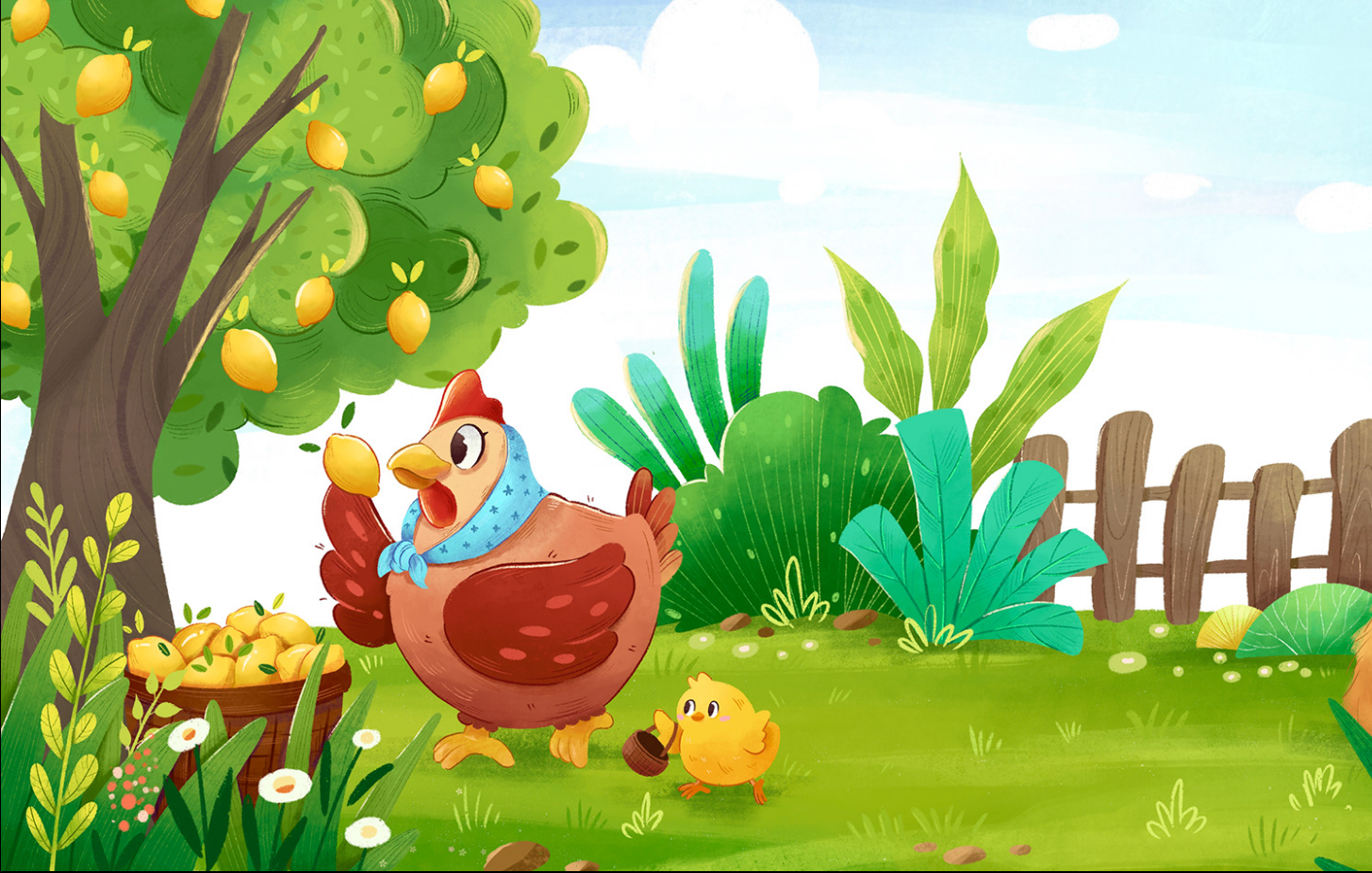 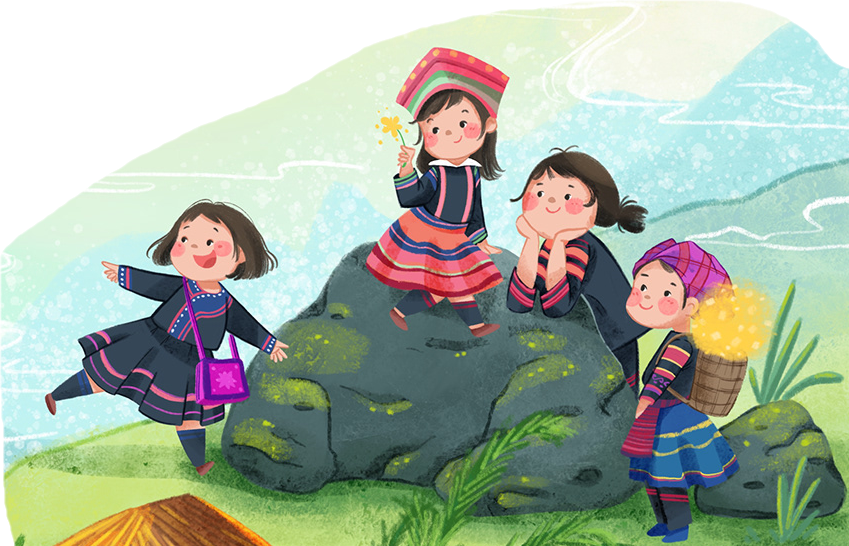 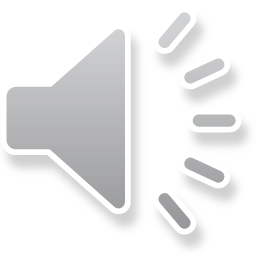 Trò chơi:
Trò chơi:
AI TINH MẮT HƠN
AI TINH MẮT HƠN
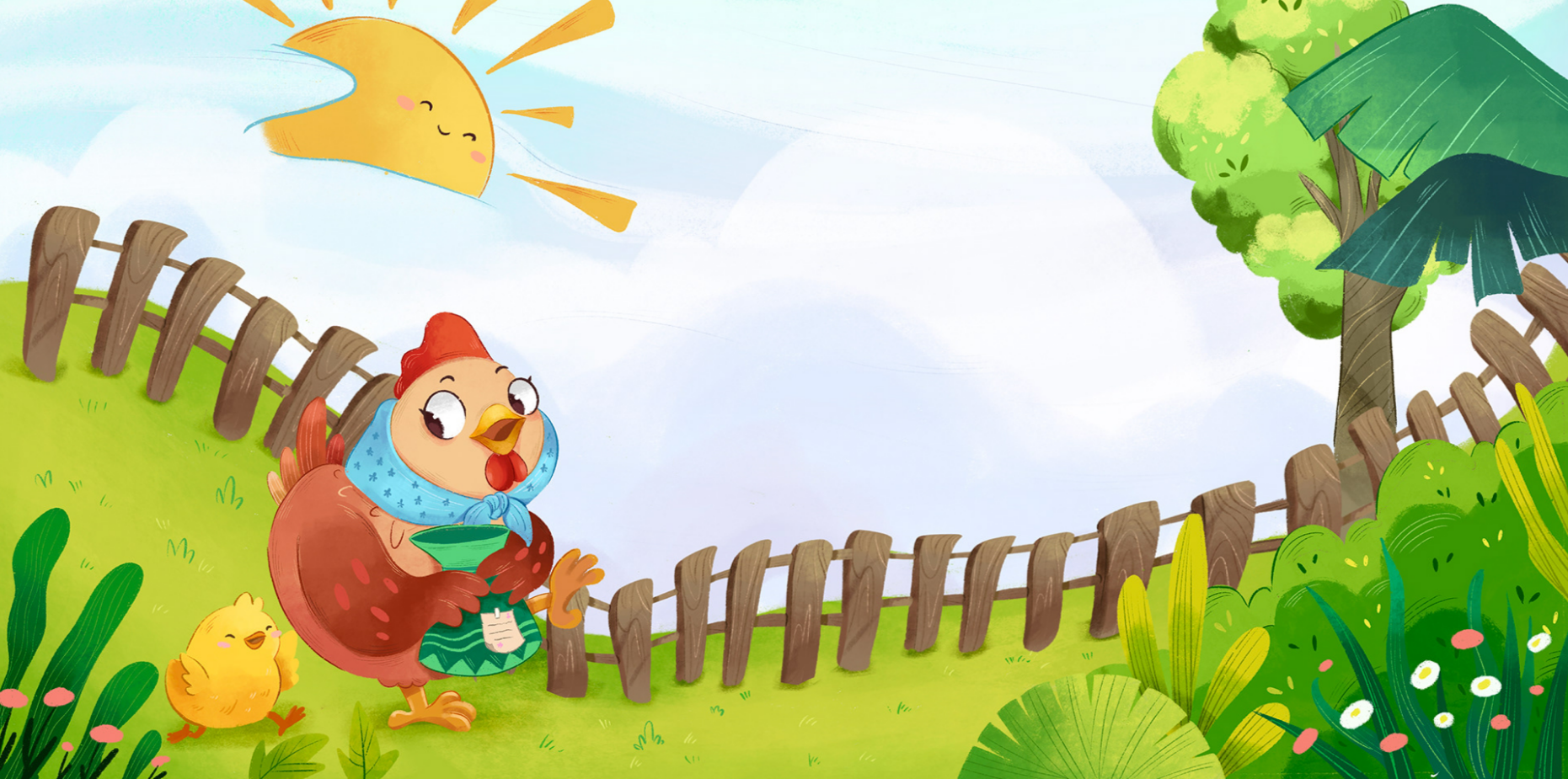 Bây giờ mình mời các bạn cùng tìm hiểu thêm  một nét văn hoá thú vị ở vùng Trung du và miền núi Bắc Bộ nhé!
Ở tiết trước, chúng ta đã tìm hiểu về những lễ hội truyền thống và các loại hình múa hát dân gian.
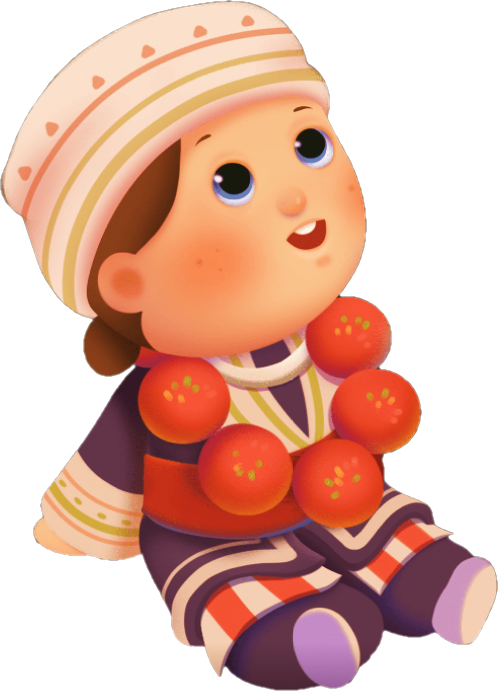 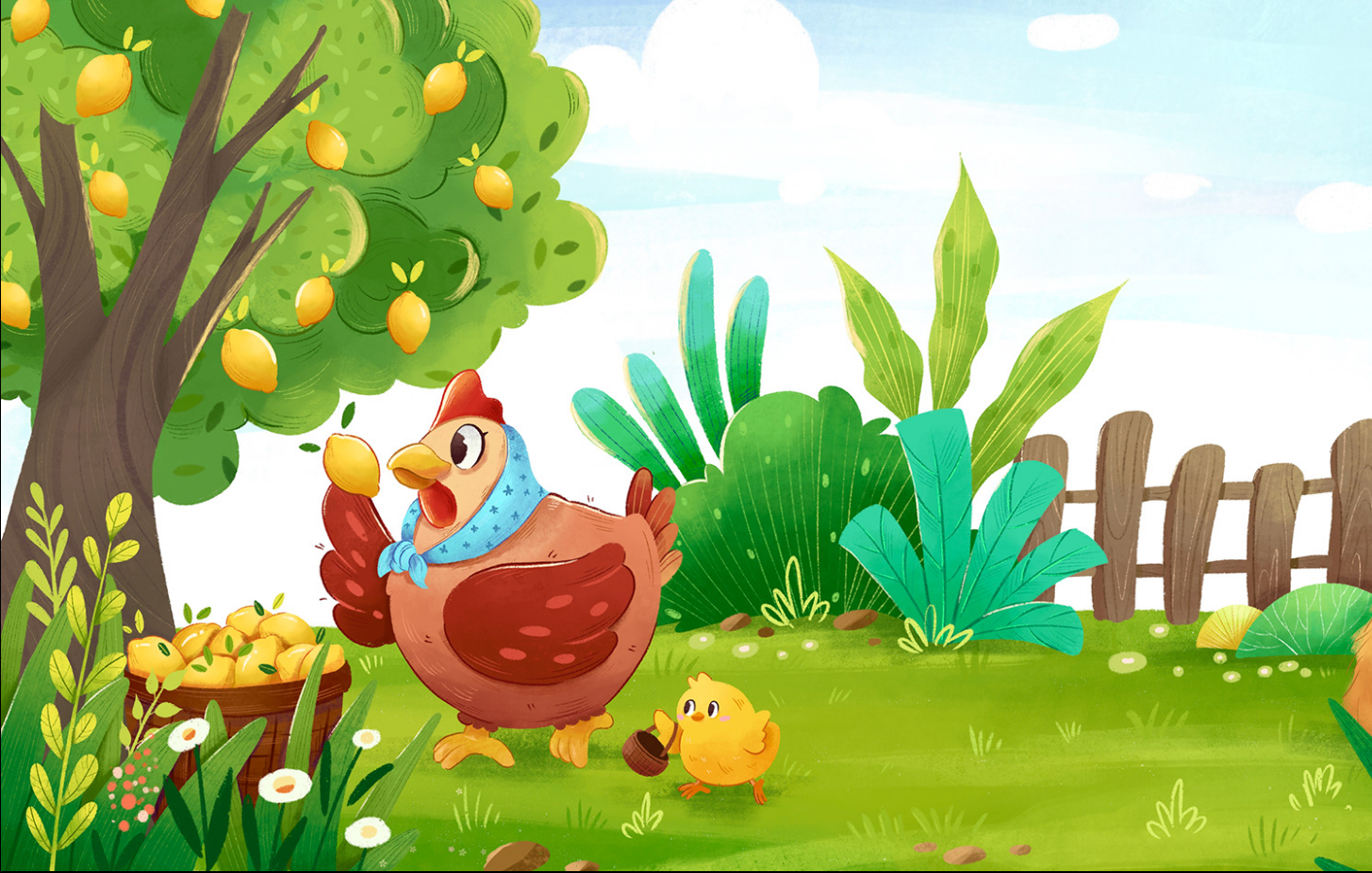 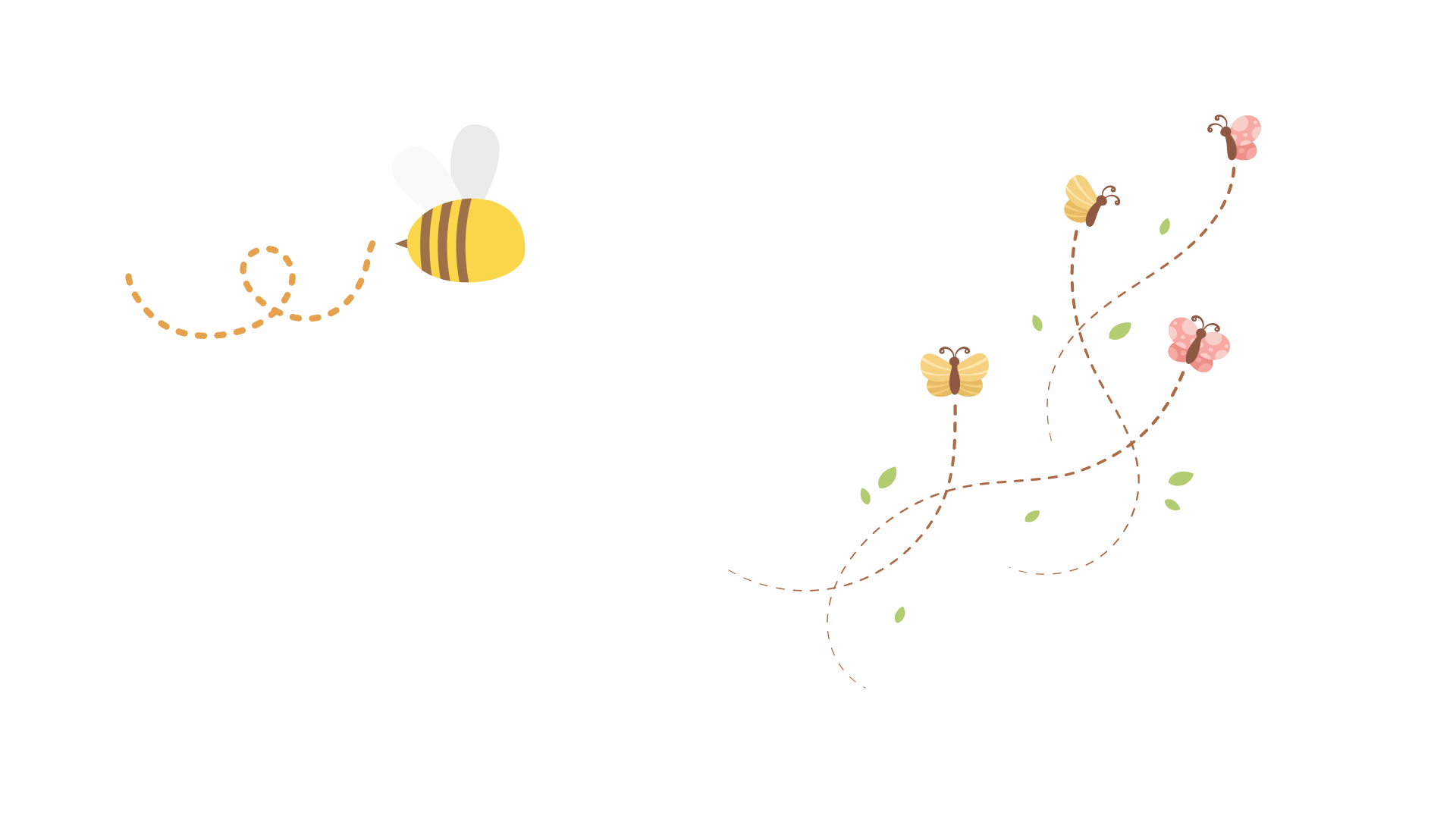 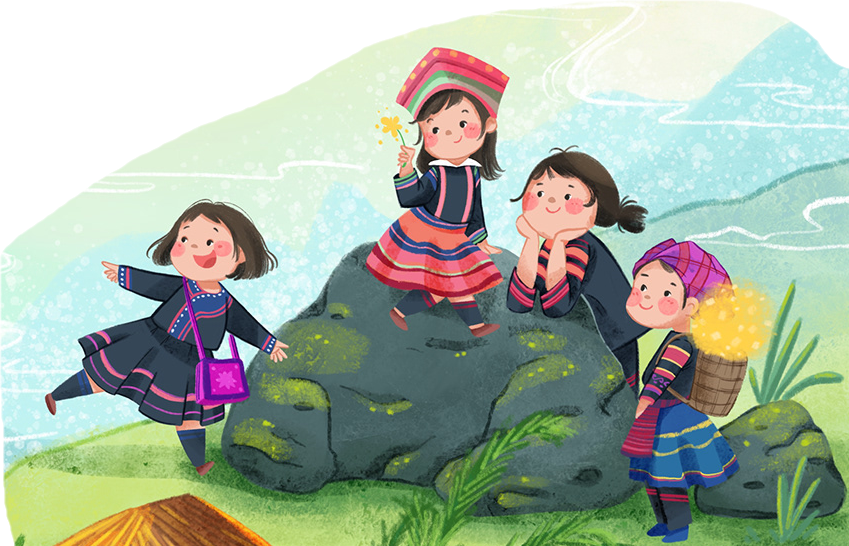 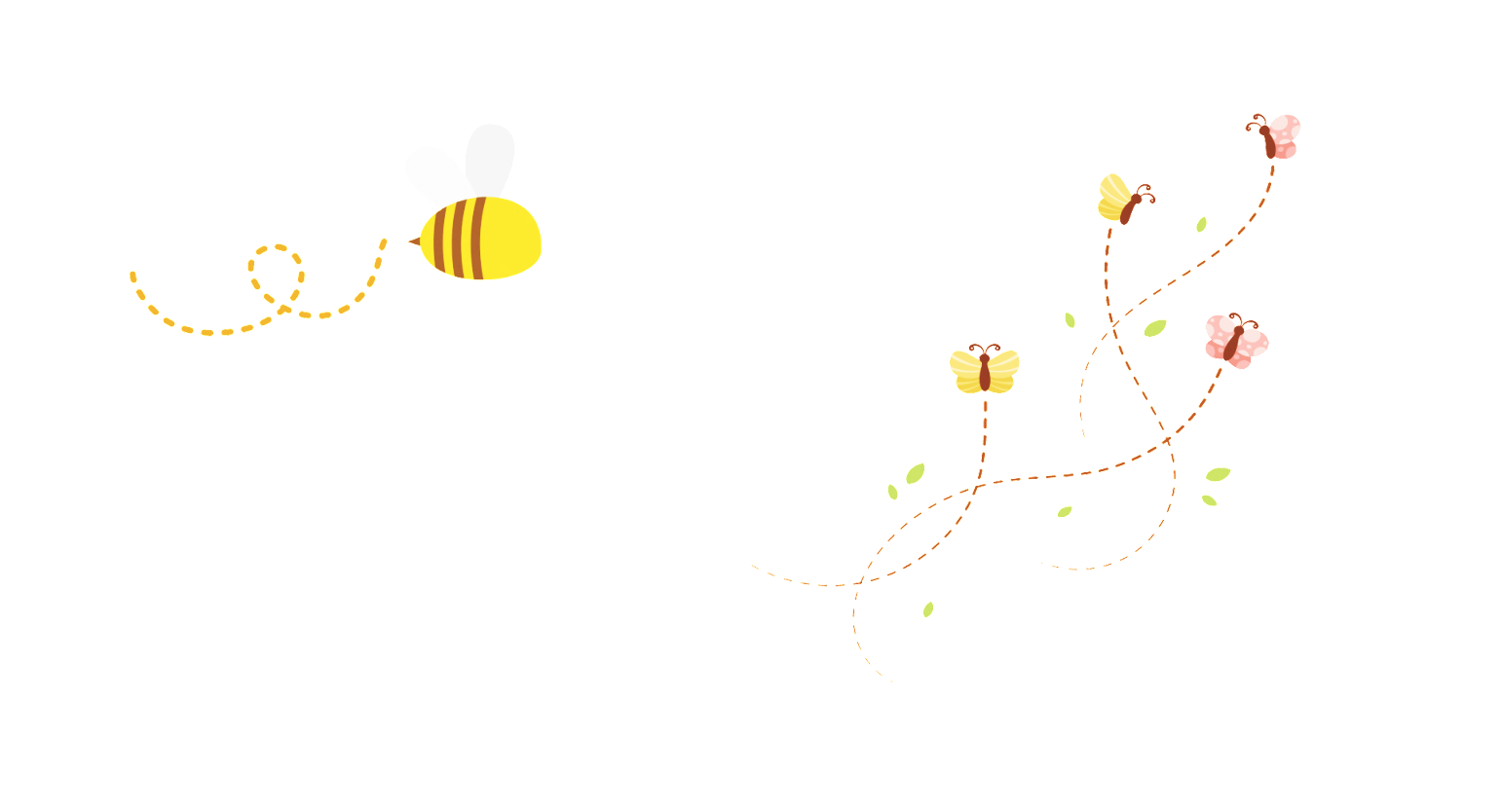 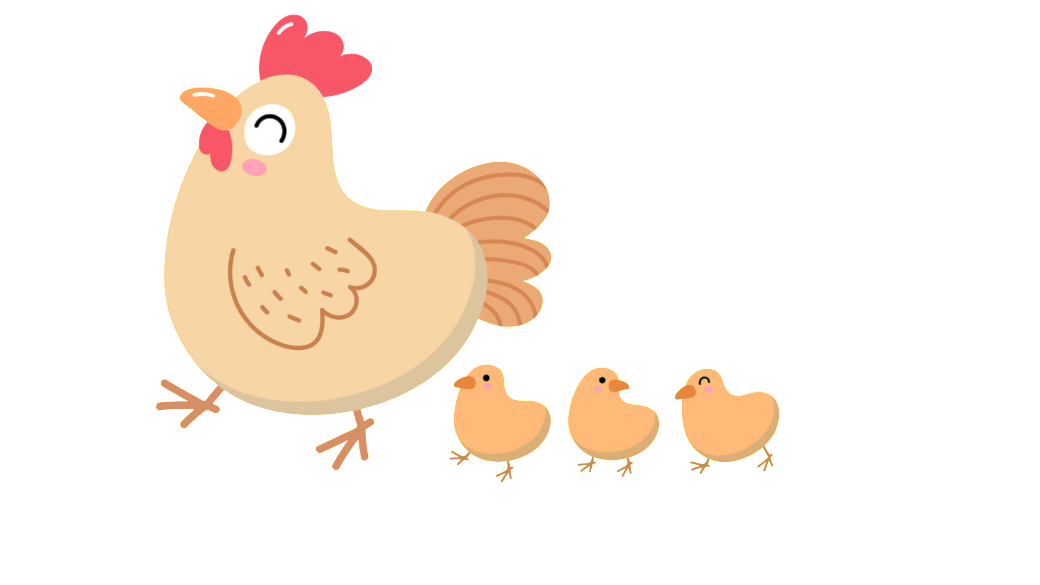 Khám 
phá
Khám 
phá
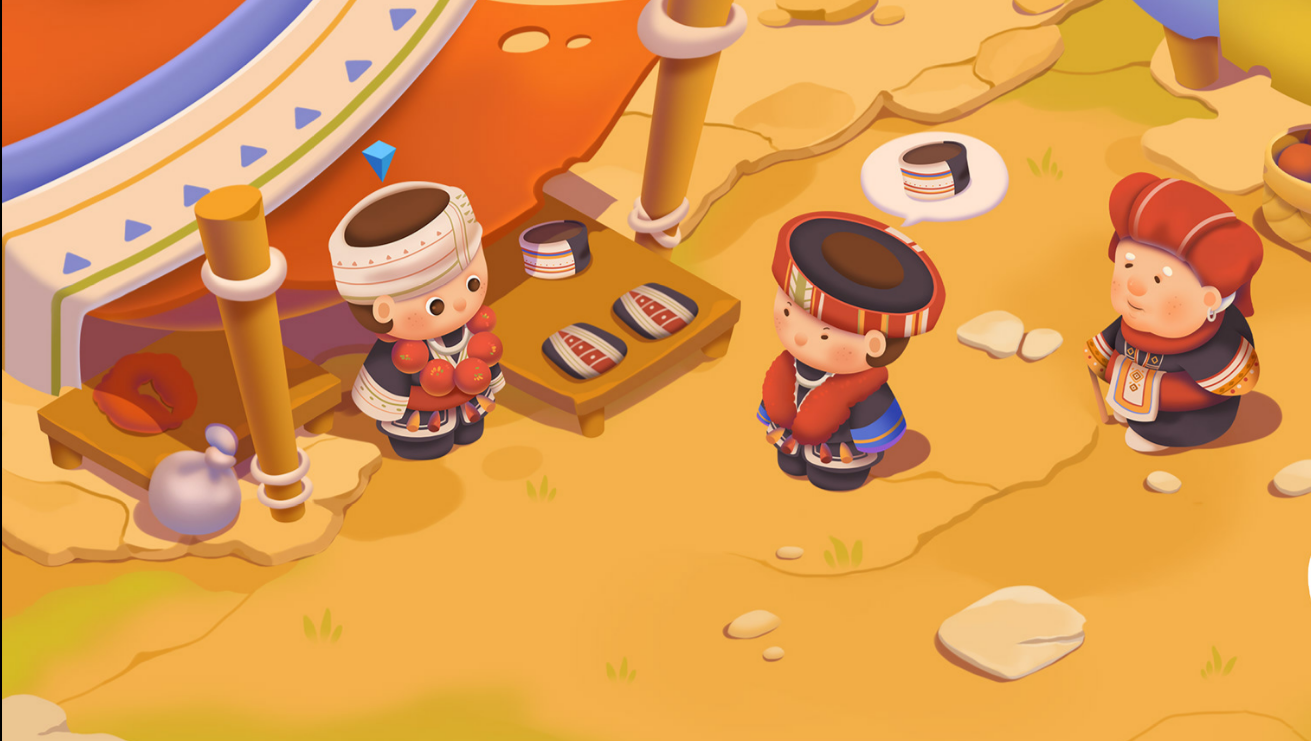 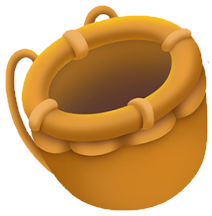 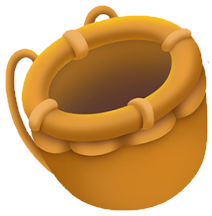 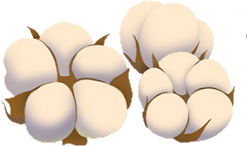 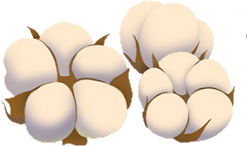 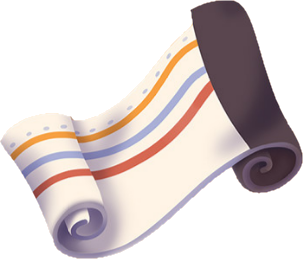 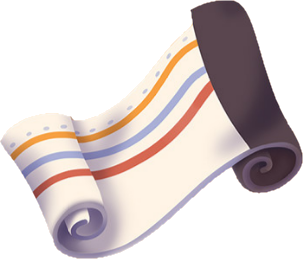 Chợ phiên vùng cao
Chợ phiên vùng cao
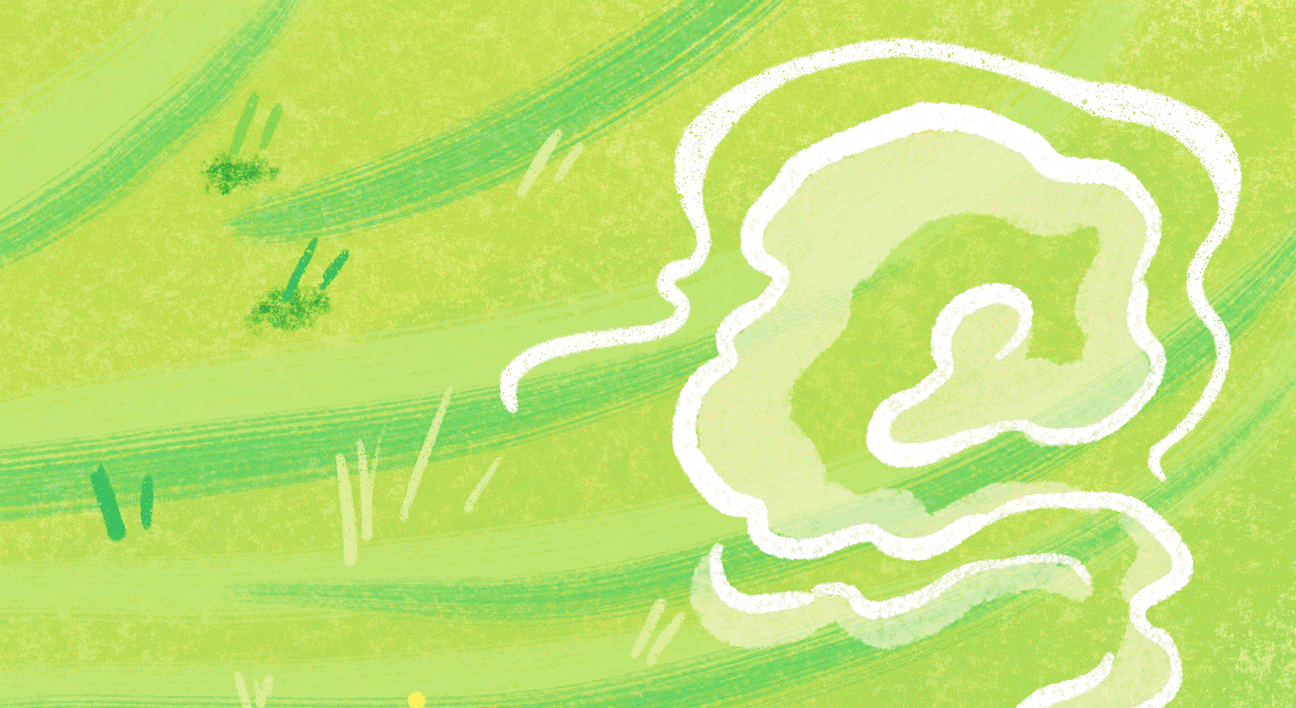 Đọc thông tin và quan sát các hình 9, 10, em hãy cho biết:
Chợ phiên vùng cao được tổ chức vào thời gian nào.
Em ấn tượng nhất điều gì về chợ phiên vùng cao.
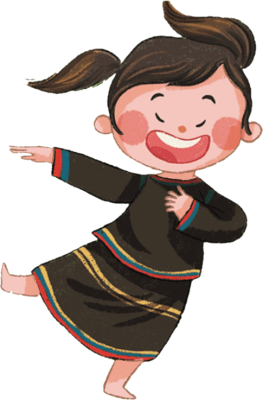 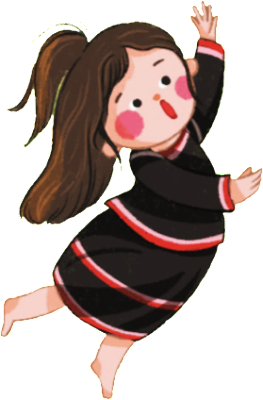 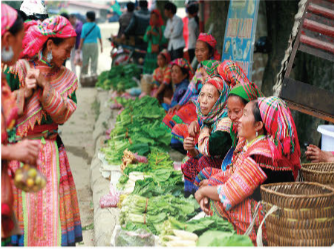 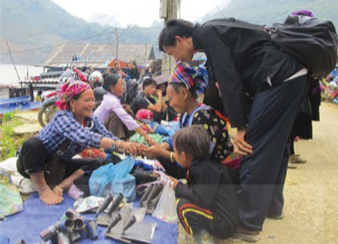 Hình 9. Nông sản được bày bán ở chợ phiên của người Mông (Hà Giang)
Hình 10. 
Một góc chợ phiên (Điện Biên)
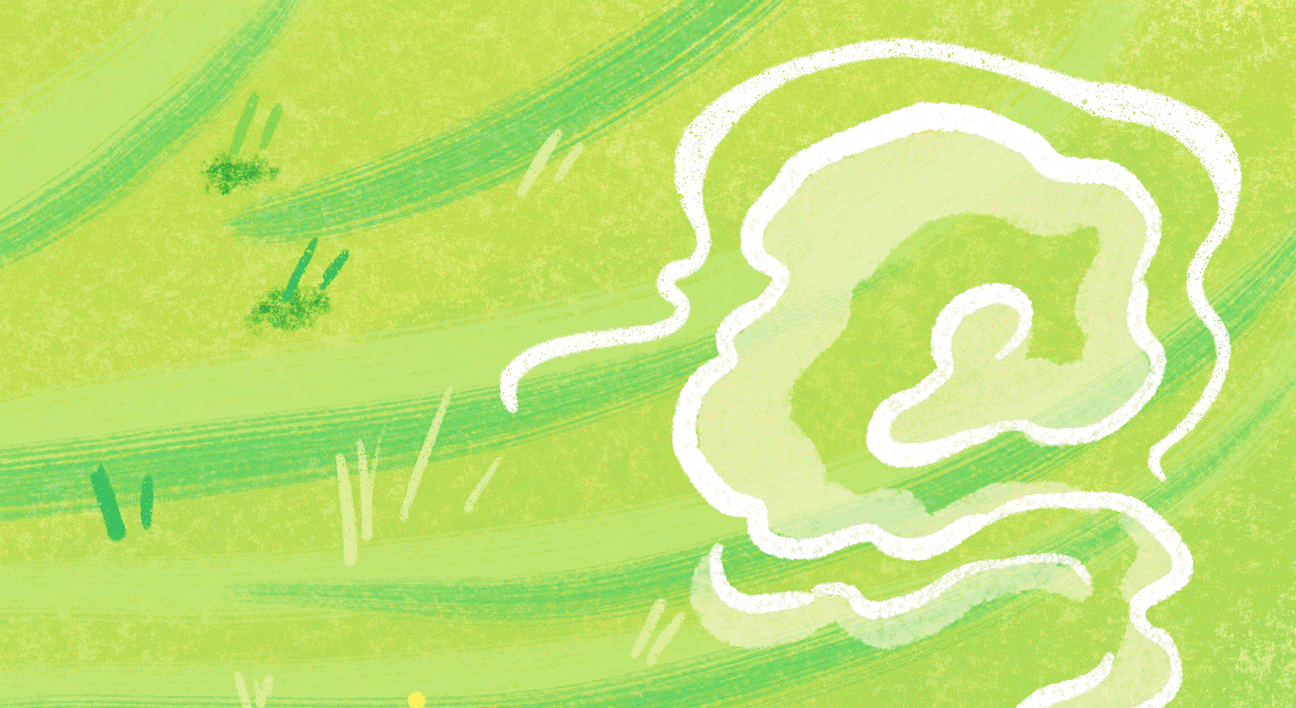 Đọc thông tin và quan sát các hình 9, 10, em hãy cho biết:
Chợ phiên vùng cao được tổ chức vào thời gian nào.
Em ấn tượng nhất điều gì về chợ phiên vùng cao.
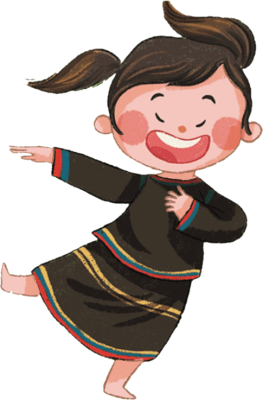 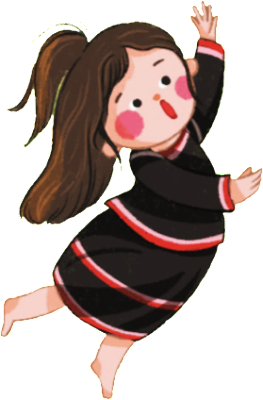 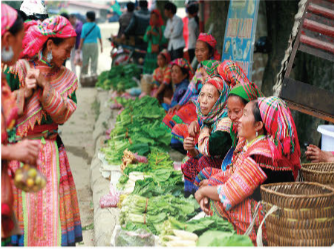 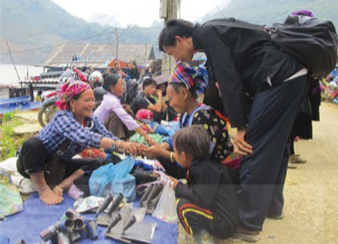 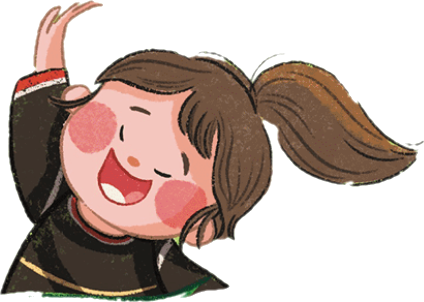 Hình 9. Nông sản được bày bán ở chợ phiên của người Mông (Hà Giang)
Hình 10. 
Một góc chợ phiên (Điện Biên)
CÙNG CHIA SẺ
CÙNG CHIA SẺ
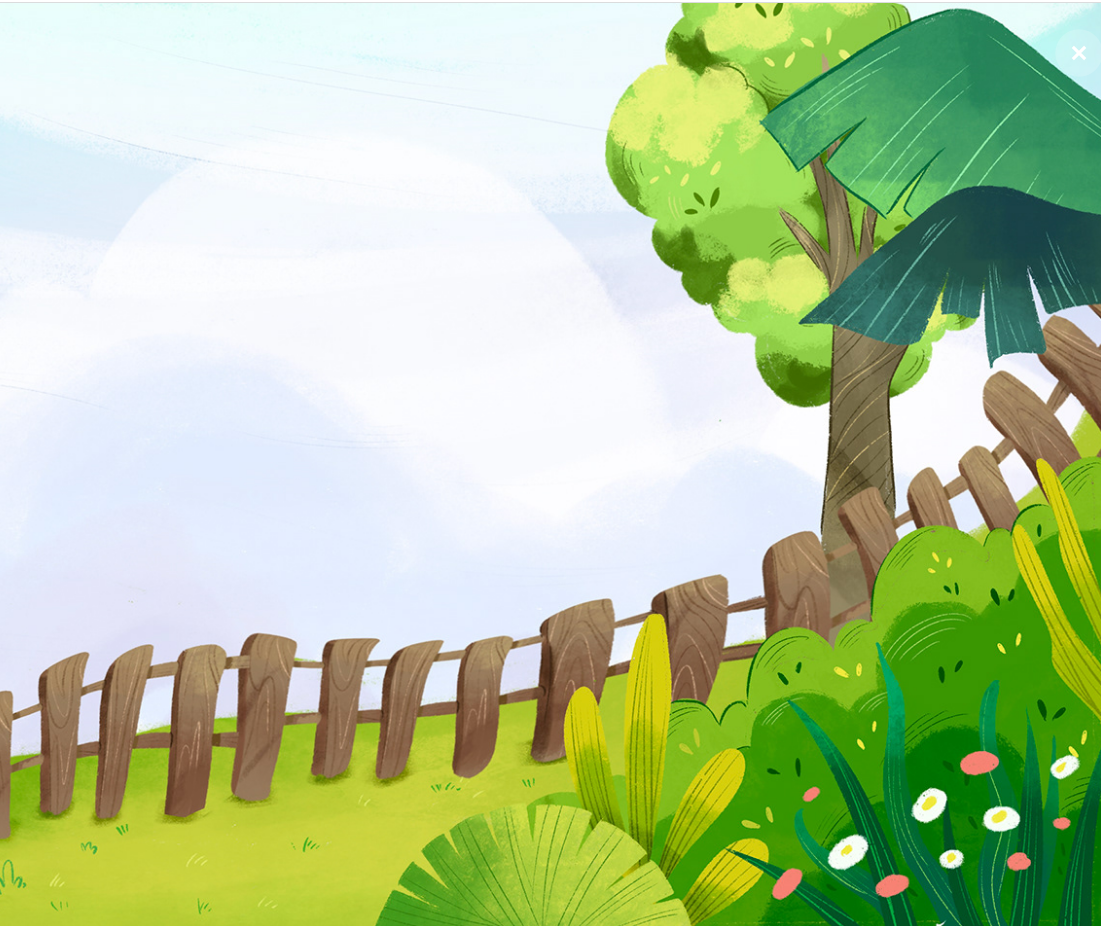 Chợ phiên vùng cao được tổ chức mỗi tuần một lần, thường là ngày Chủ nhật. Có địa phương tổ chức vào hai ngày thứ Bảy, Chủ nhật, có những địa phương quy định ngày họp theo ngày âm lịch như ngày Tý, Ngọ, Dậu,…
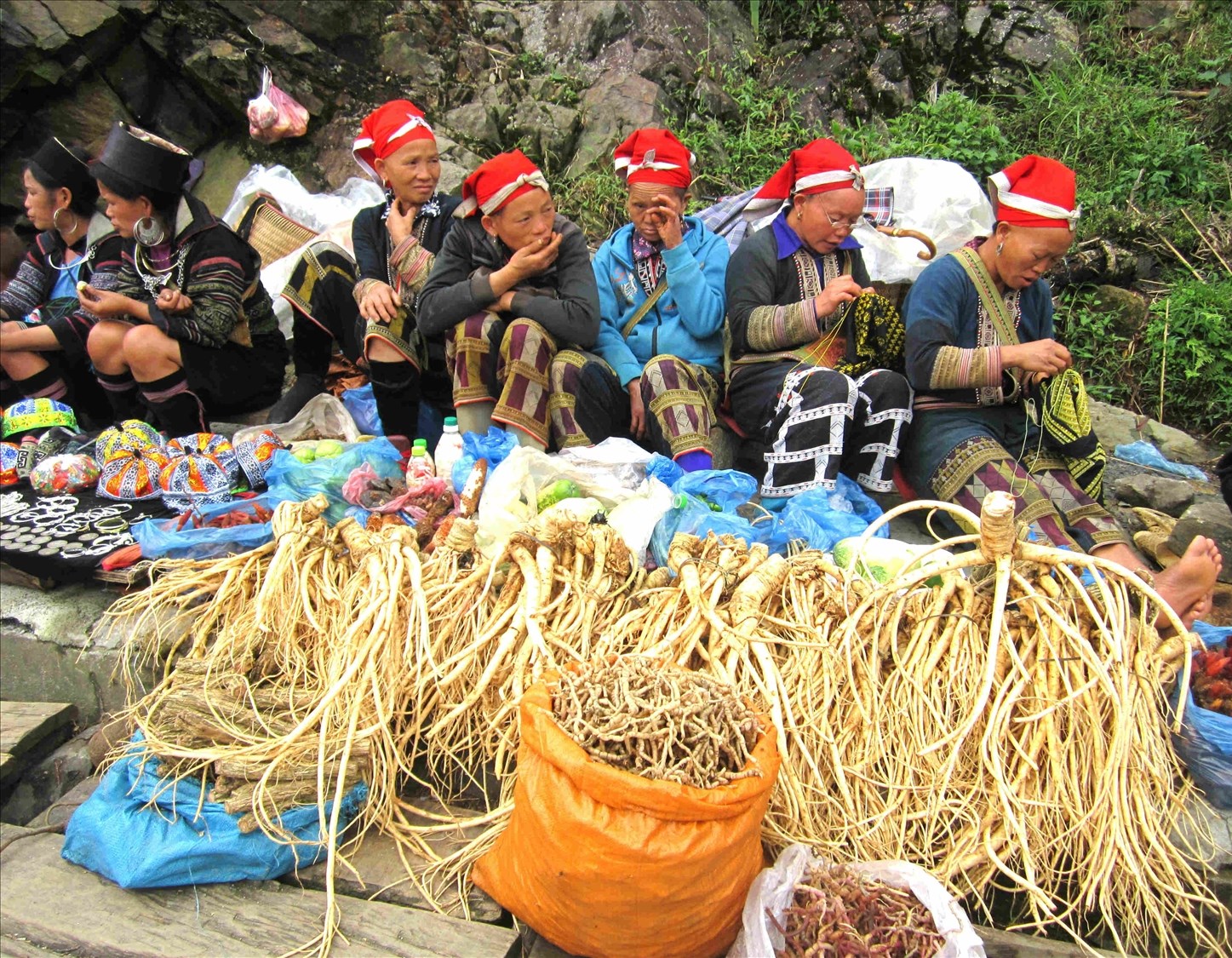 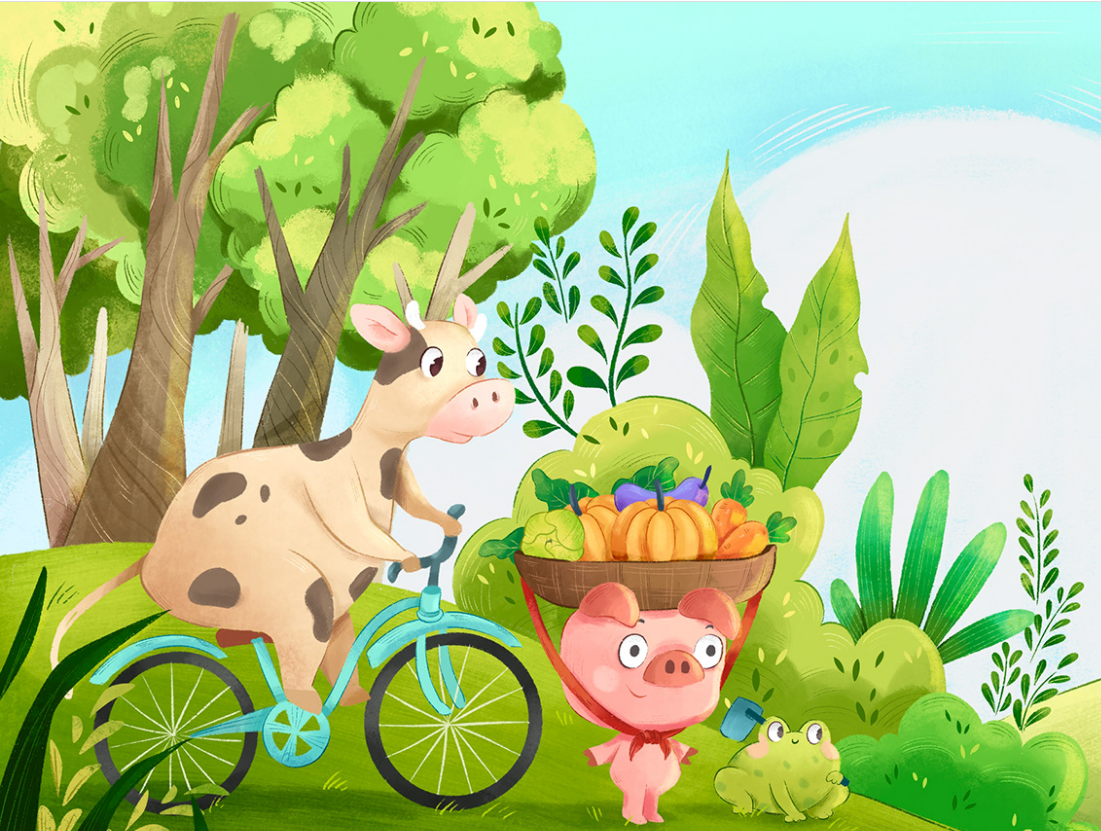 Thời gian tổ chức họp chợ (khác với các chợ ở vùng đồng bằng thường diễn ra hằng ngày).
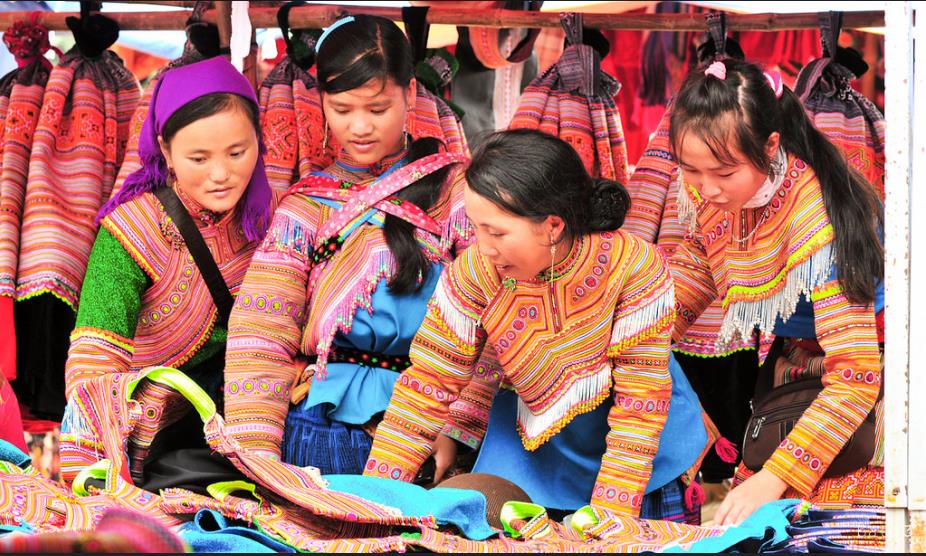 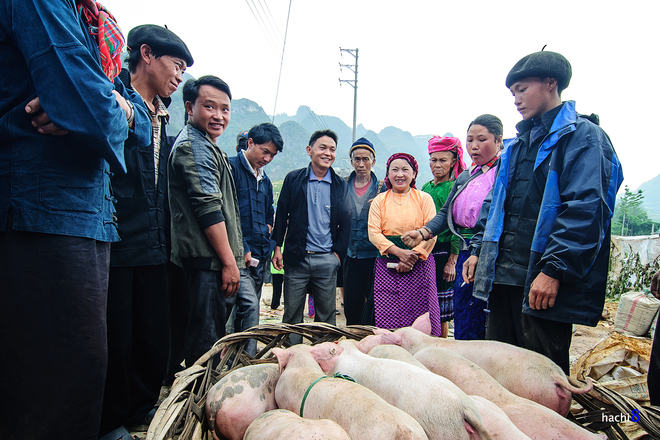 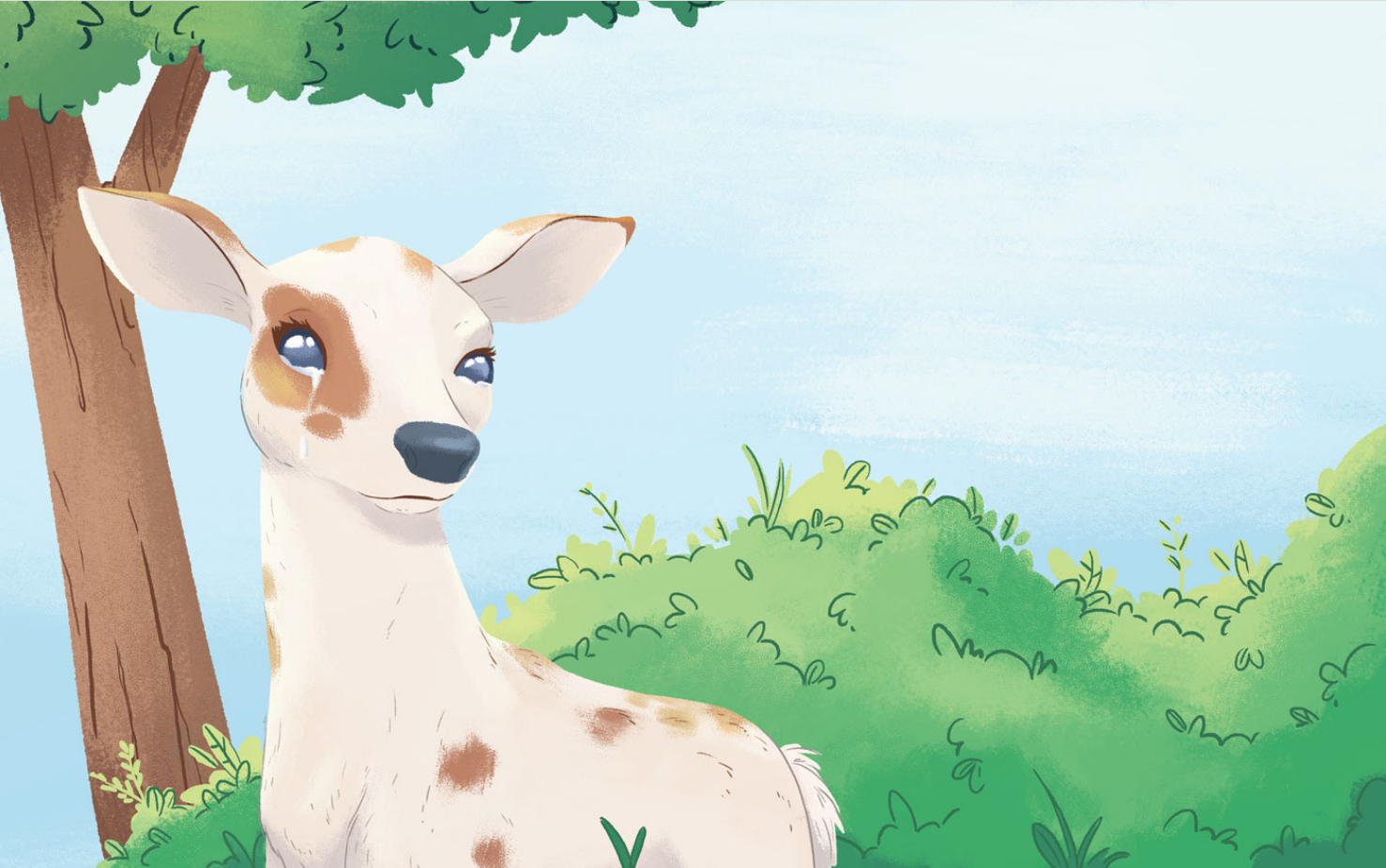 Những hàng hoá tại chợ phiên được bày bán một cách rất mộc mạc, không cầu kì, thường là những sản phẩm nông nghiệp hay thủ công do chính người dân làm ra, mỗi người chọn cho mình một góc và trải hàng ra bán. Tại các phiên chợ, mua và bán diễn ra vui vẻ, thuận mua vừa bán.
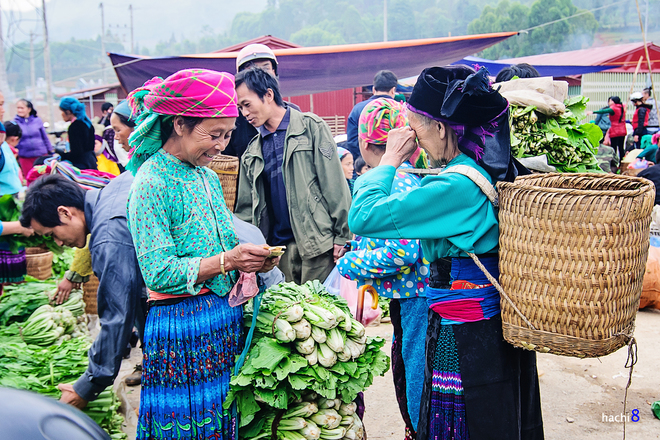 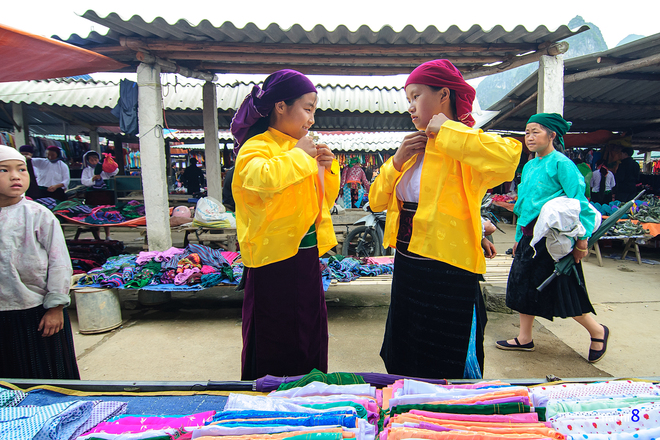 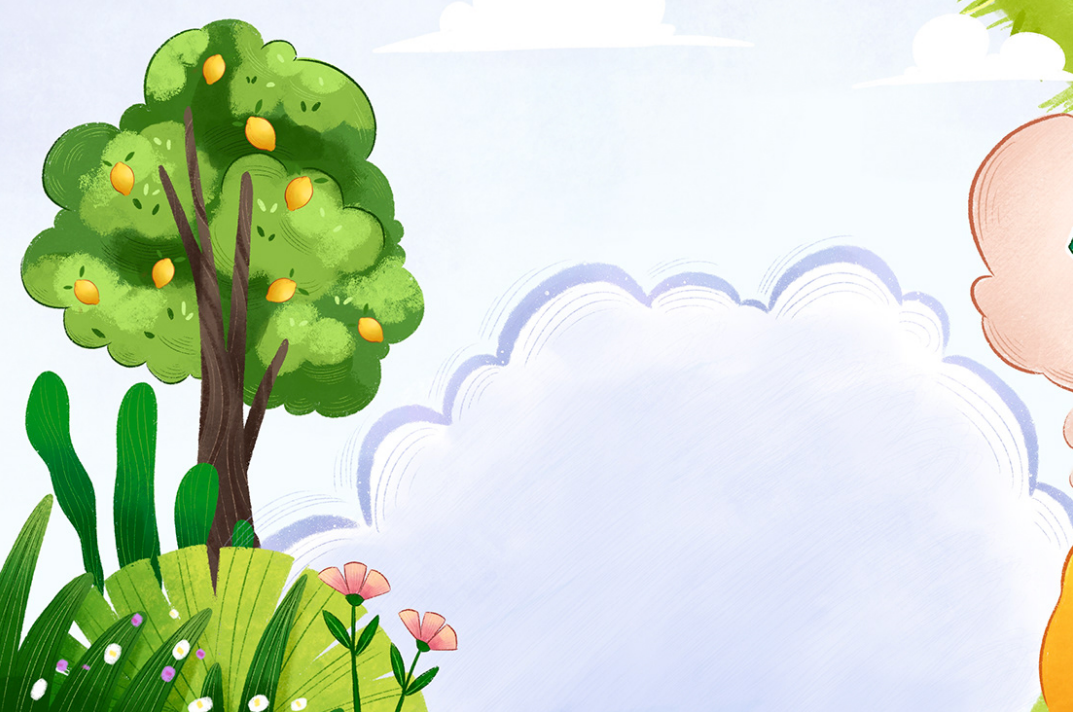 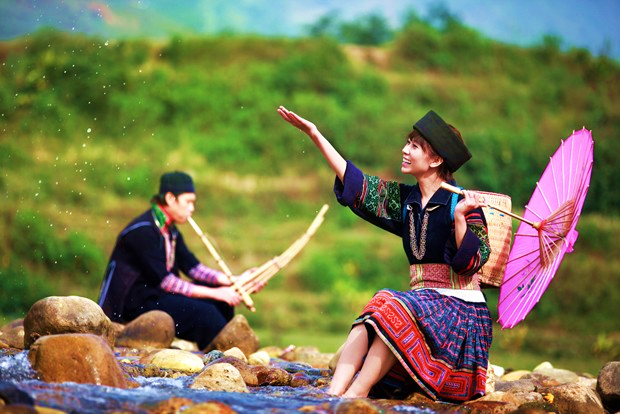 Những người đến chợ đôi khi không chỉ là mua bán, trao đổi hàng hoá, mà còn để gặp gỡ bạn bè, giao duyên, giao lưu văn hoá giữa các dân tộc,… Vì thế, cảnh chợ thường có nhiều màu sắc sinh động, vui tươi.
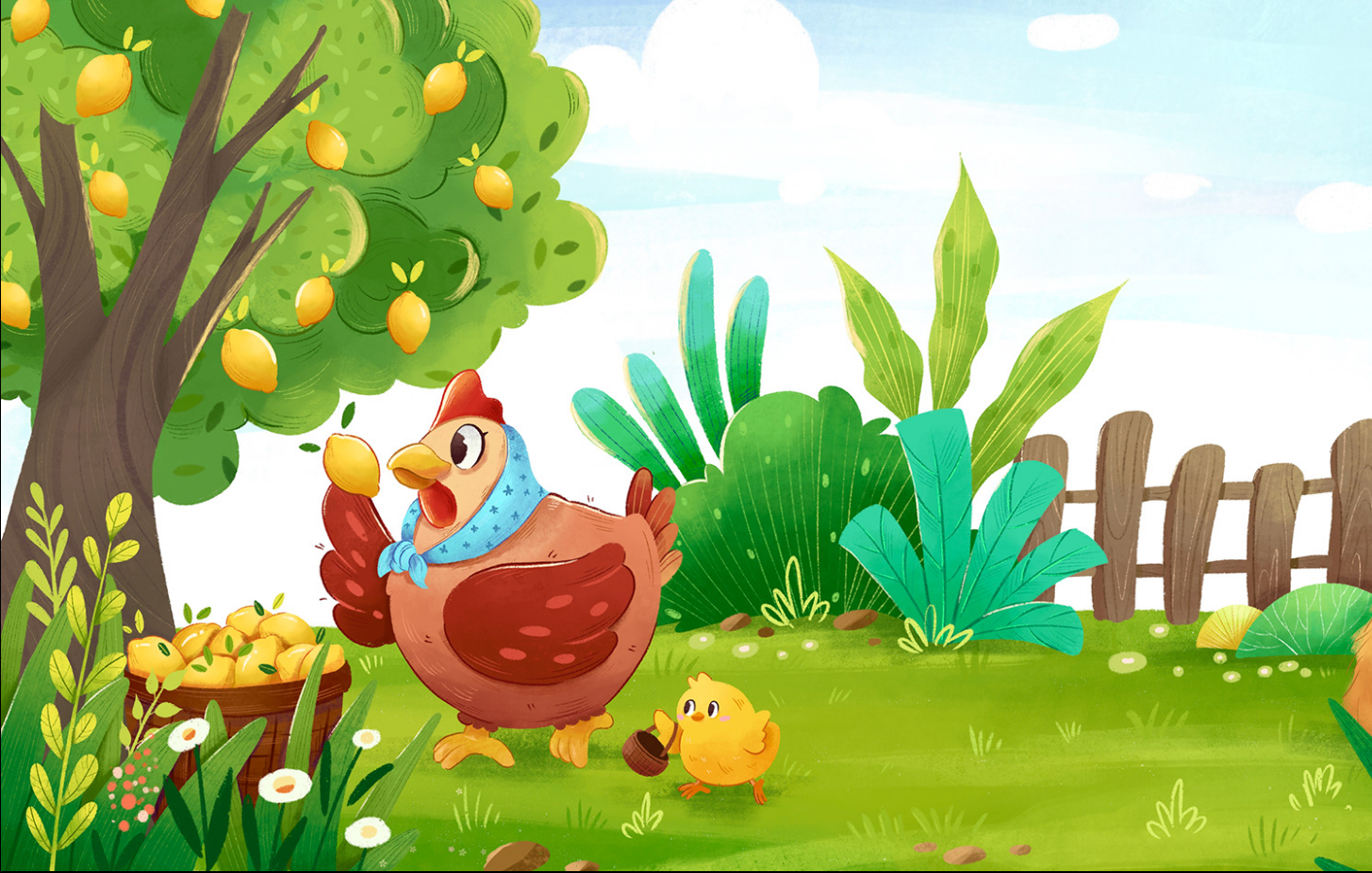 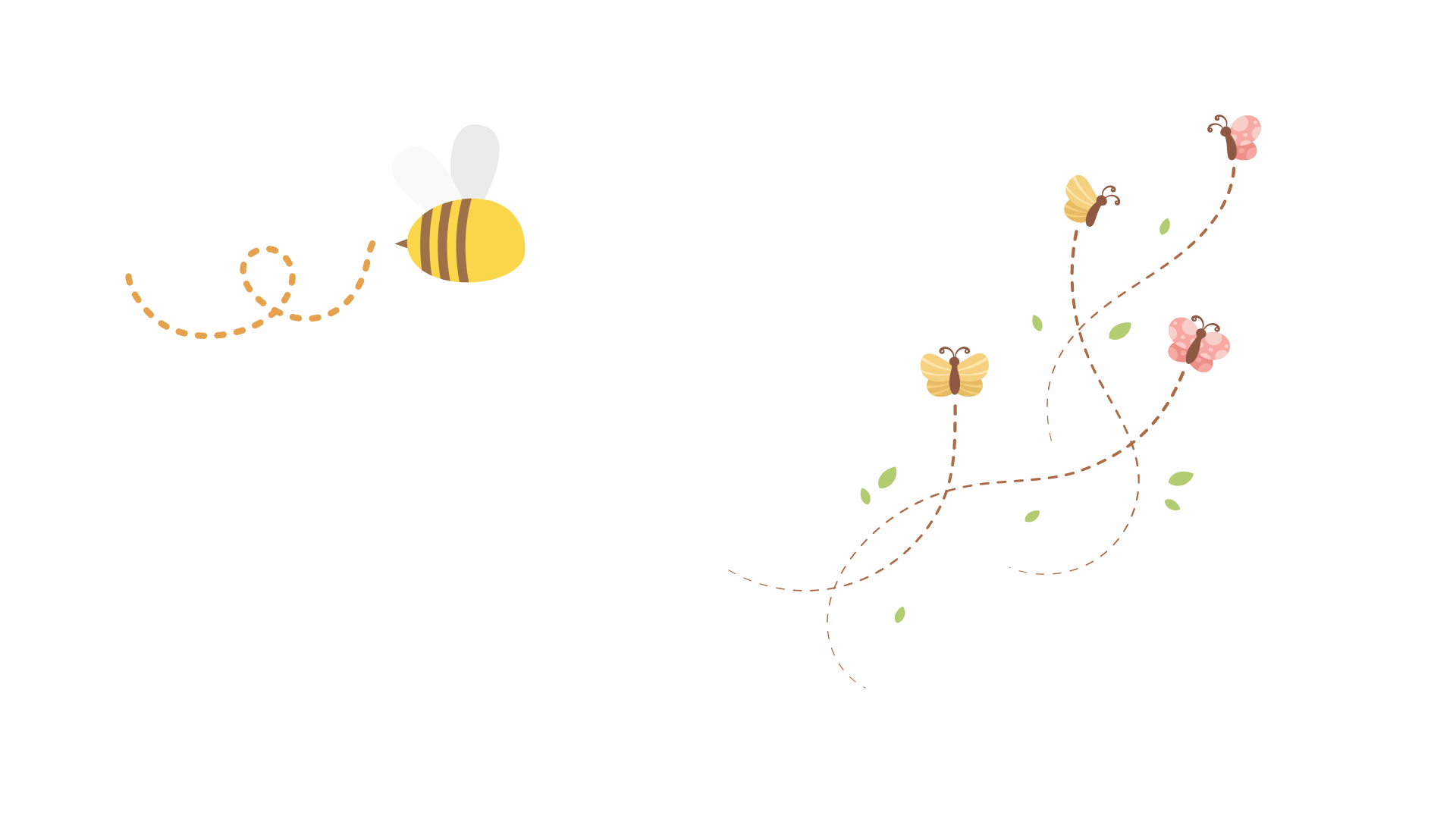 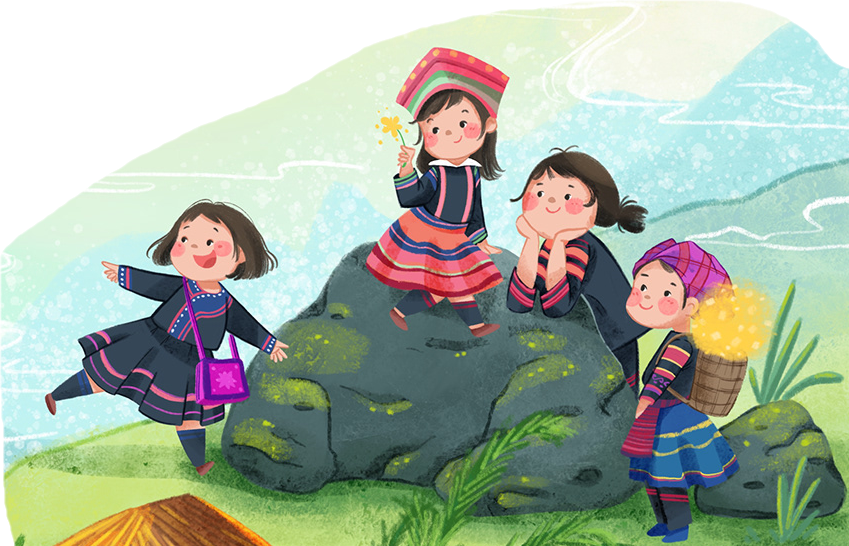 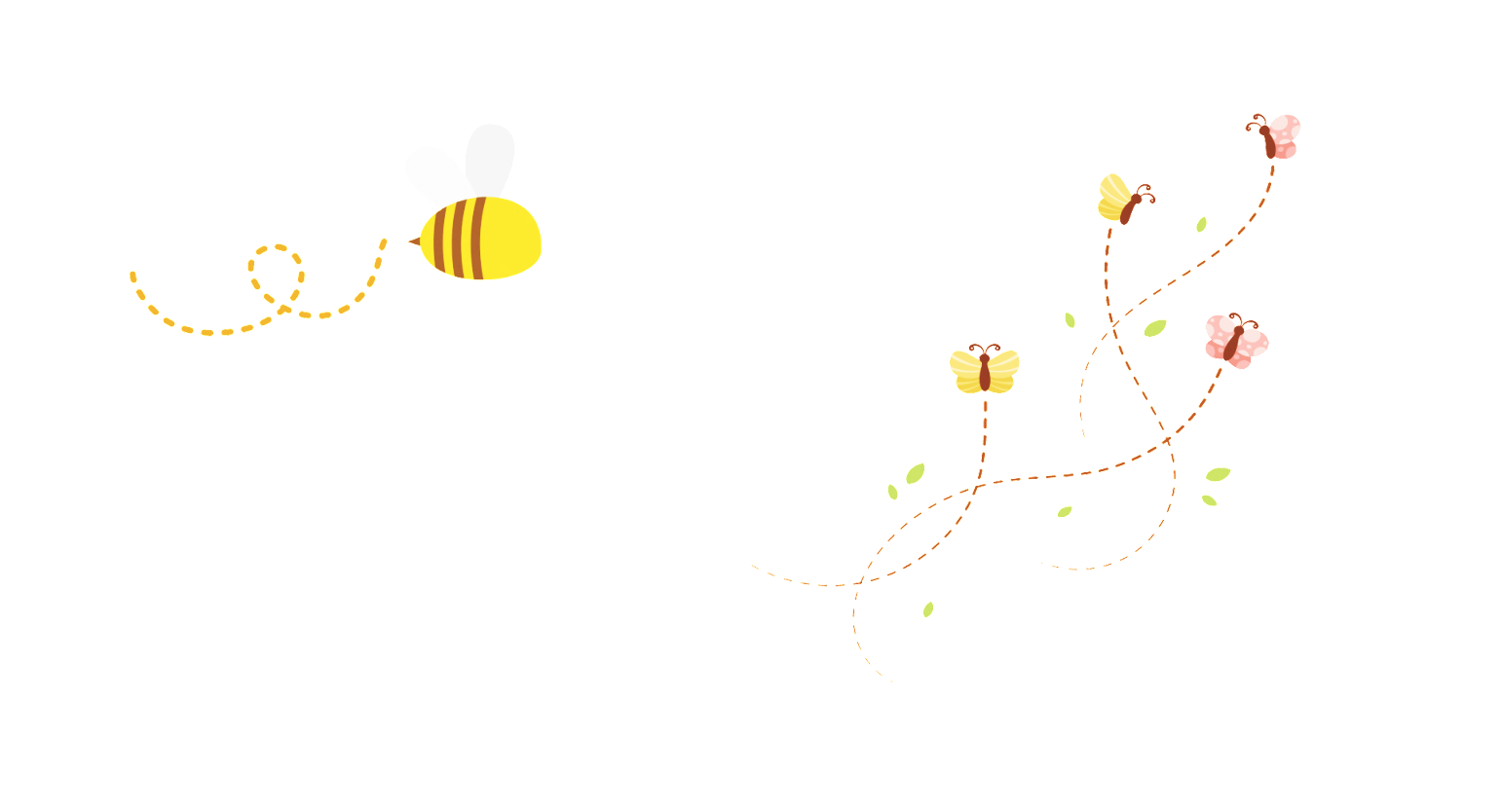 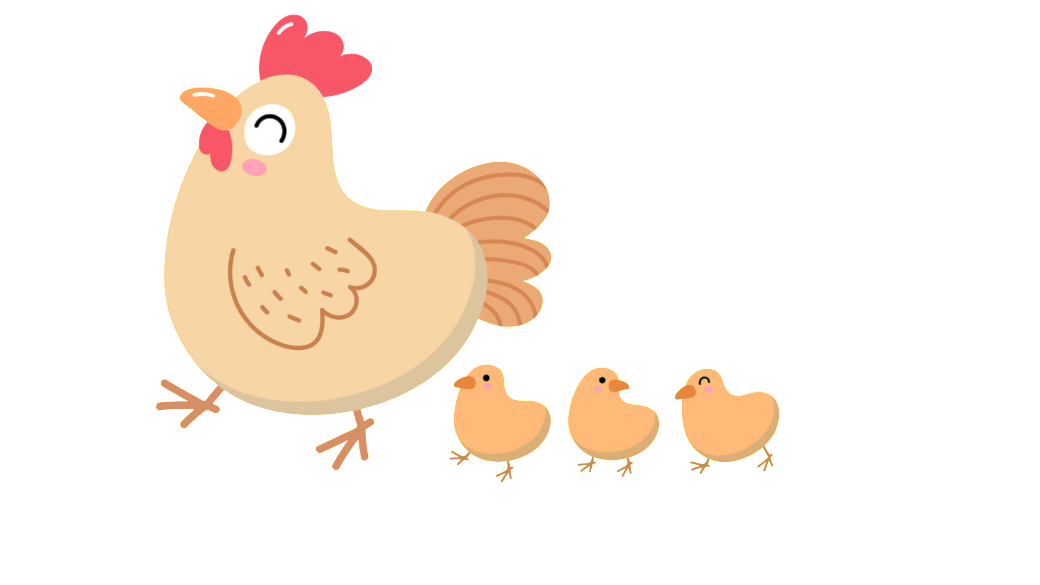 Luyện tập
Luyện tập
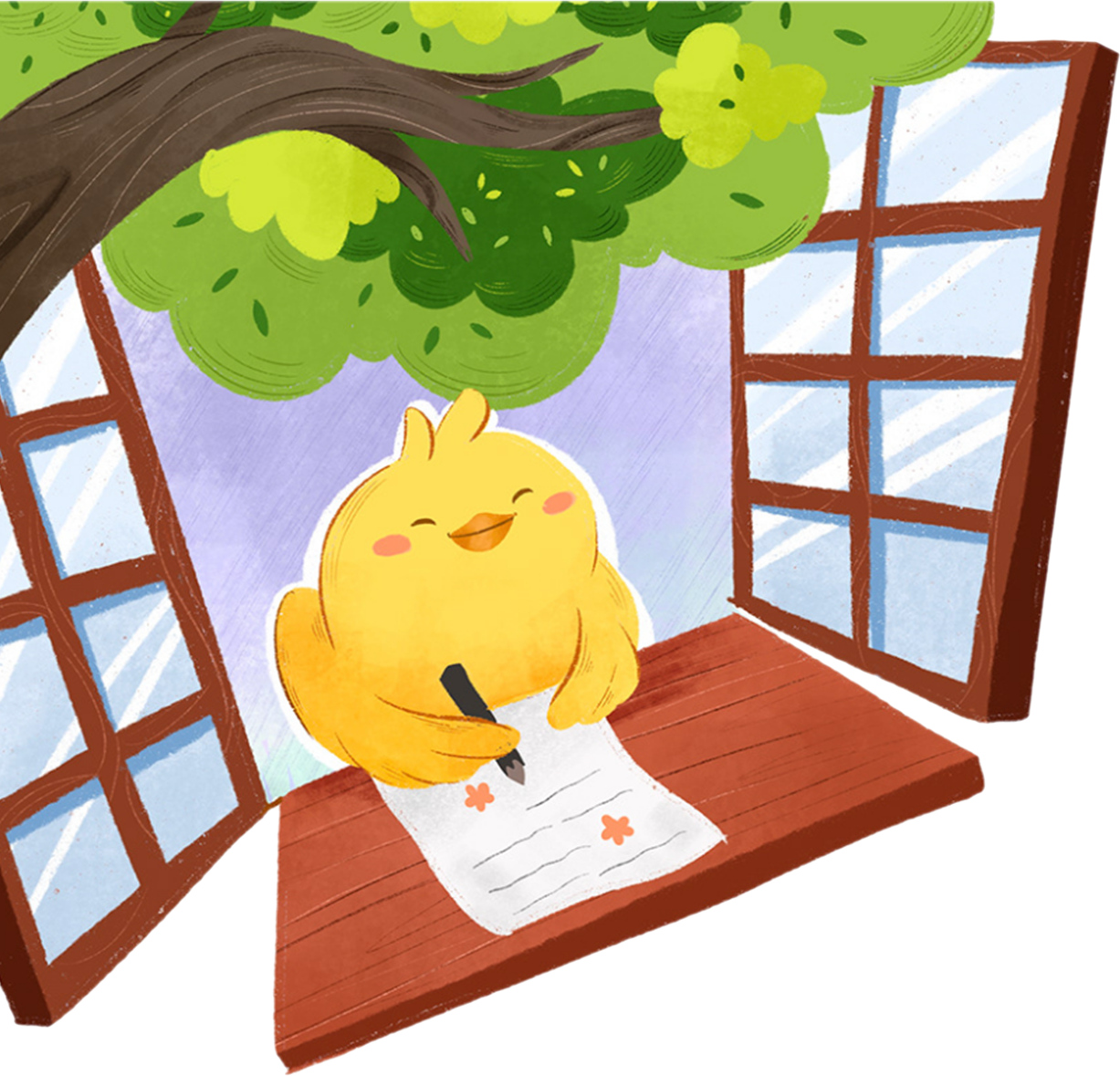 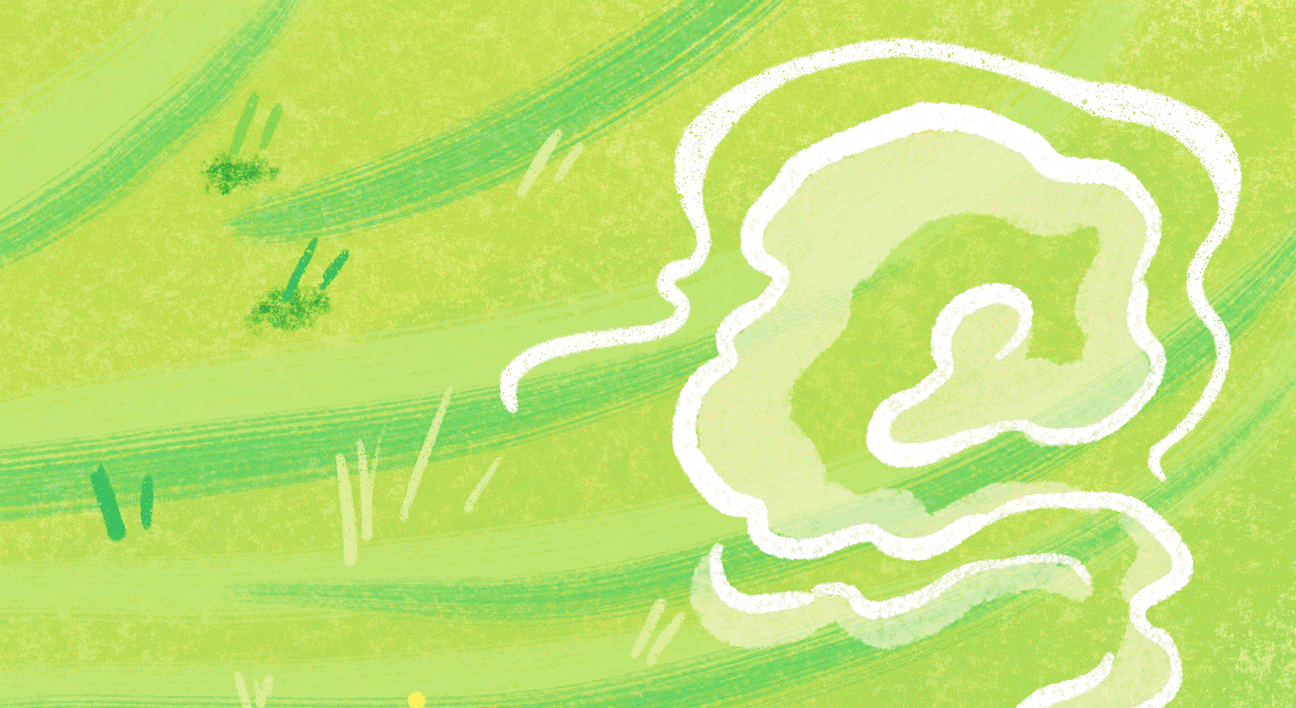 Em hãy mô tả về một lễ hội văn hoá của các dân tộc ở vùng Trung du và miền núi Bắc Bộ theo các gợi ý: tên lễ hội, thời gian, hoạt động chính, ý nghĩa.
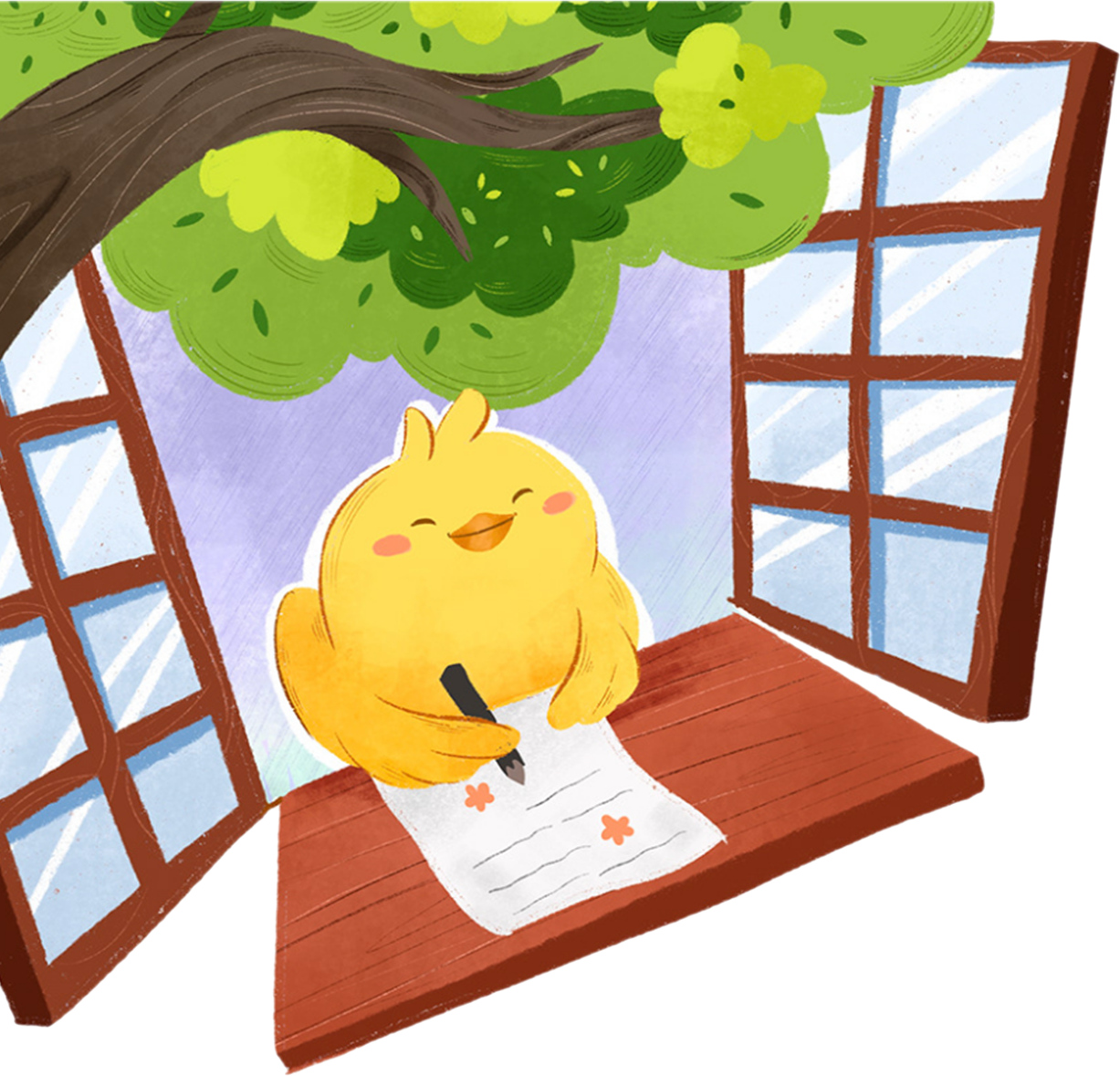 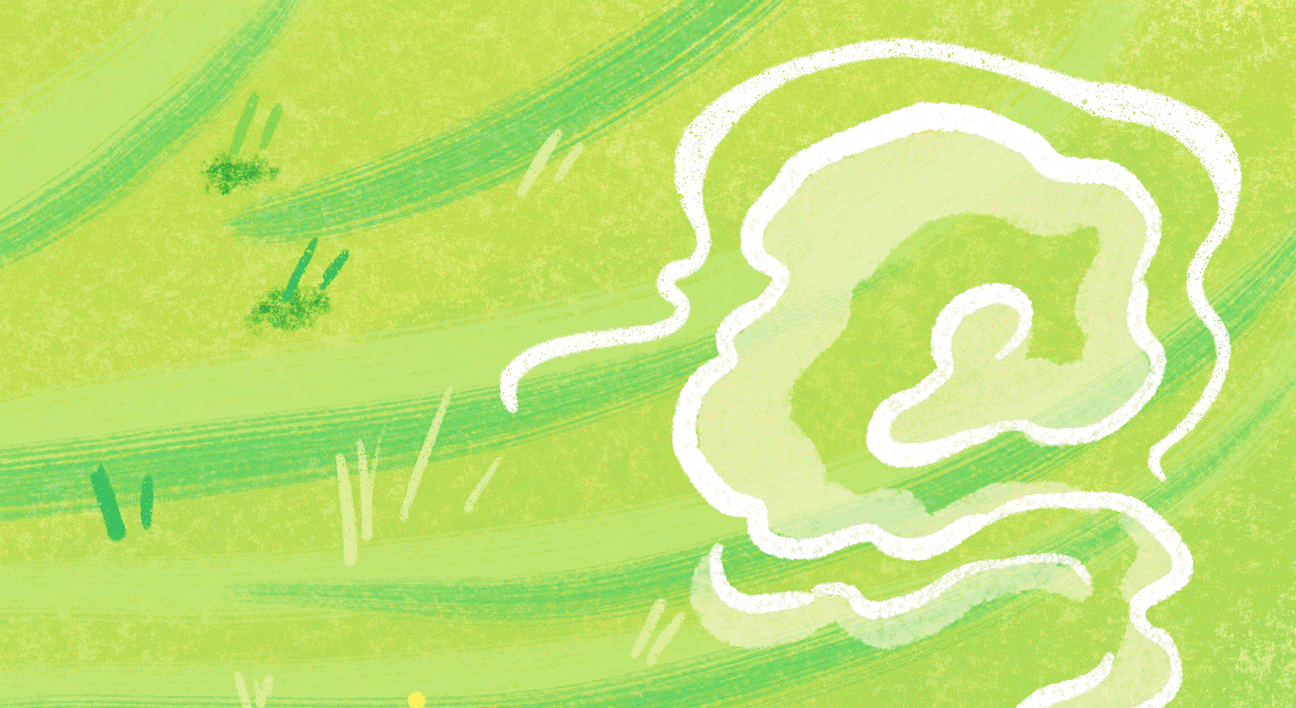 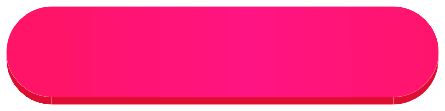 Gợi ý sơ đồ:
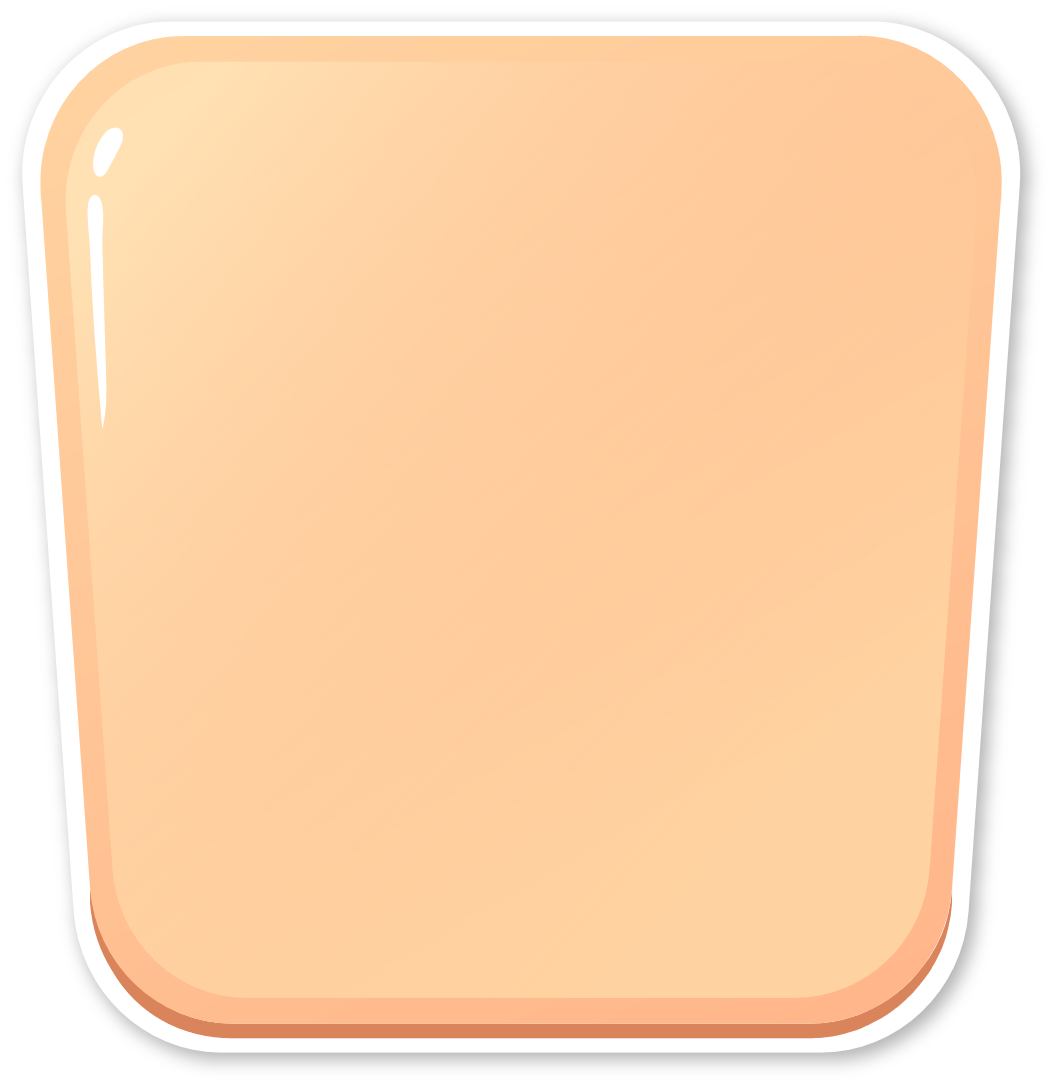 Tên lễ hội?
Hoạt động chính?
Hoạt động chính?
Các bạn có thể vẽ sơ đồ tư duy để mô tả về một lễ hội văn hoá ở vùng Trung du và miền núi Bắc Bộ.
Ý nghĩa?
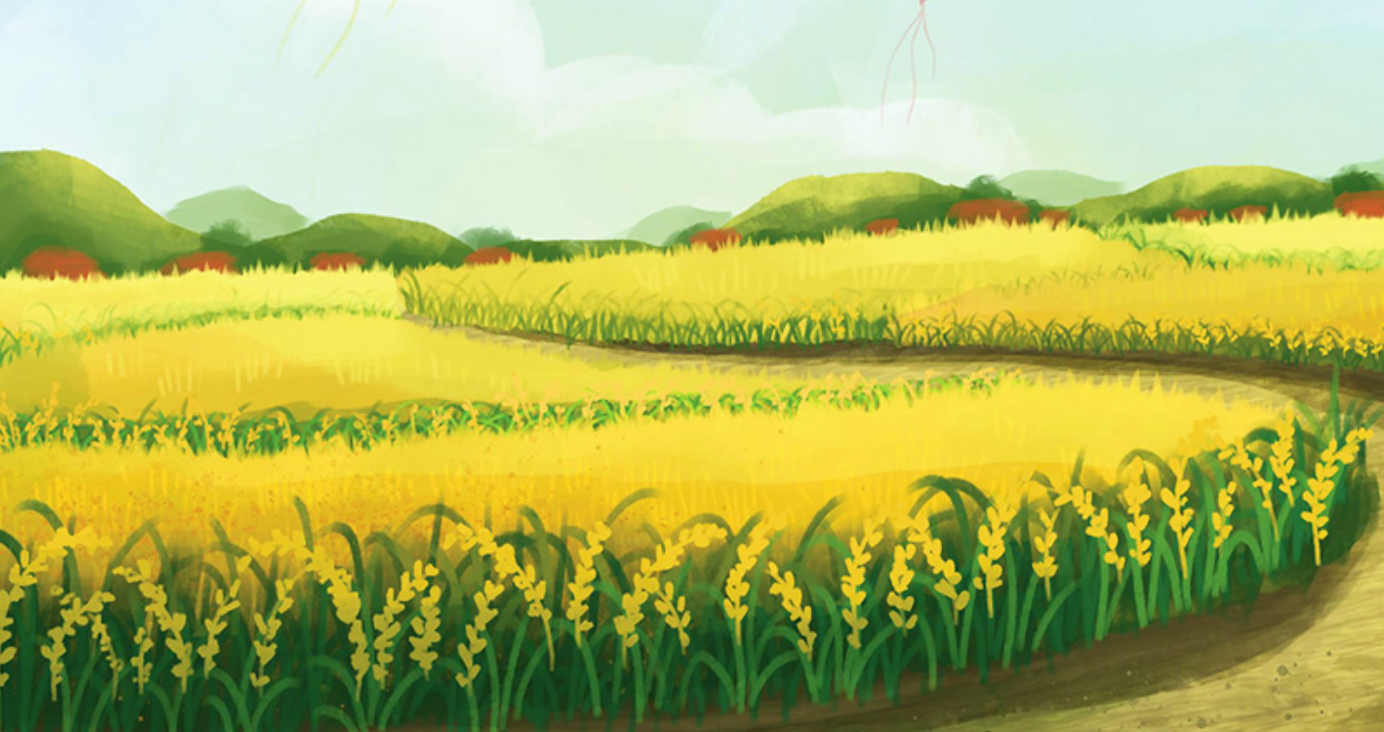 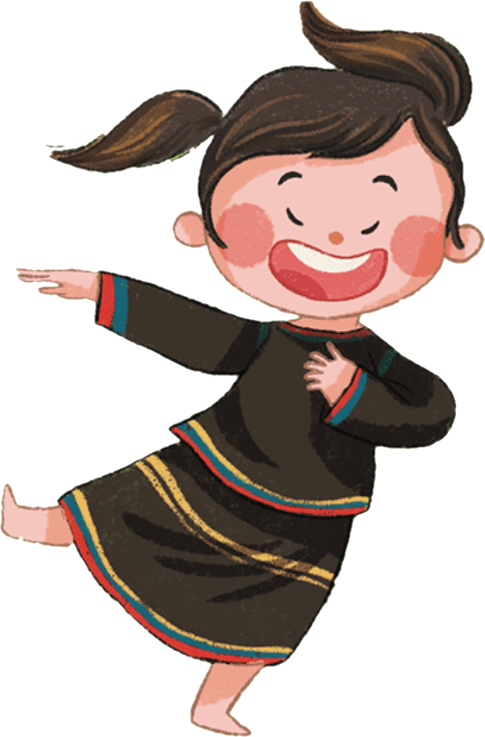 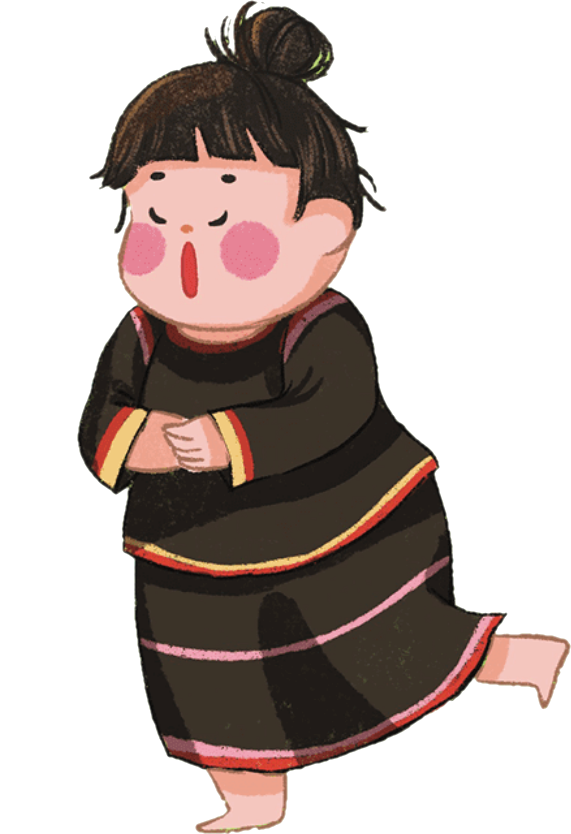 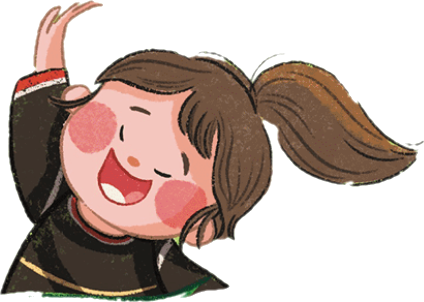 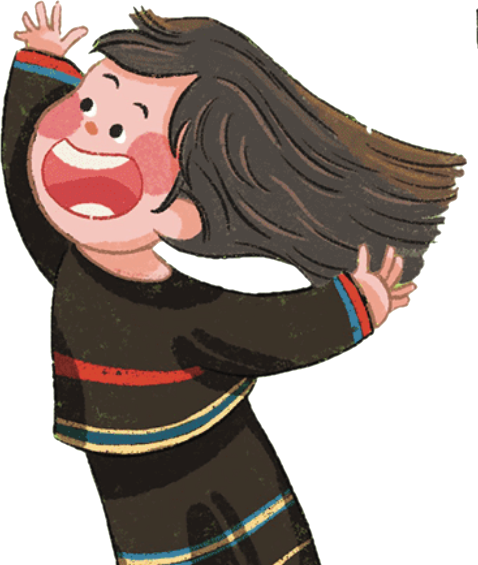 CÙNG CHIA SẺ
QUAN SÁT– LẮNG NGHE – NHẬN XÉT
QUAN SÁT– LẮNG NGHE – NHẬN XÉT
CÙNG CHIA SẺ
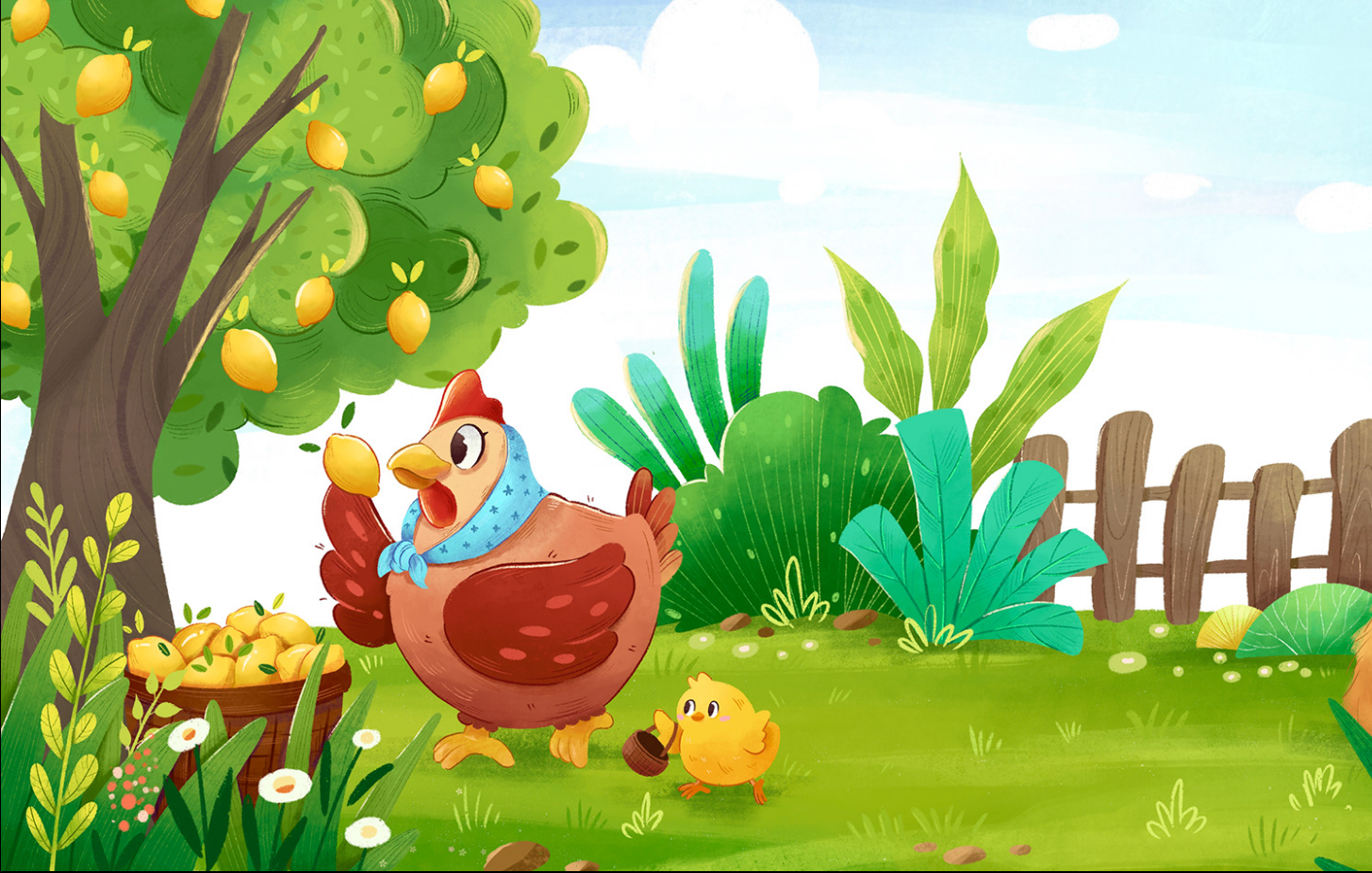 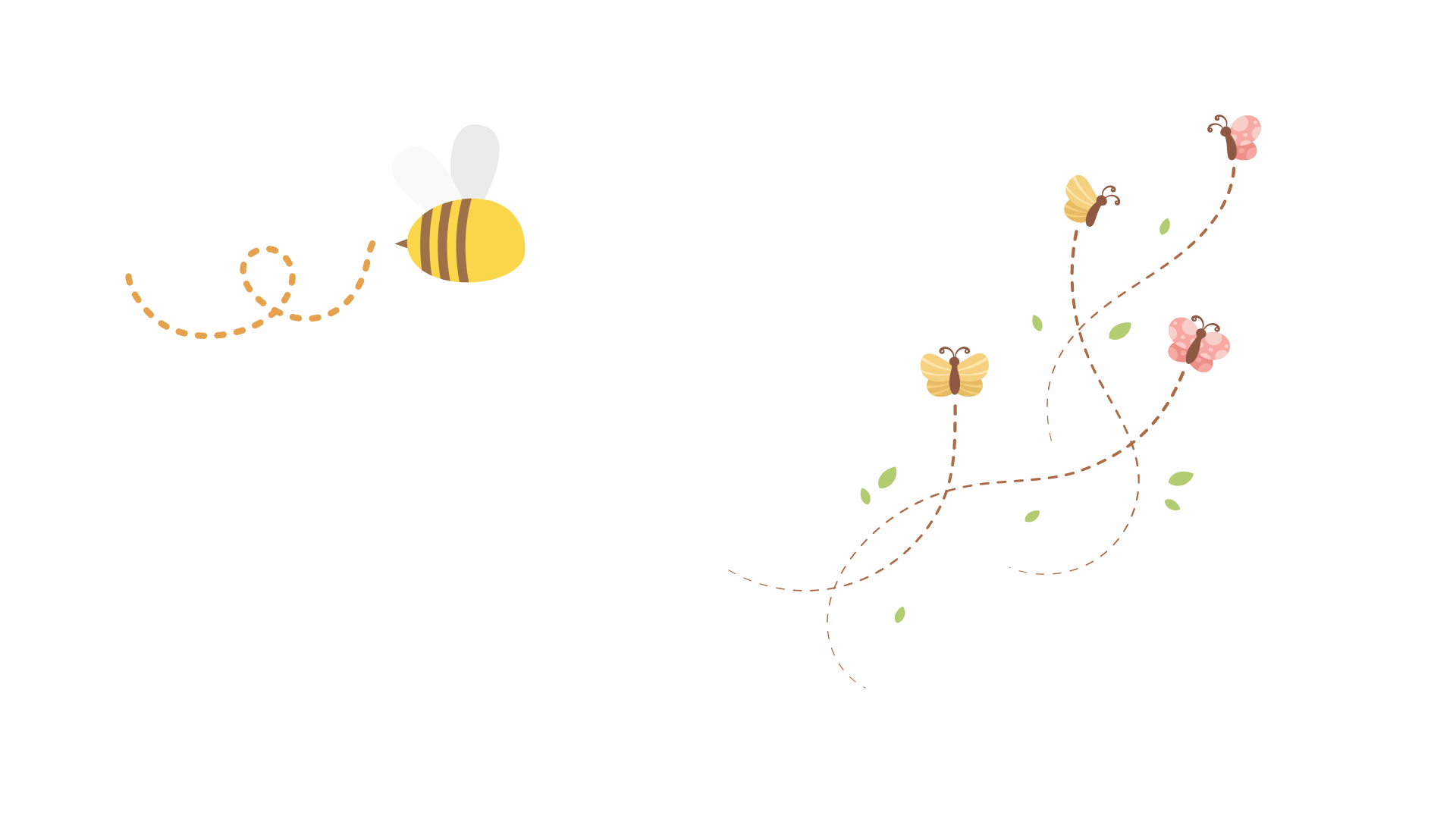 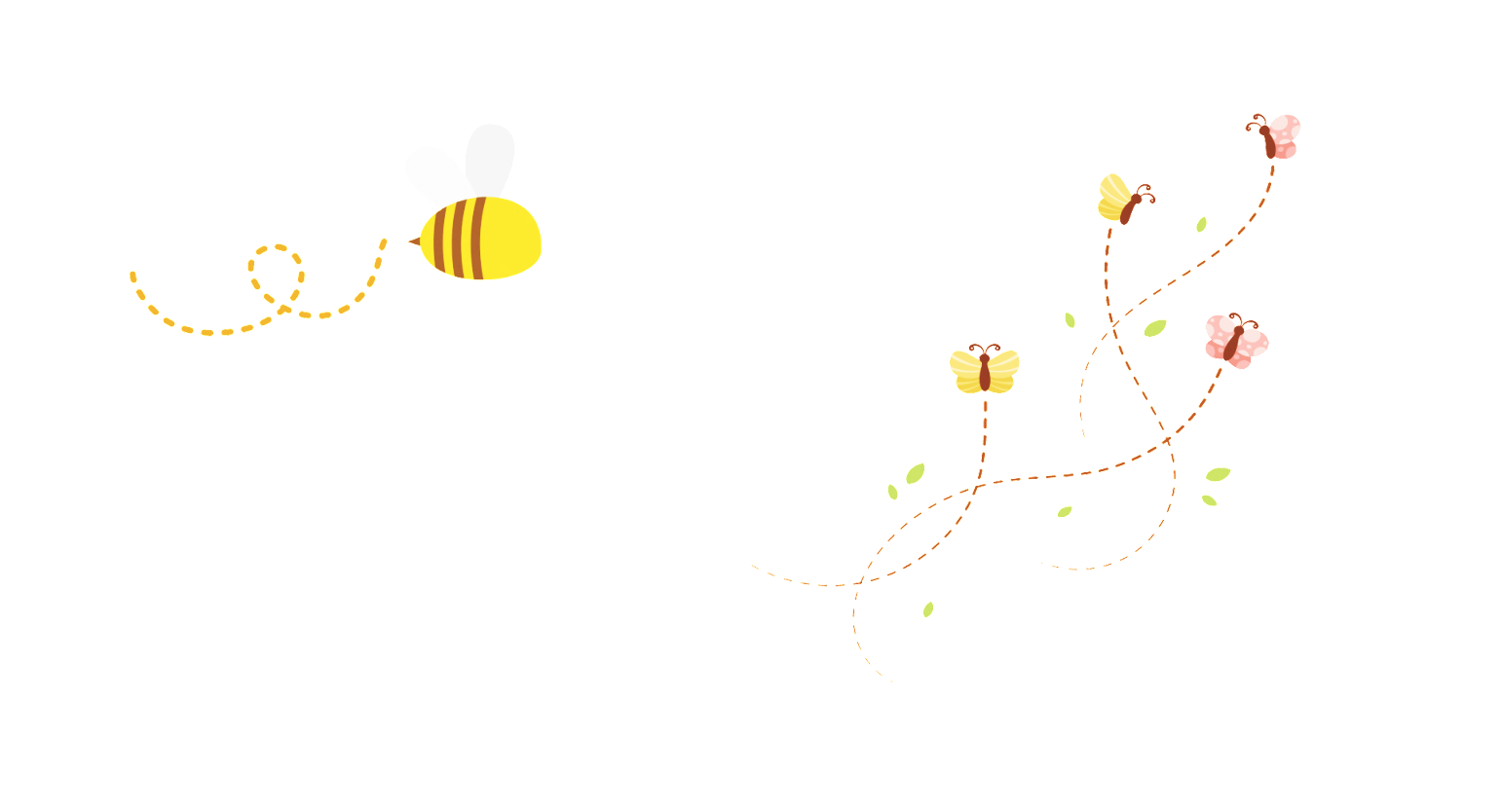 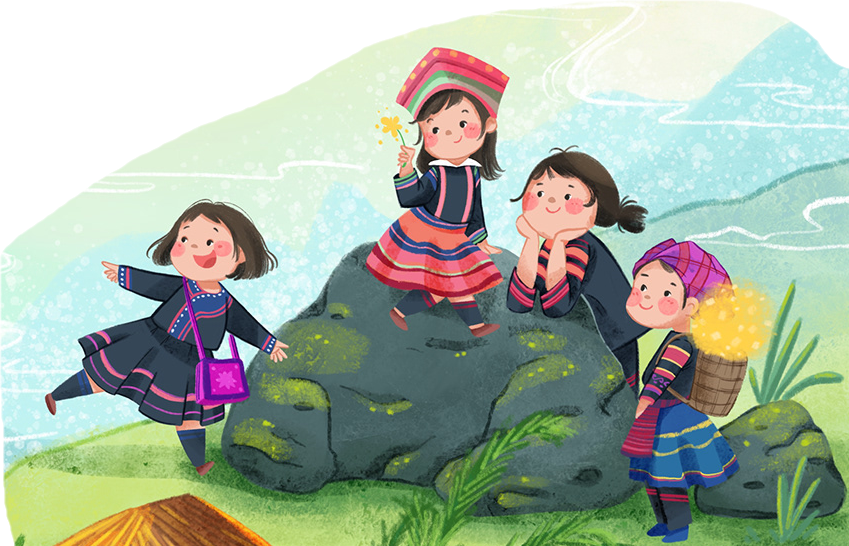 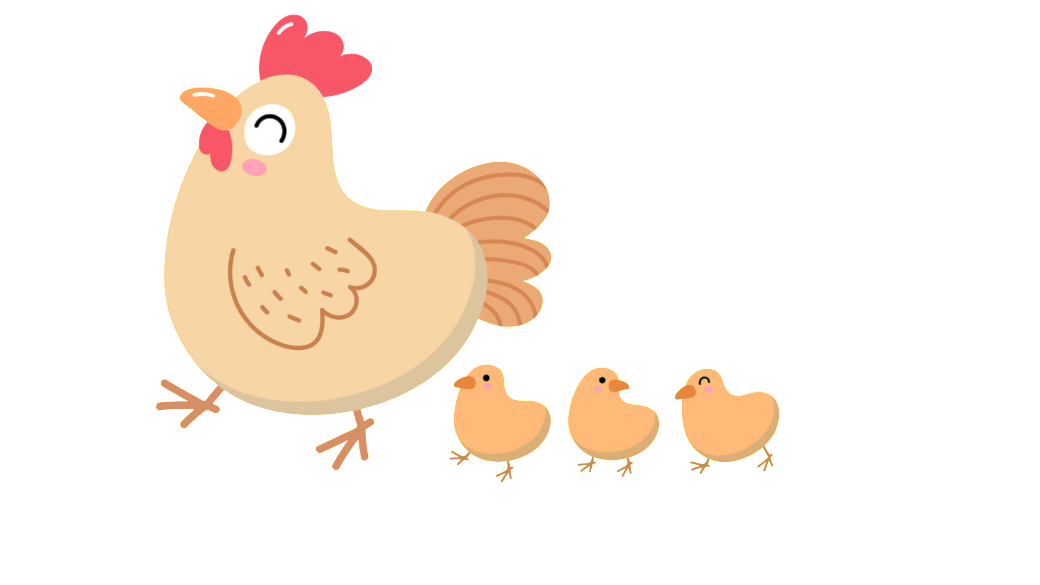 Vận dụng
Vận dụng
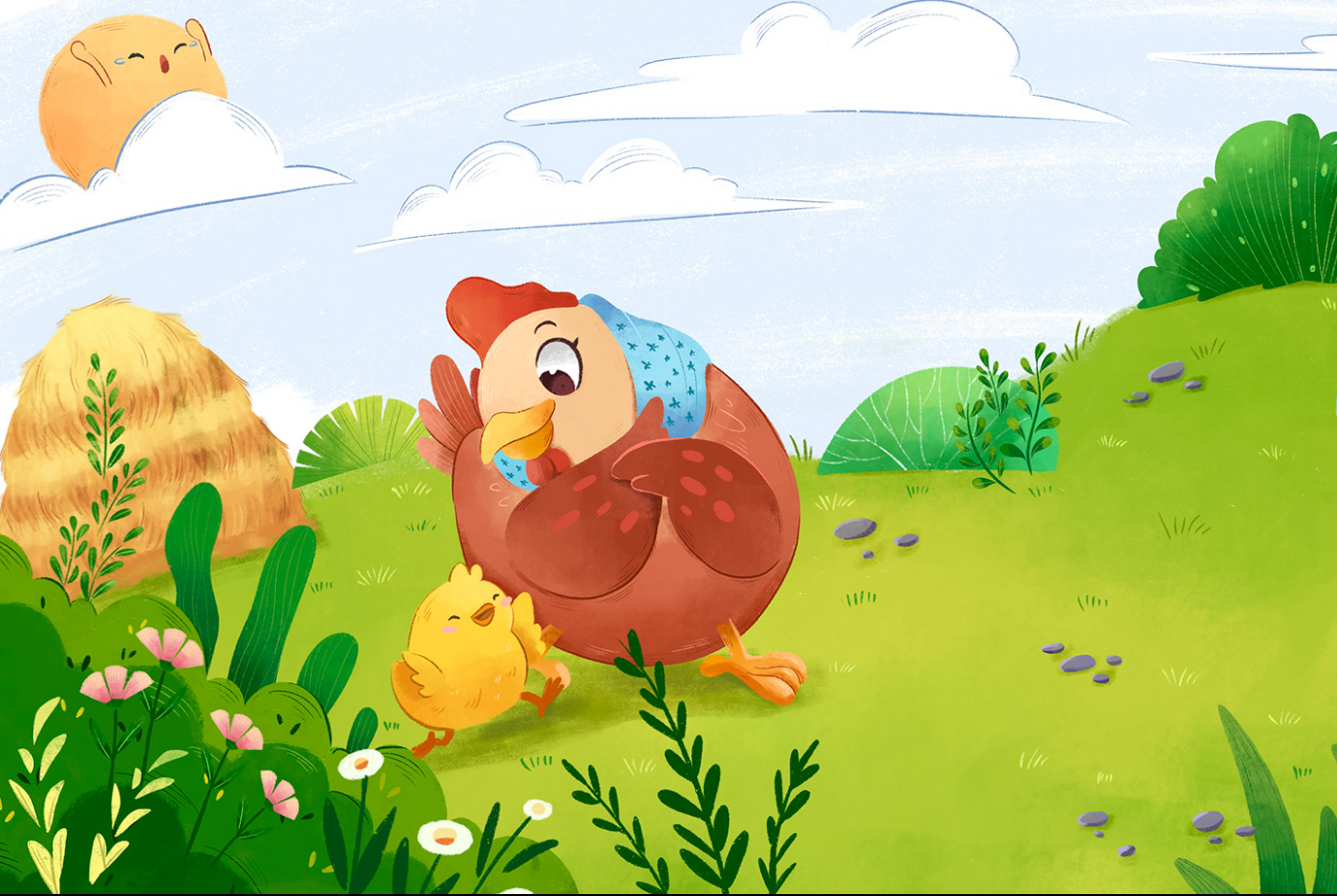 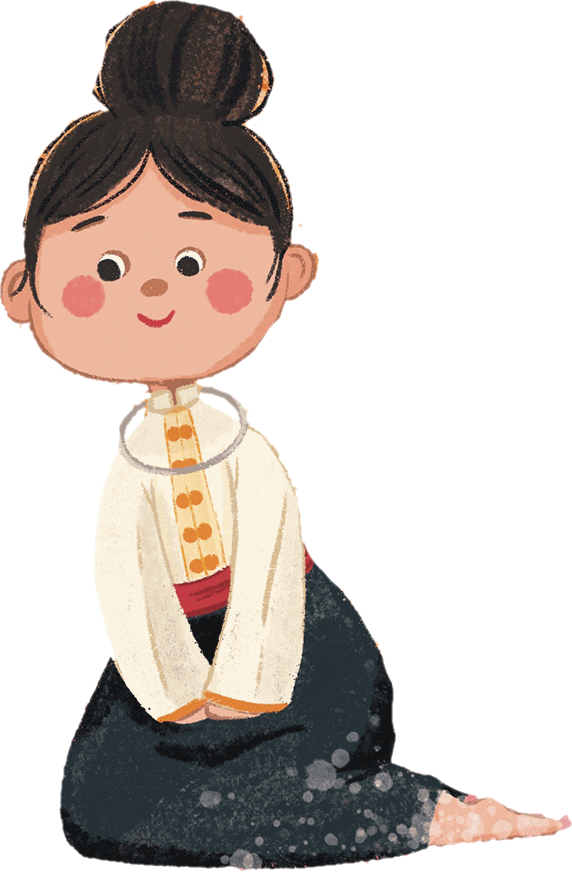 Trong vai một hướng dẫn viên du lịch, hãy giới thiệu một số nét văn hoá đặc trưng của người dân vùng Trung du và miền núi Bắc Bộ.
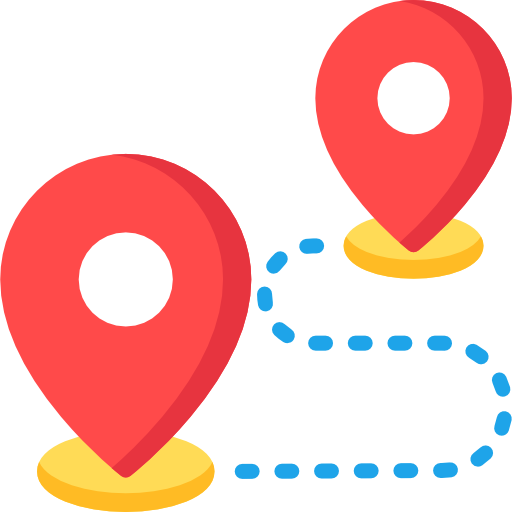 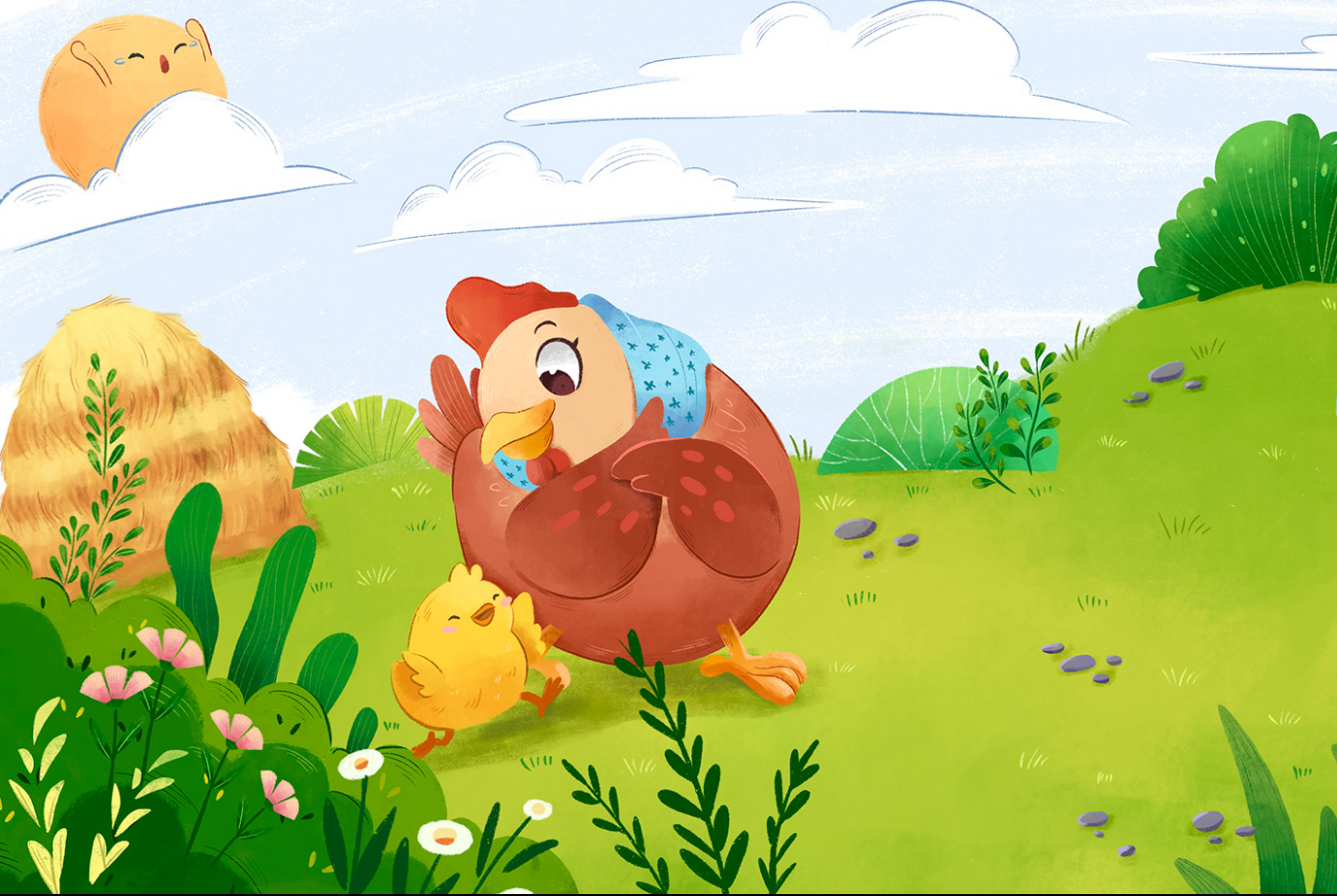 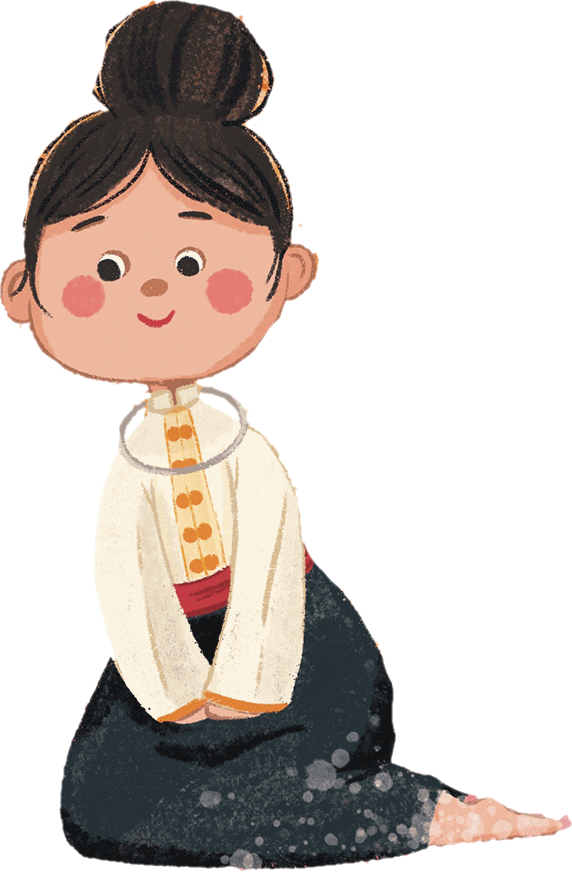 GỢI Ý
Em sẽ giới thiệu về nét văn hoá đặc trưng nào? (một lễ hội truyền thống, một loại hình múa hát dân gian hoặc về một cảnh họp trong một buổi chợ phiên)
Nét văn hoá đó có đặc điểm gì thú vị?
(chợ phiên họp mỗi tuần một lần và bán các nông sản, sản phẩm thủ công do chính người dân làm ra, …)
Vì sao em muốn giới thiệu về nét văn hoá đó?
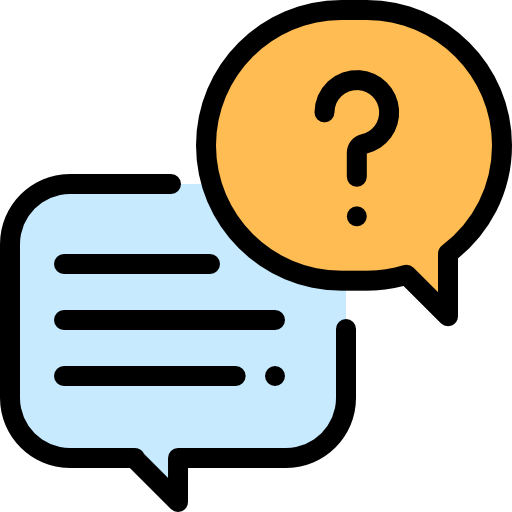 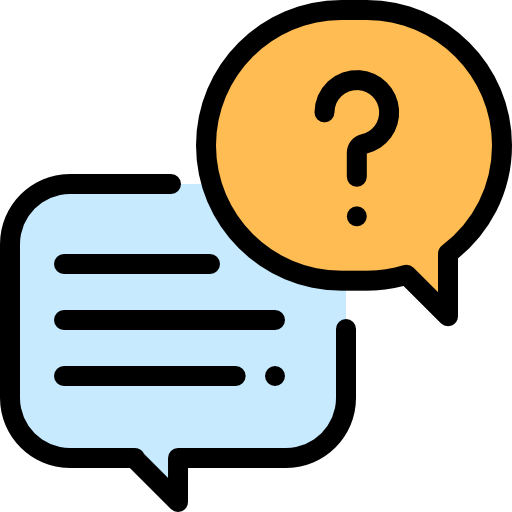 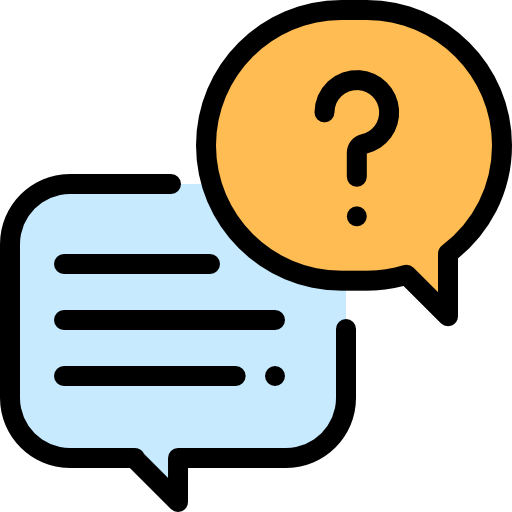 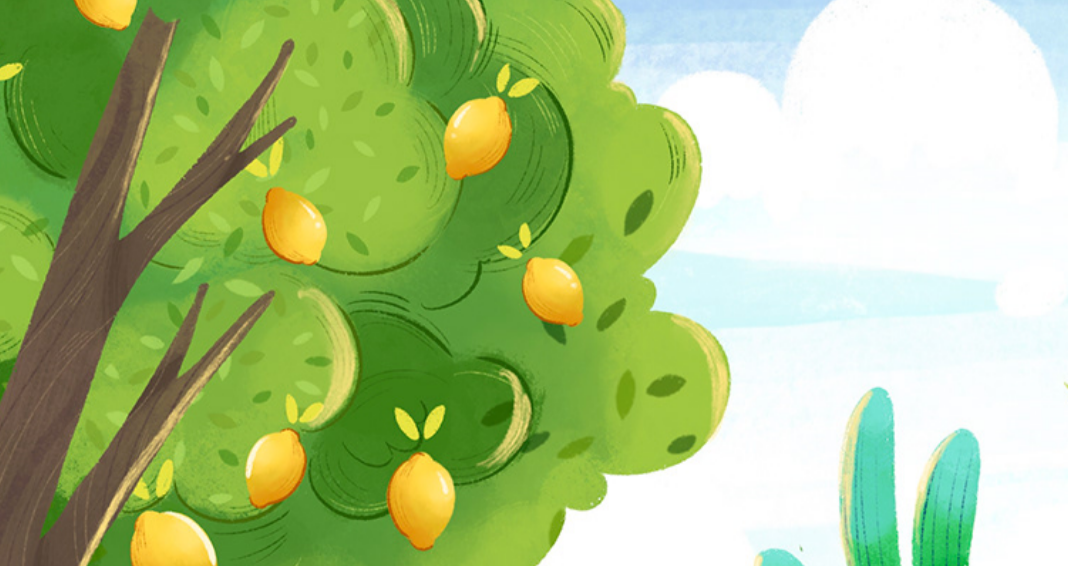 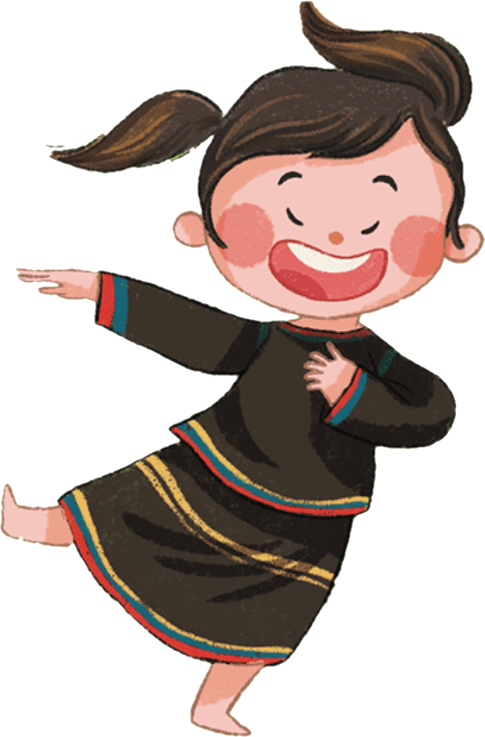 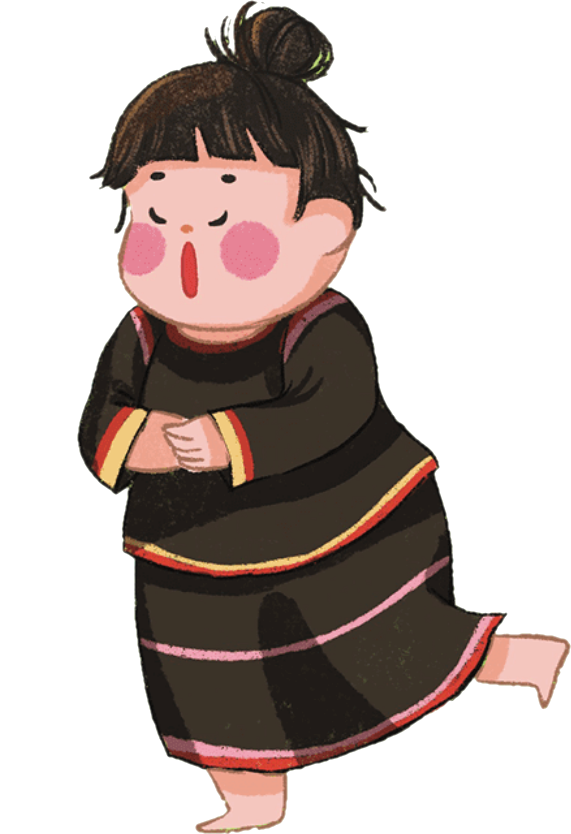 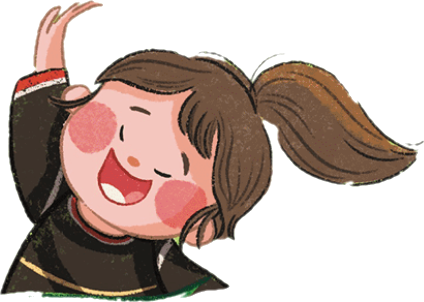 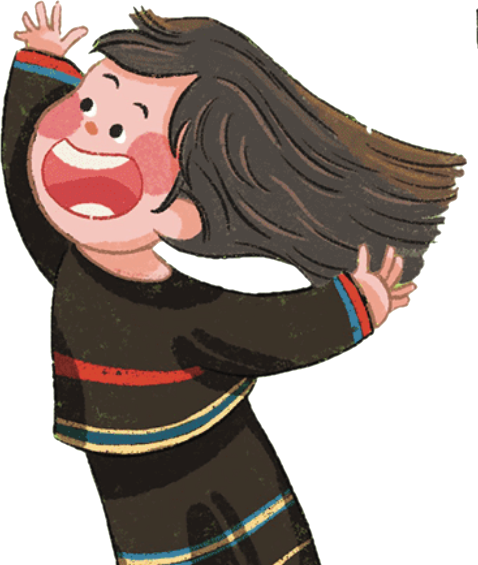 CÙNG CHIA SẺ
QUAN SÁT– LẮNG NGHE – NHẬN XÉT
QUAN SÁT– LẮNG NGHE – NHẬN XÉT
CÙNG CHIA SẺ
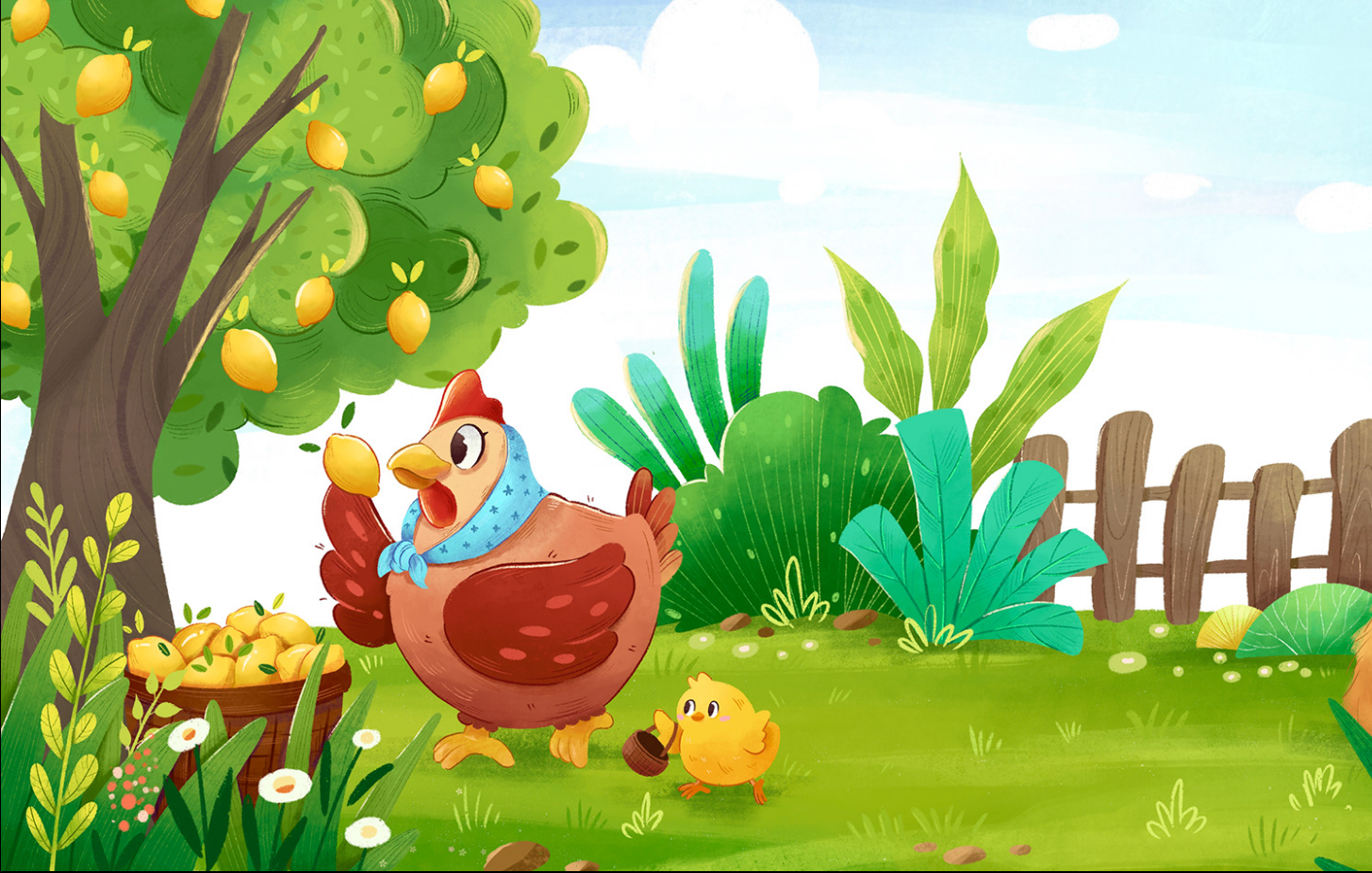 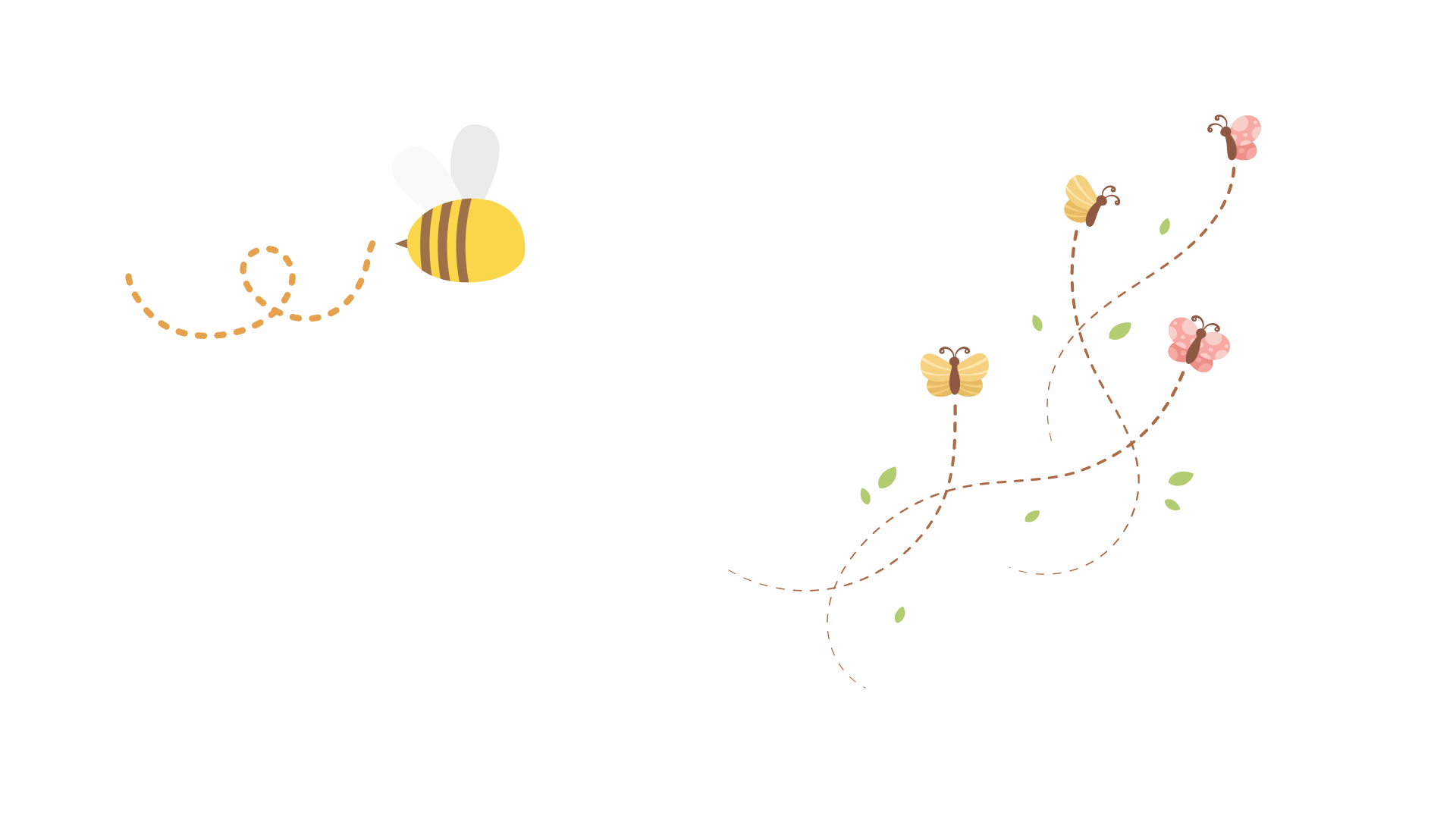 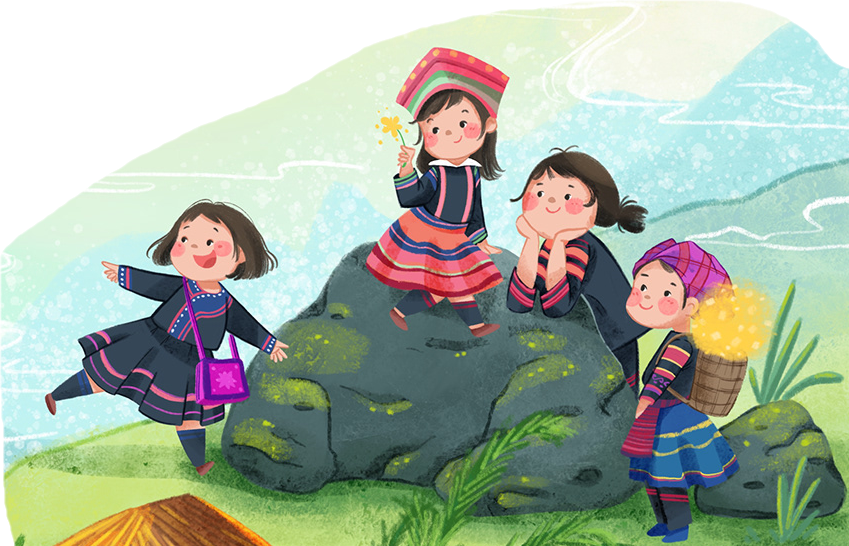 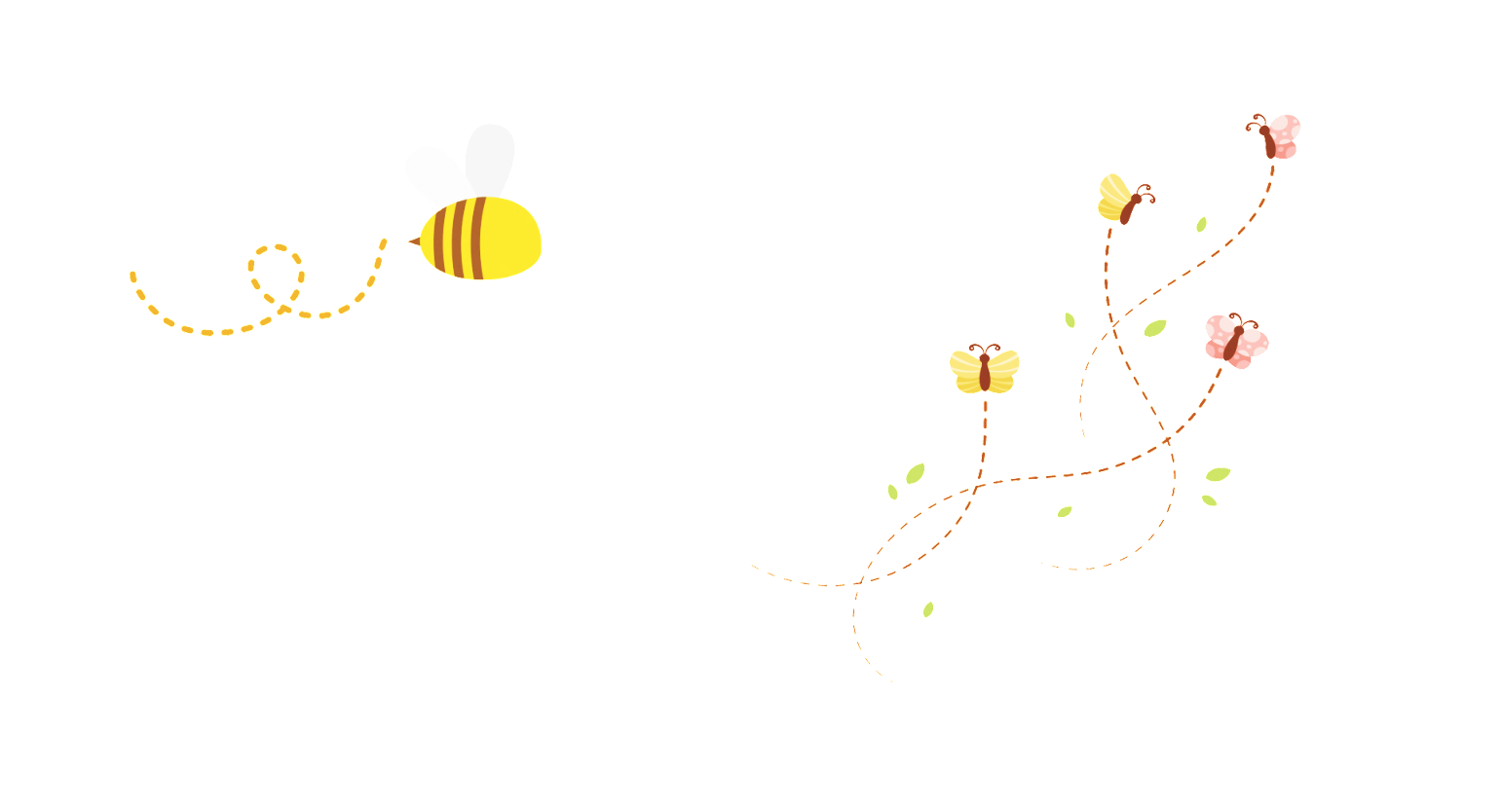 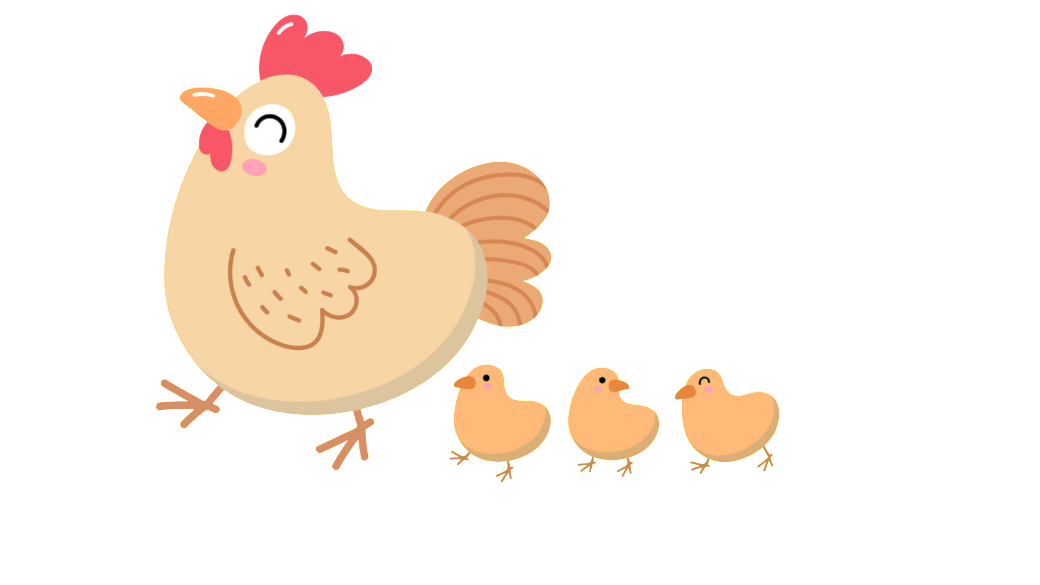 Củng cố
Củng cố
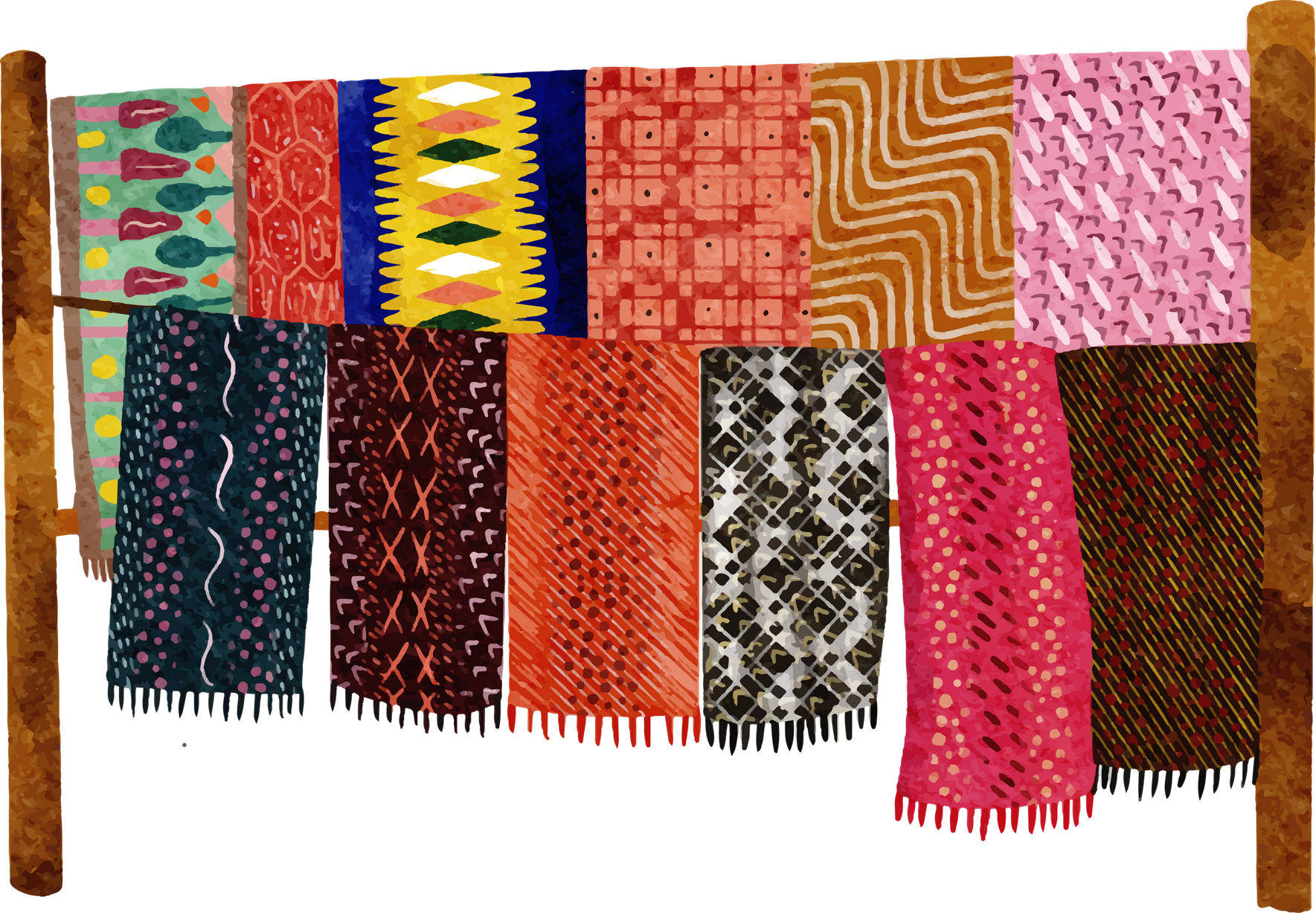 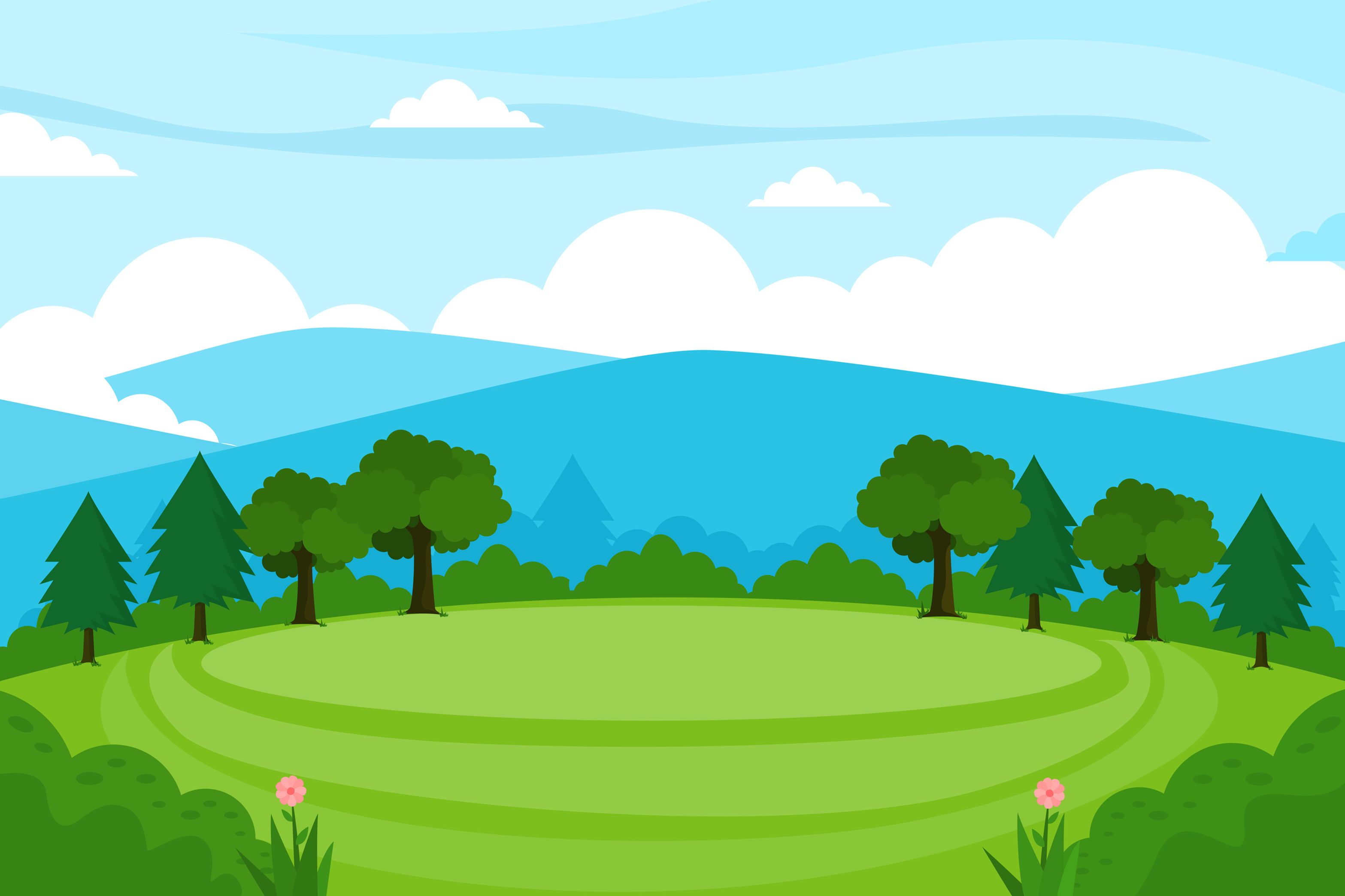 TRÒ CHƠI:
TRÒ CHƠI:
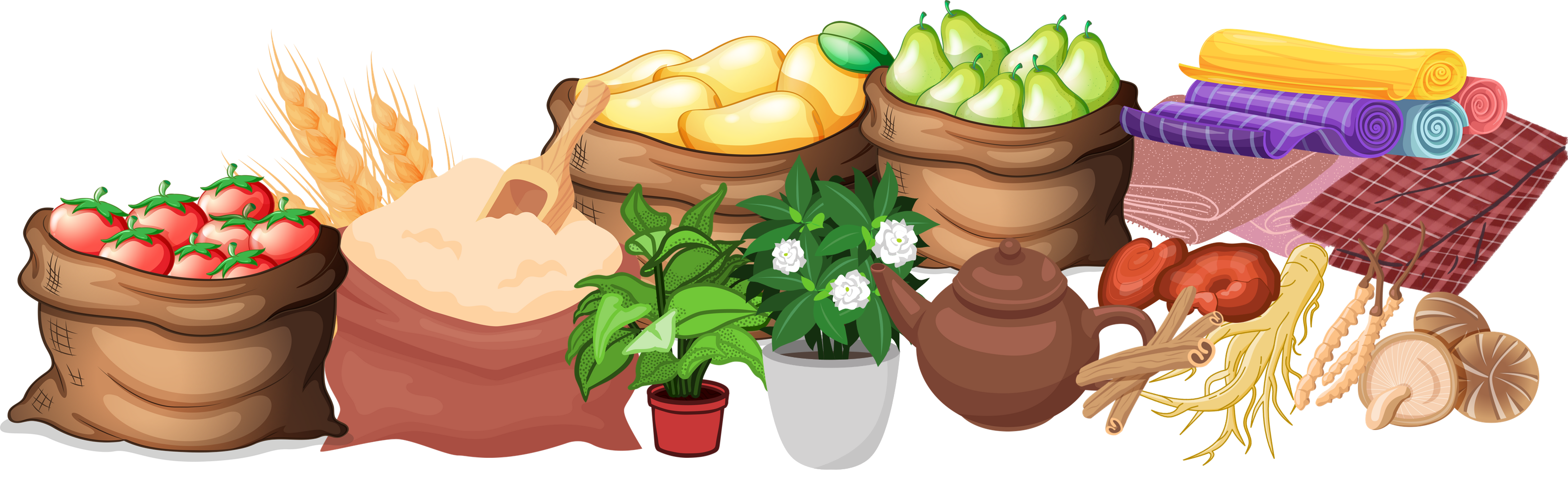 Chợ phiên vùng cao
Chợ phiên vùng cao
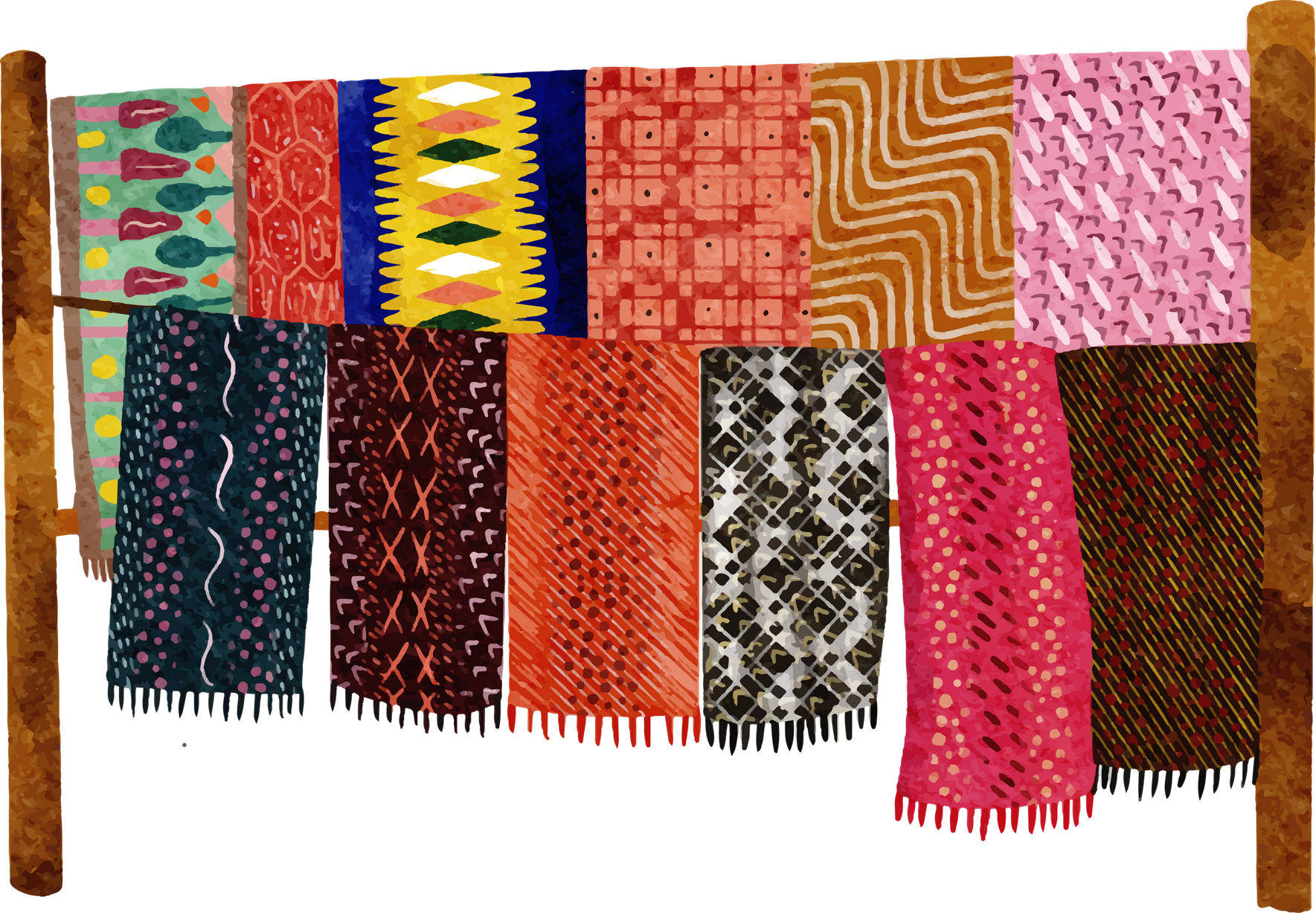 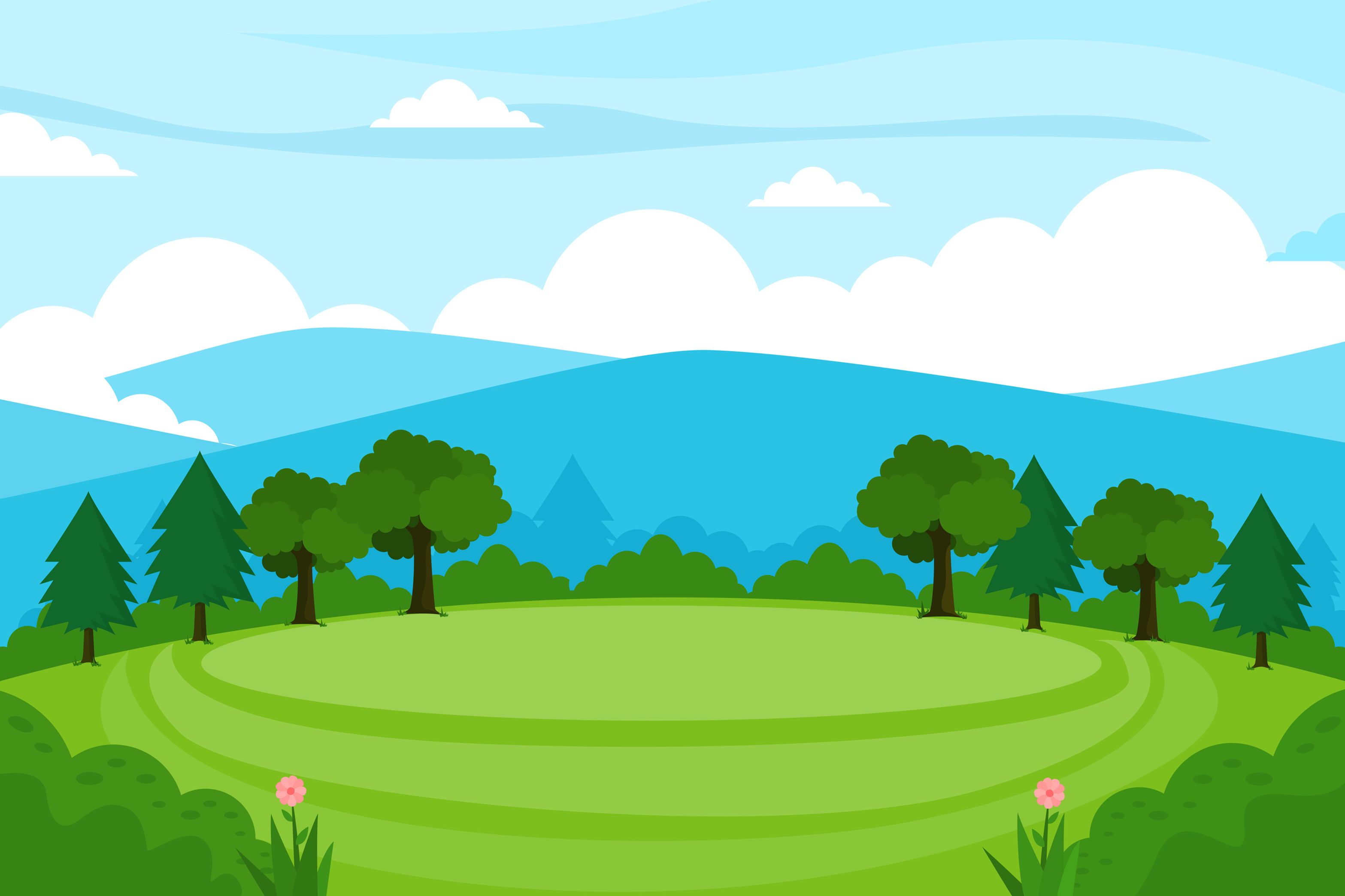 Các bạn hãy giúp mình bán thật nhiều mặt hàng nhé!
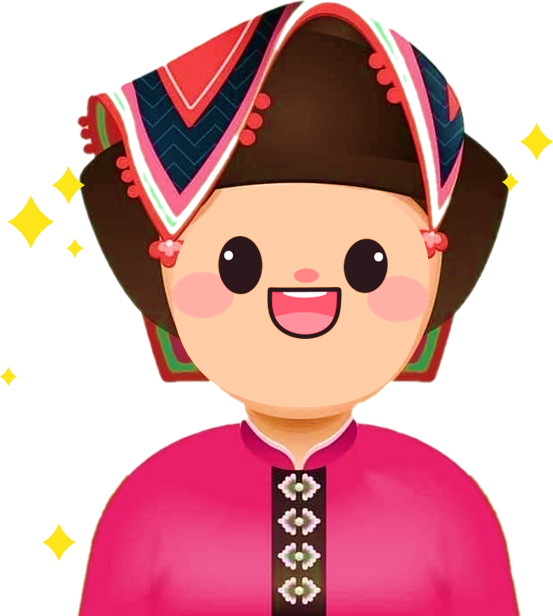 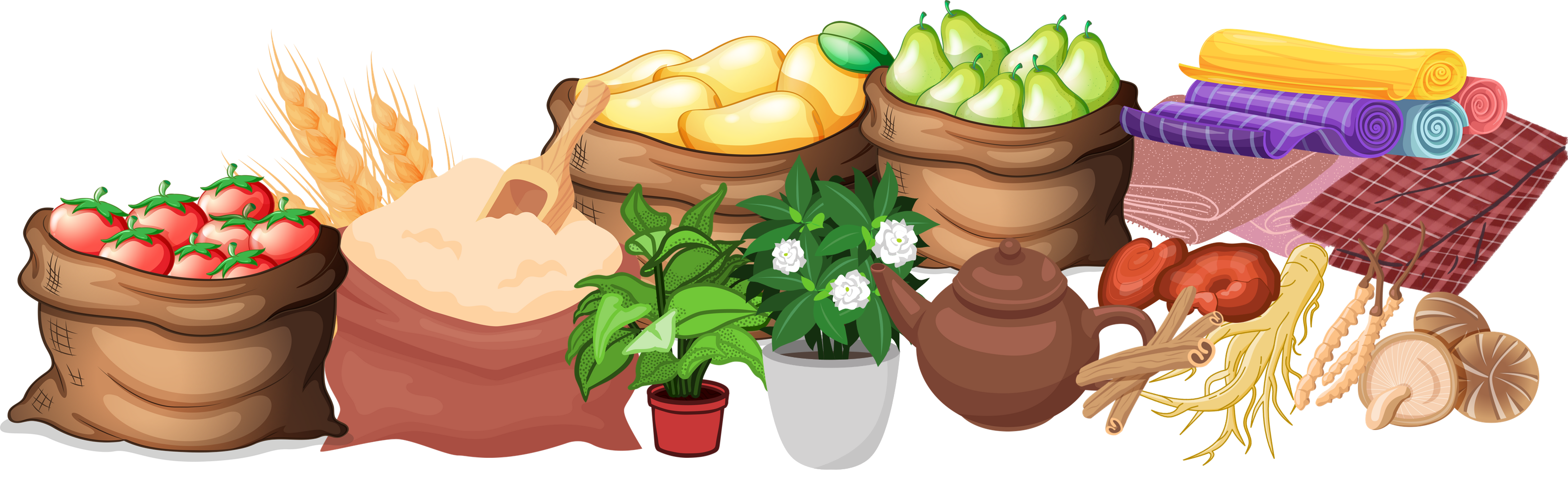 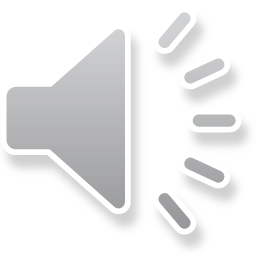 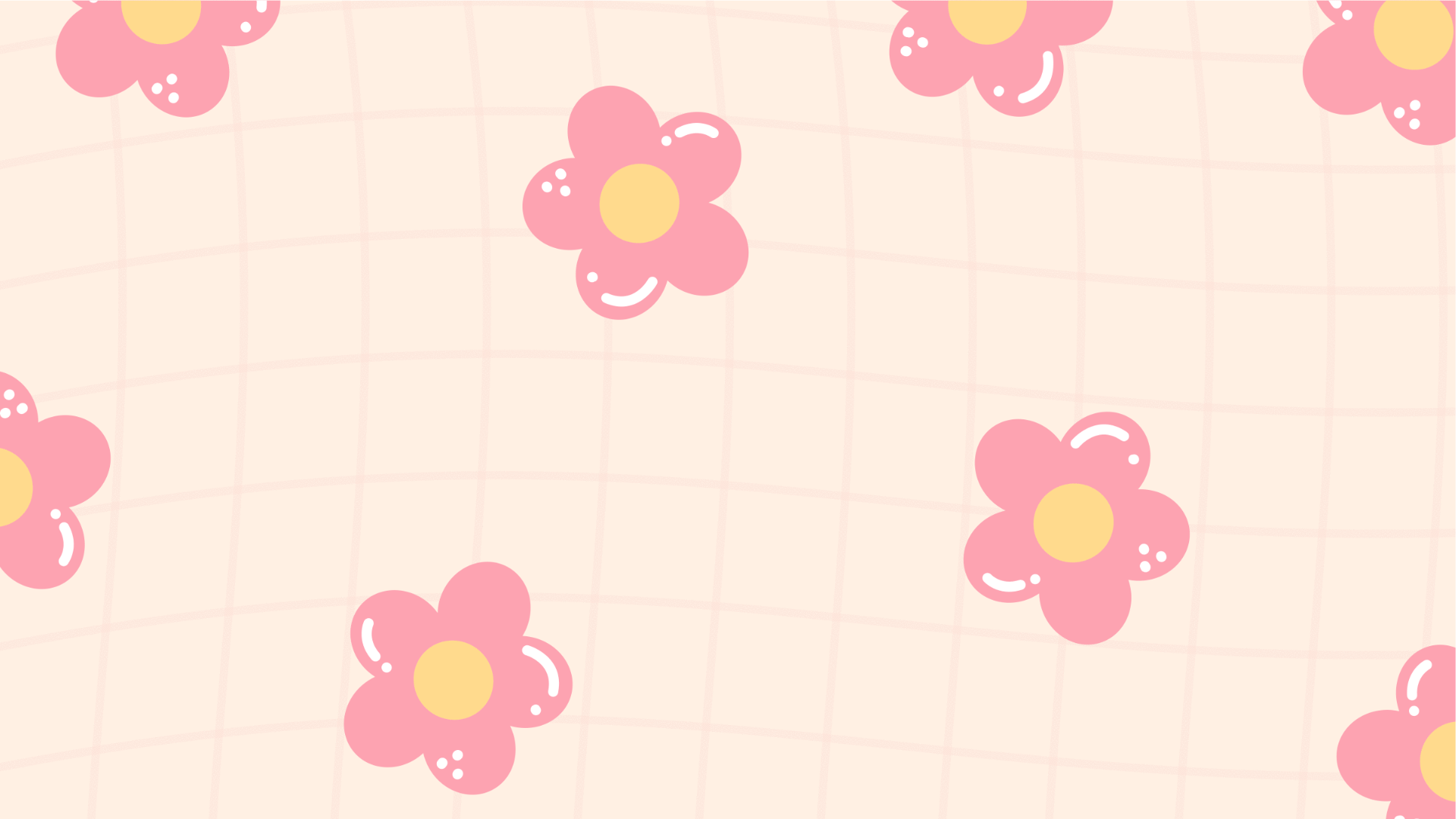 Phiên chợ vùng cao được tổ chức mấy lần trong một tuần?
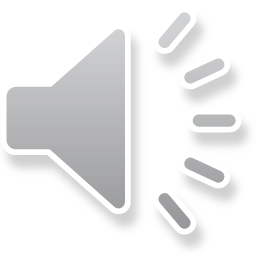 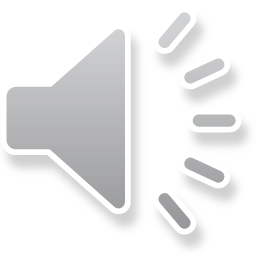 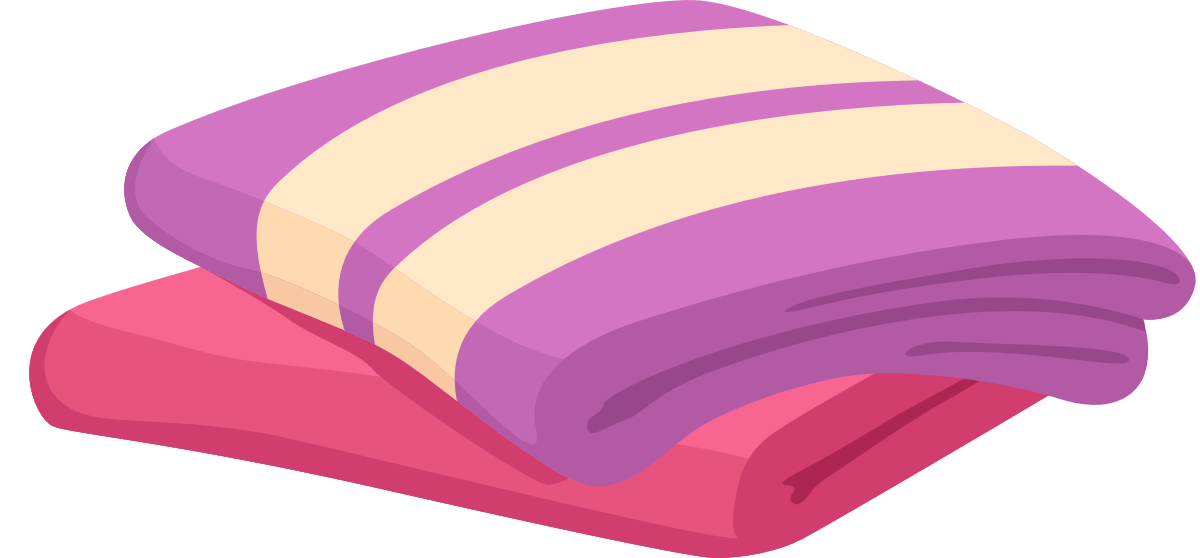 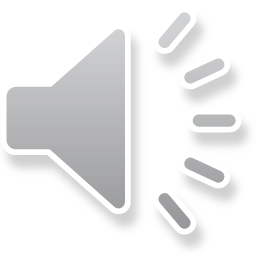 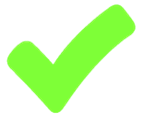 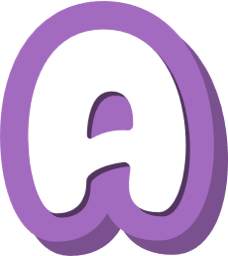 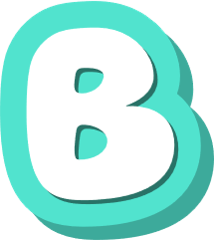 1 lần
2 lần
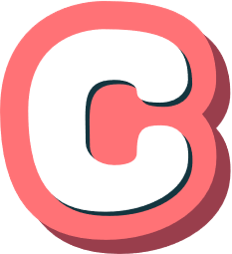 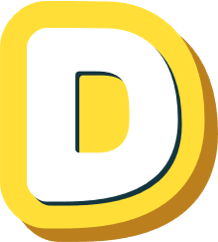 4 lần
3 lần
[Speaker Notes: GV CLICK CHUỘT VÀO KHUNG ĐÁP ÁN  XUẤT HIỆN KẾT QUẢ ĐÚNG/SAI]
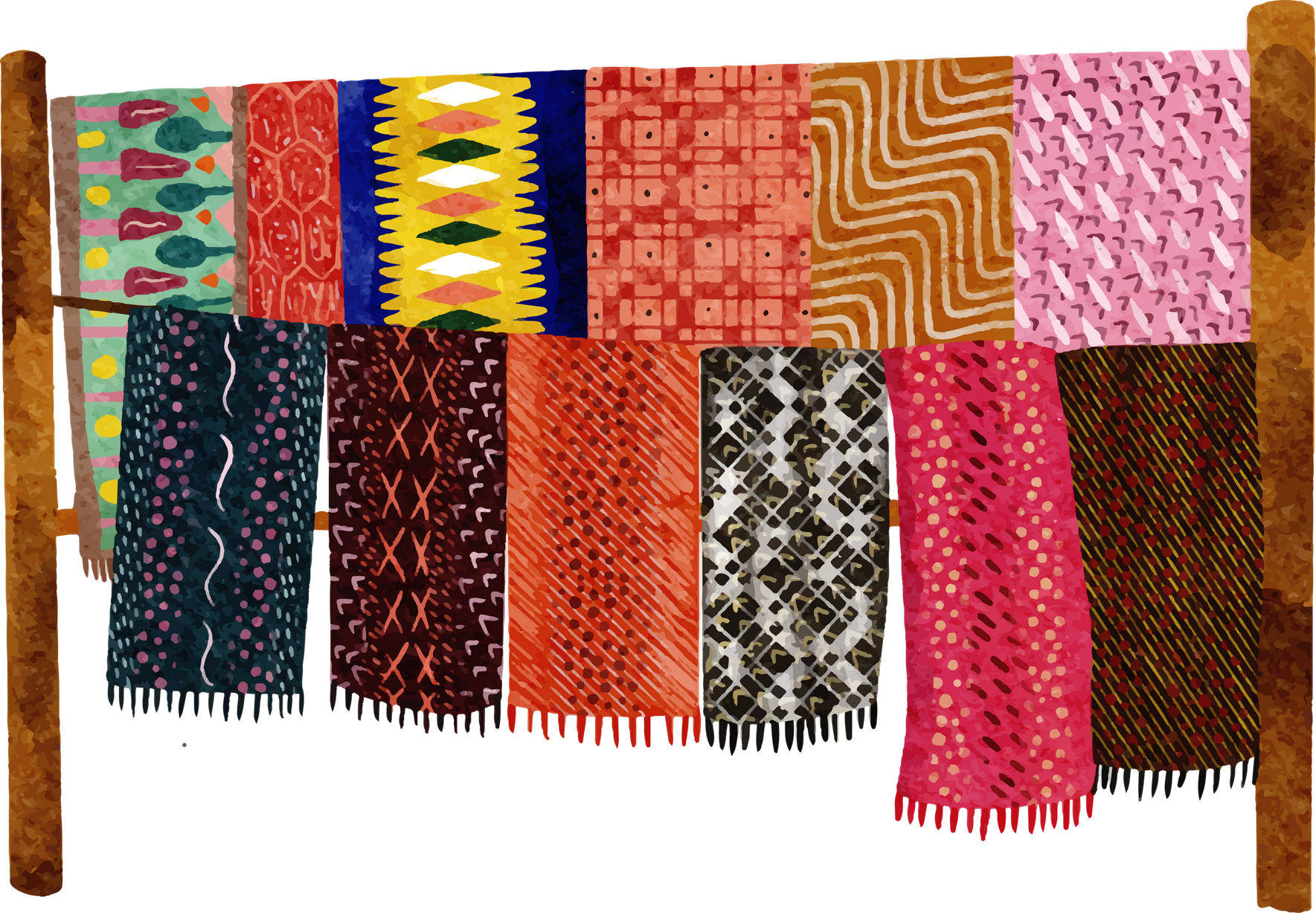 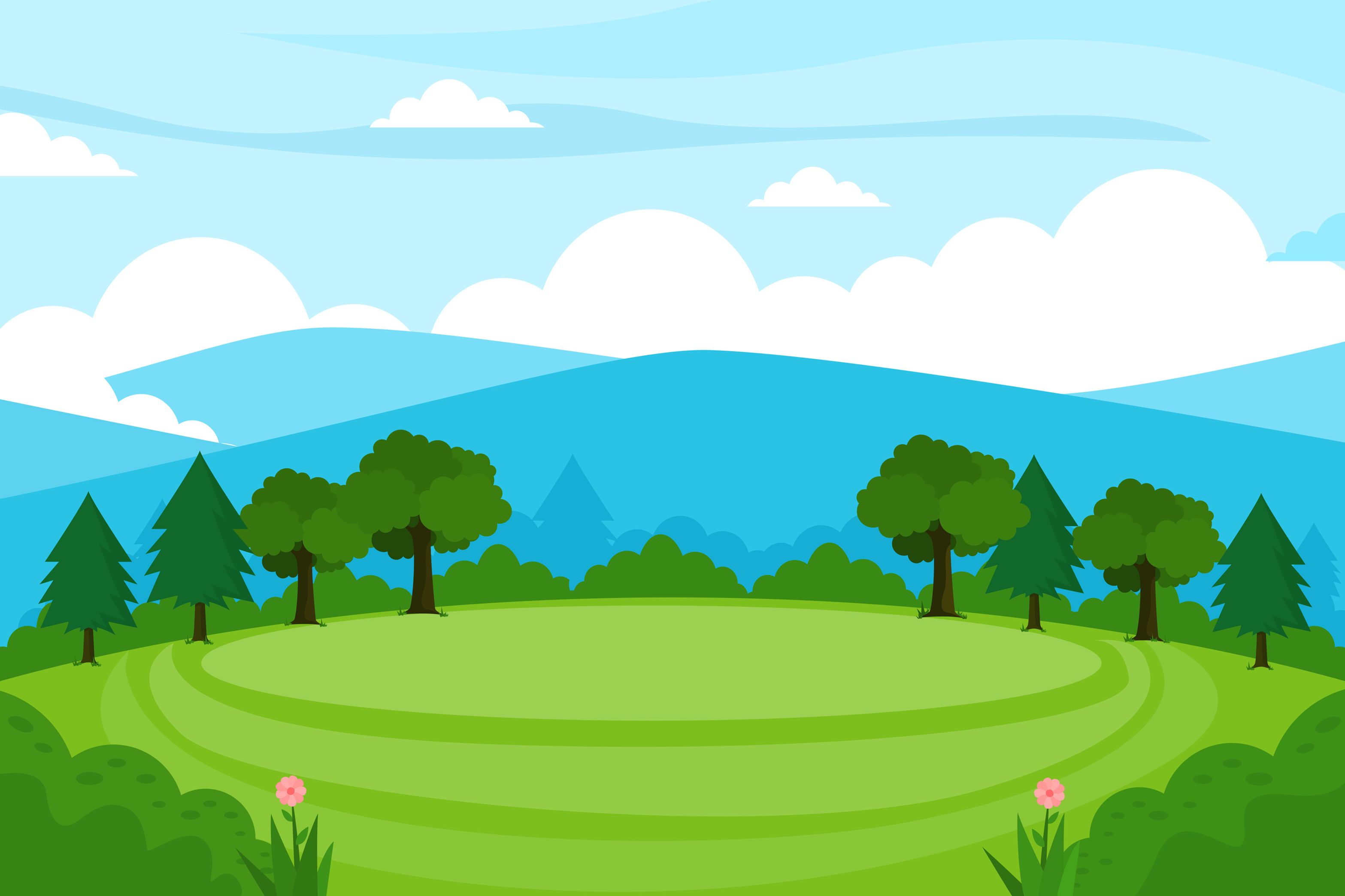 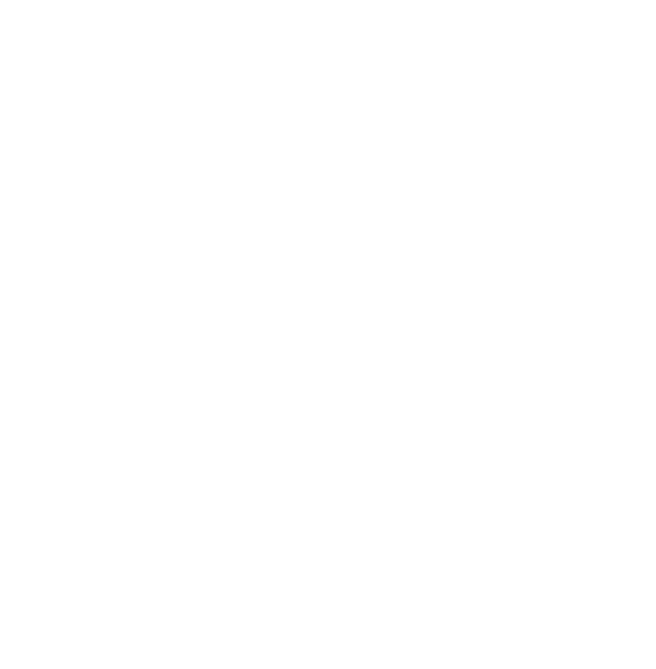 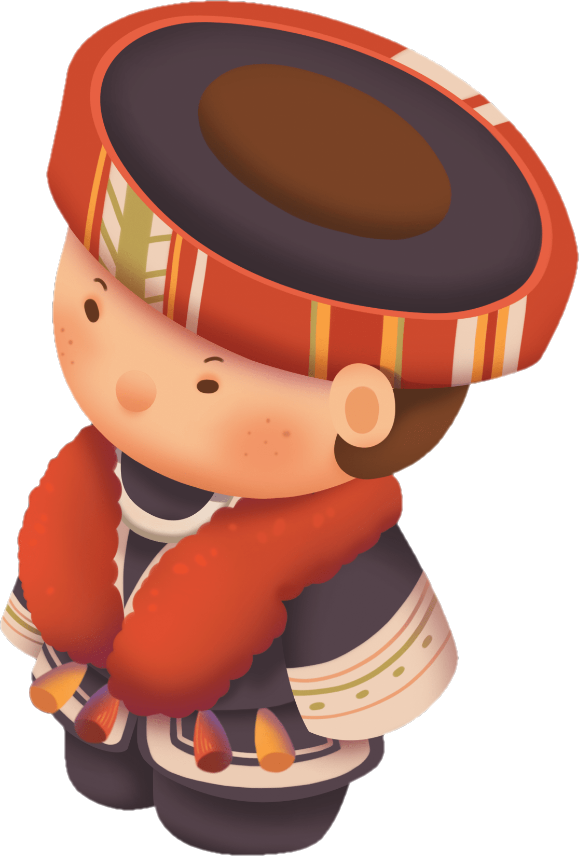 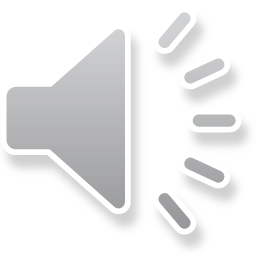 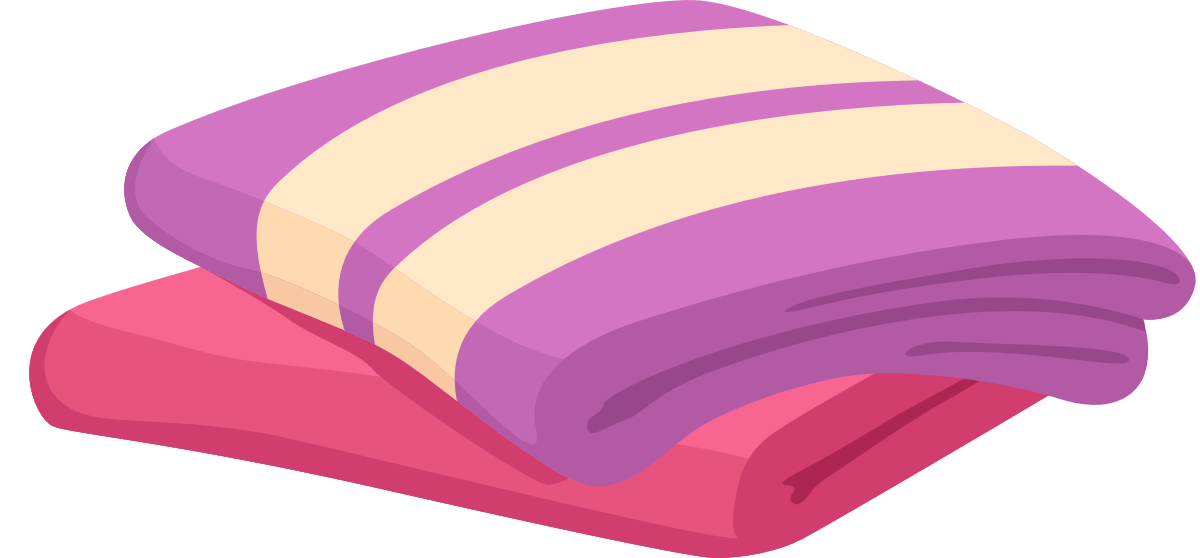 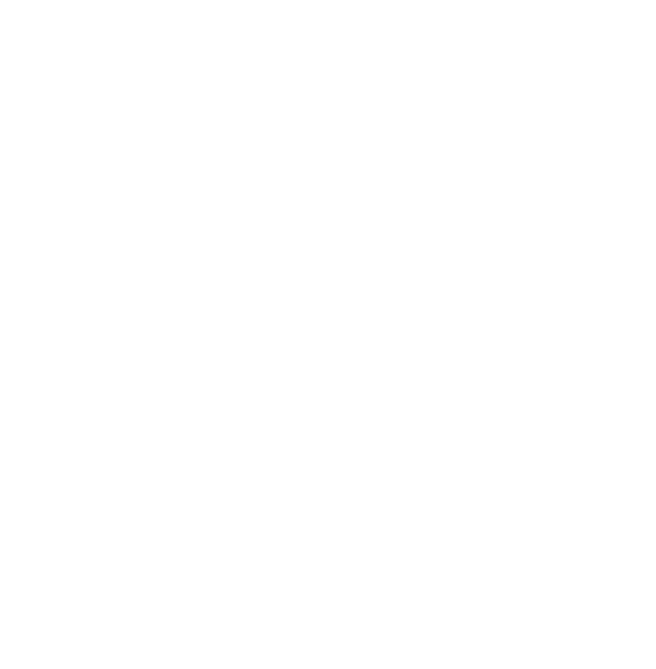 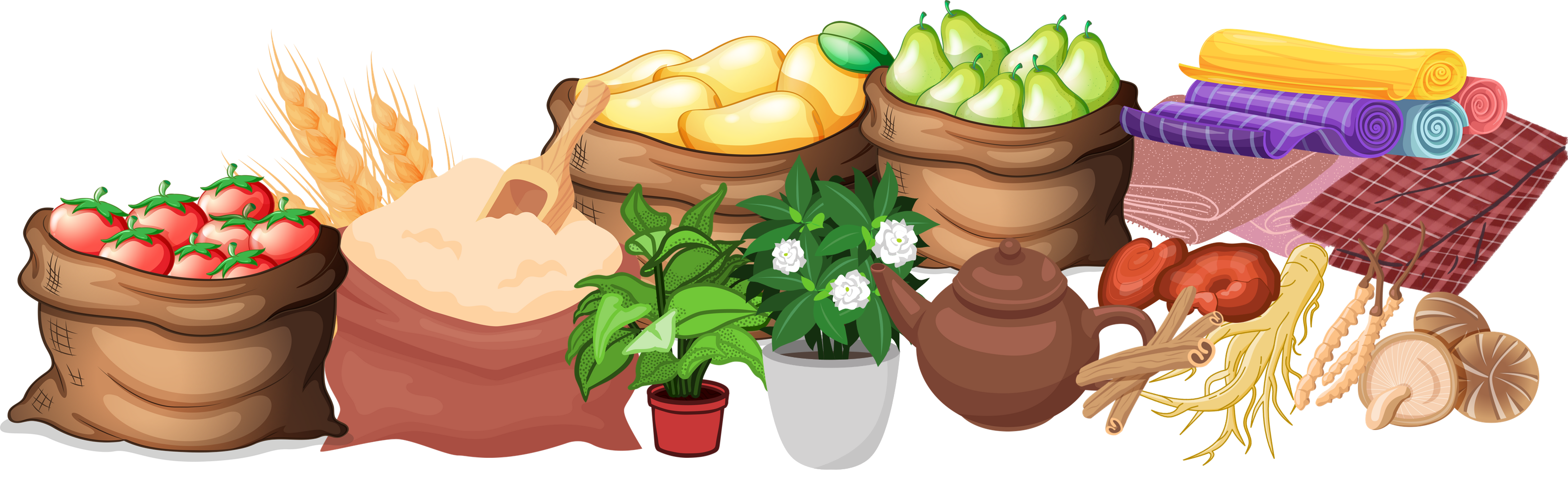 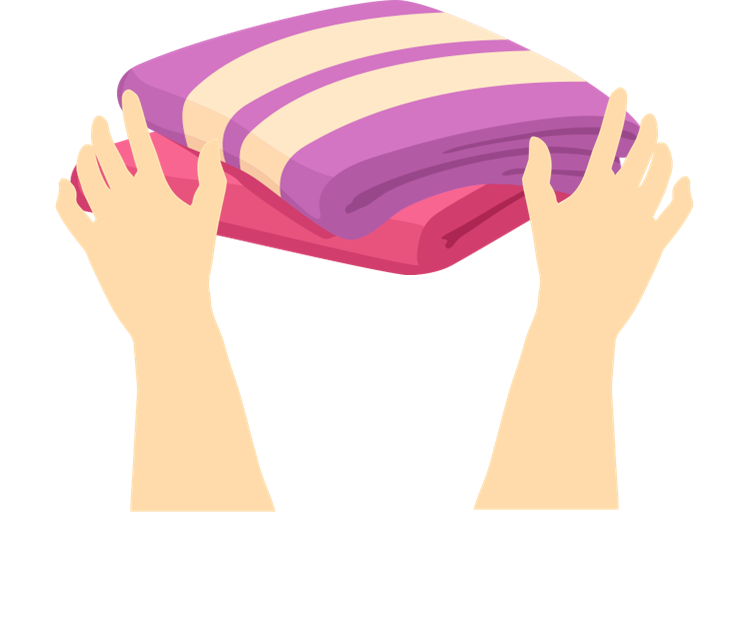 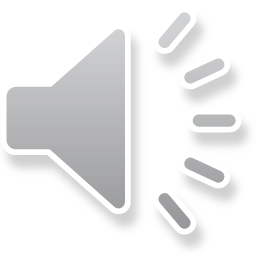 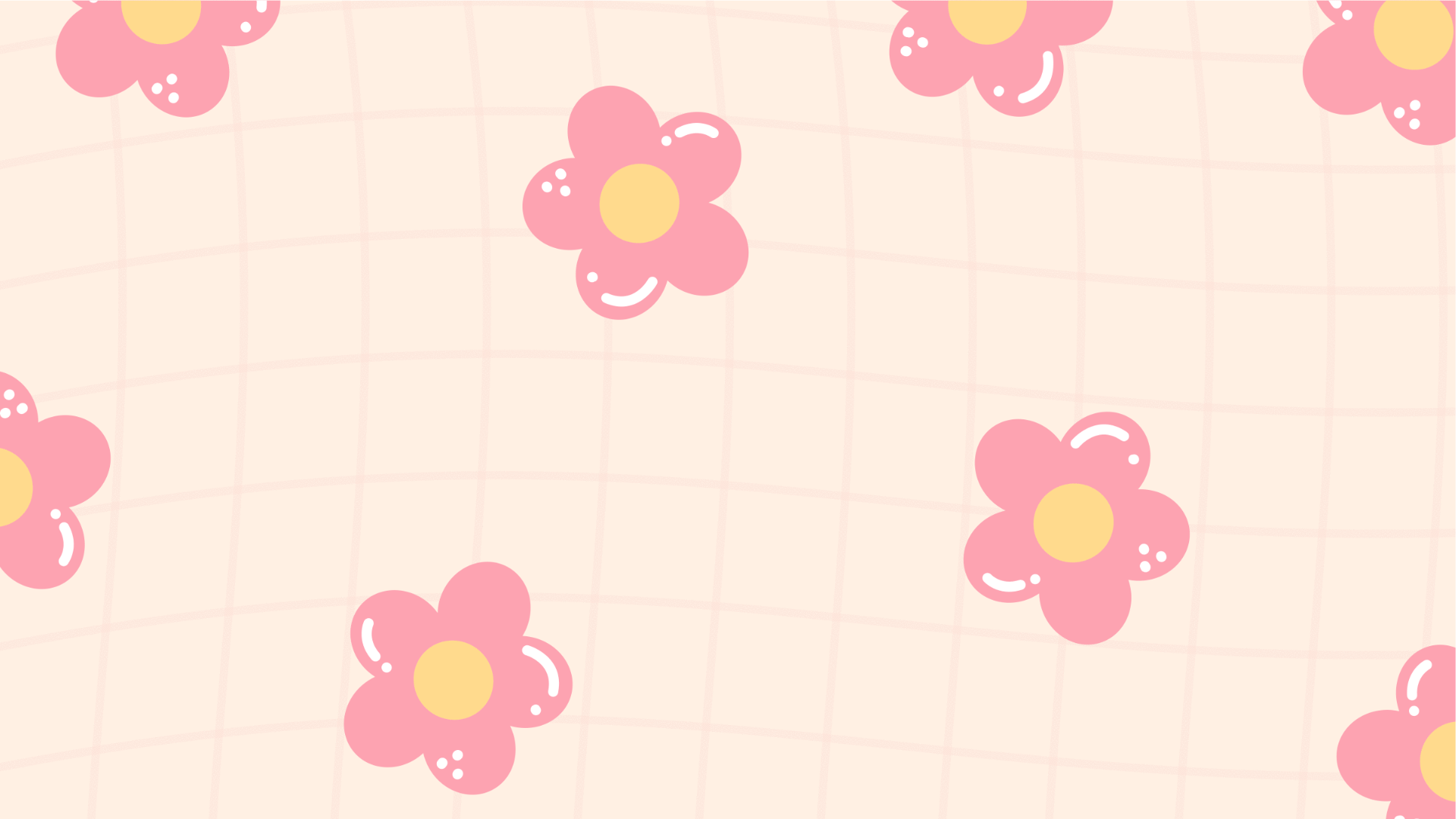 Các mặt hàng nào được bán ở các phiên chợ vùng cao?
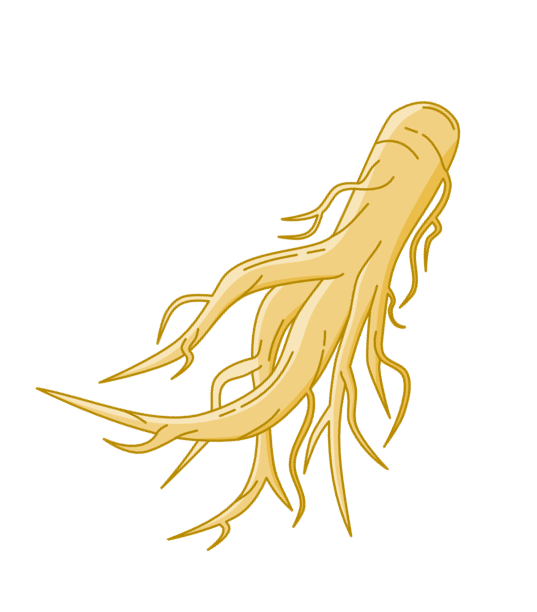 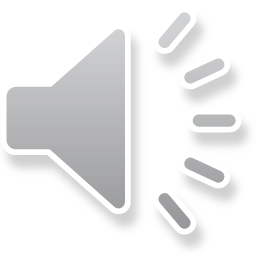 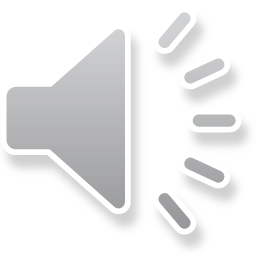 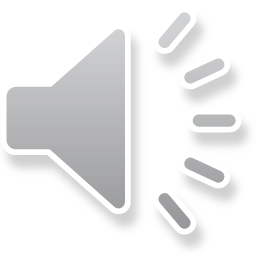 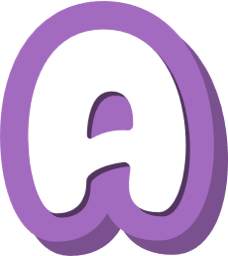 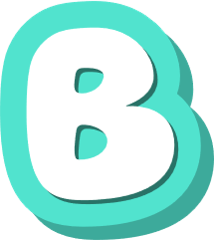 Đồ gia dụng
Sản phẩm công nghệ
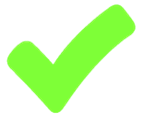 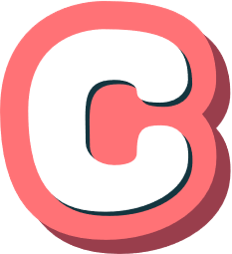 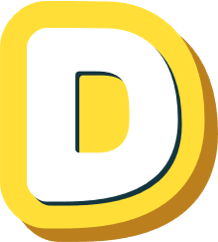 Thực phẩm chức năng
Nông sản và 
sản phẩm thủ công
[Speaker Notes: GV CLICK CHUỘT VÀO KHUNG ĐÁP ÁN  XUẤT HIỆN KẾT QUẢ ĐÚNG/SAI]
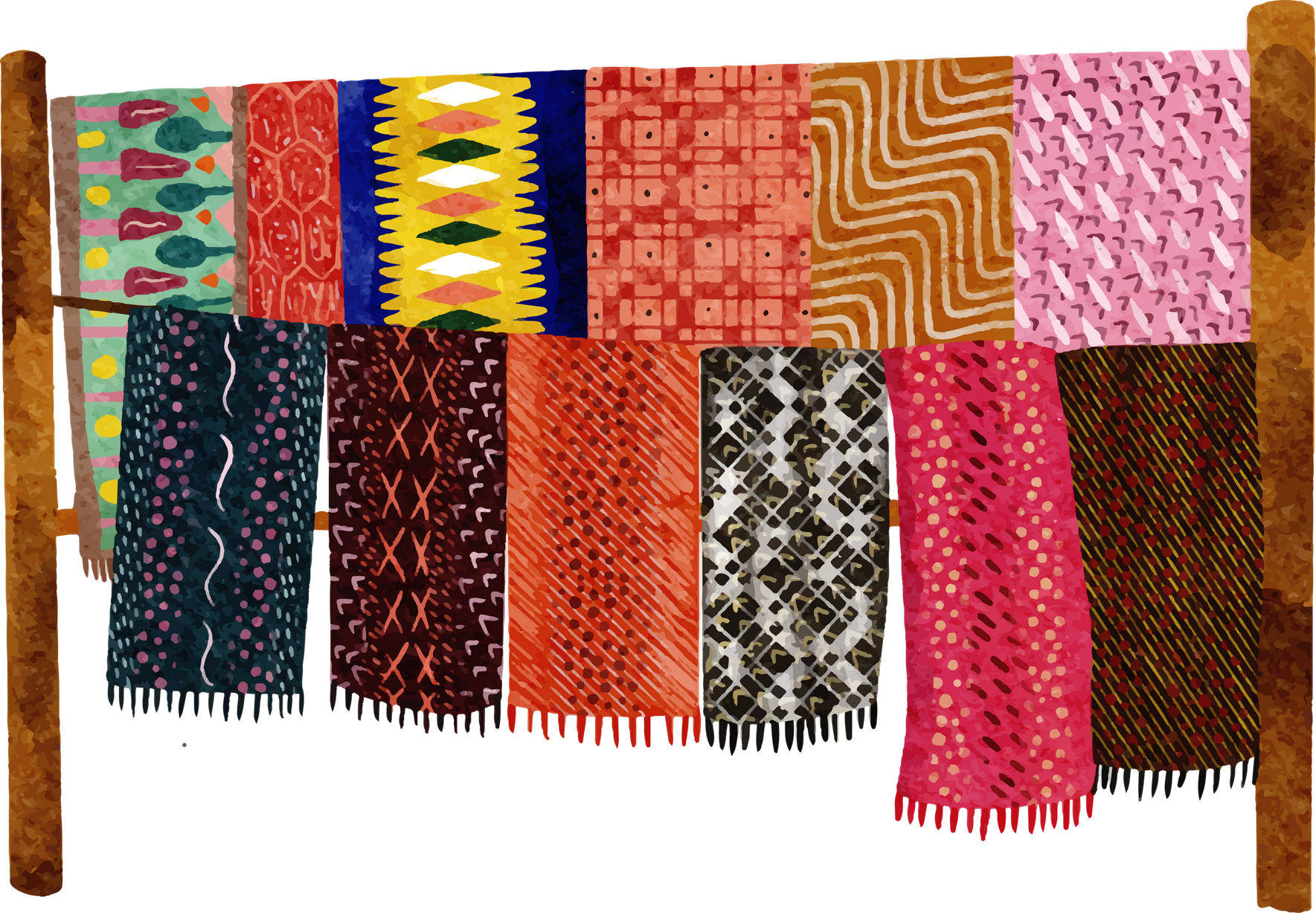 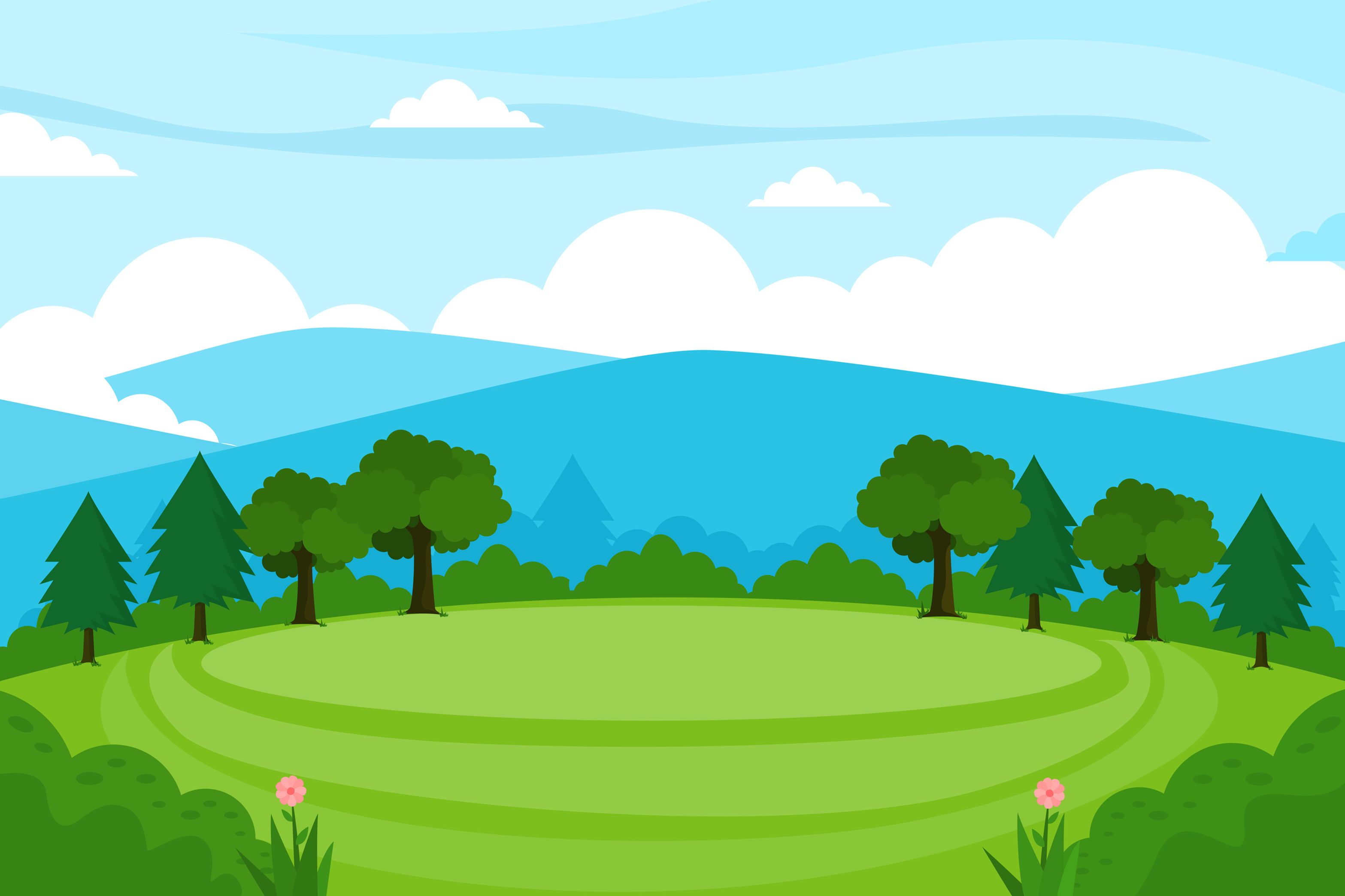 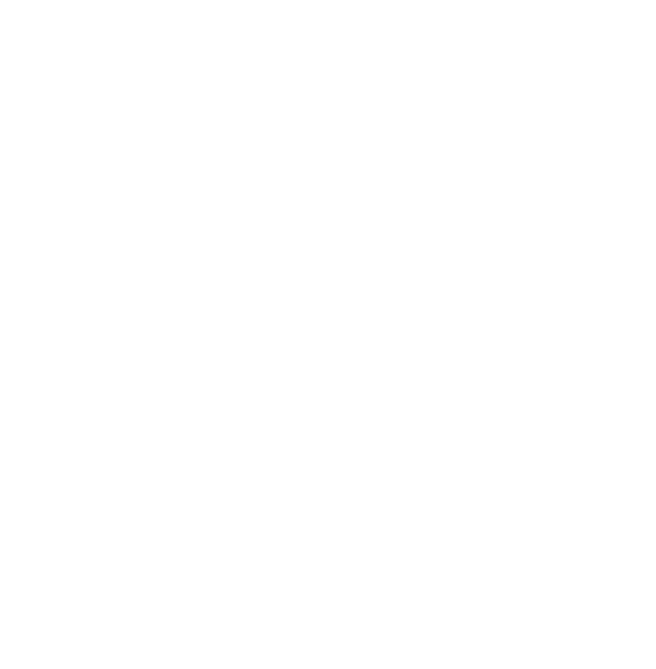 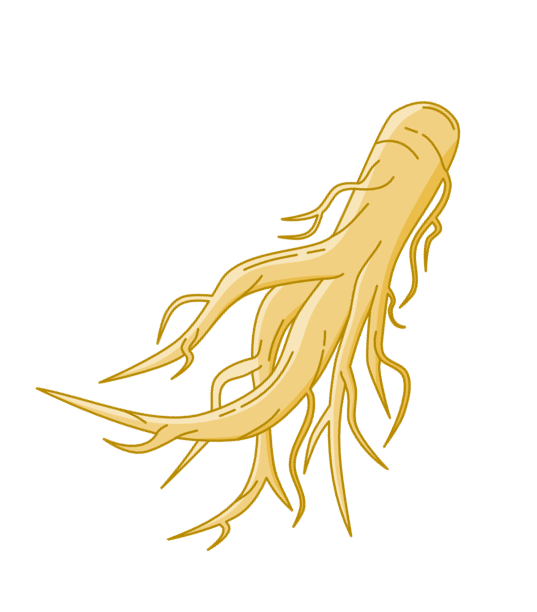 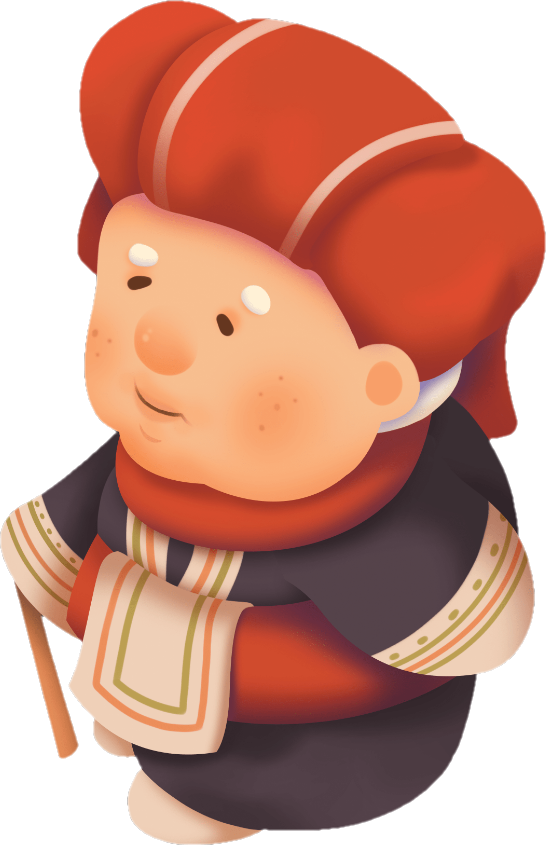 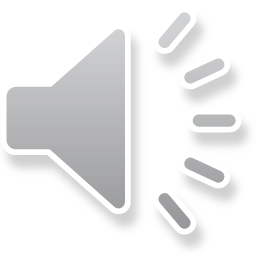 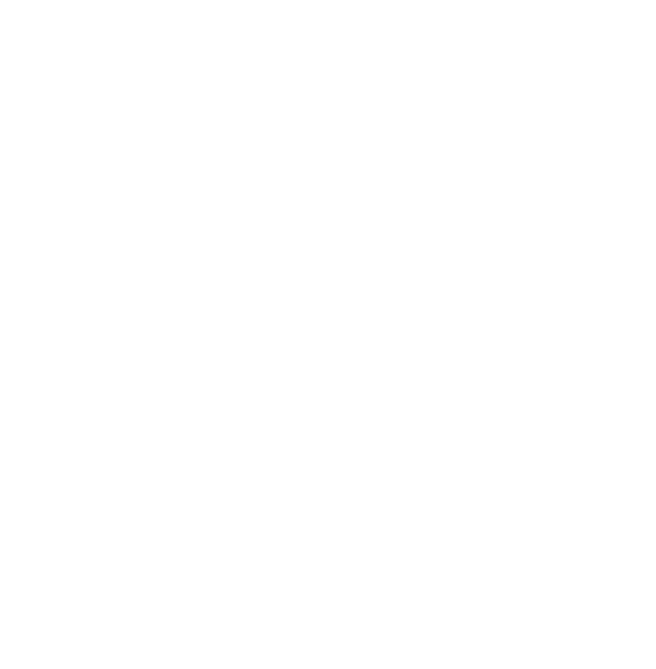 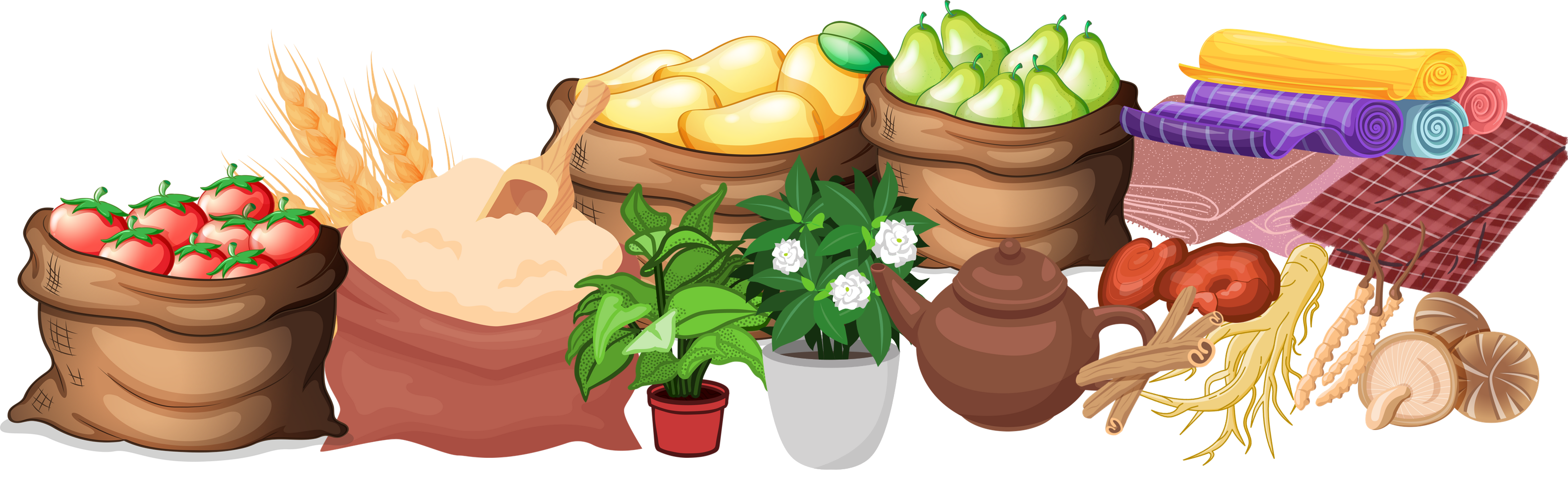 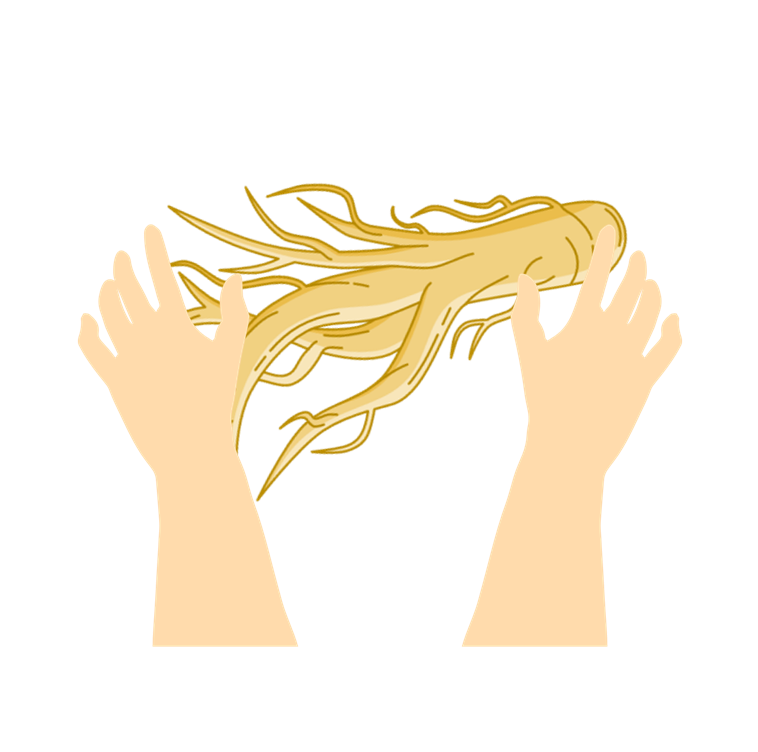 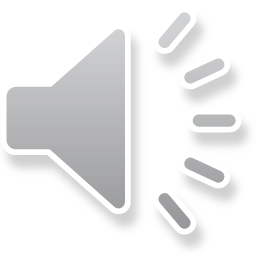 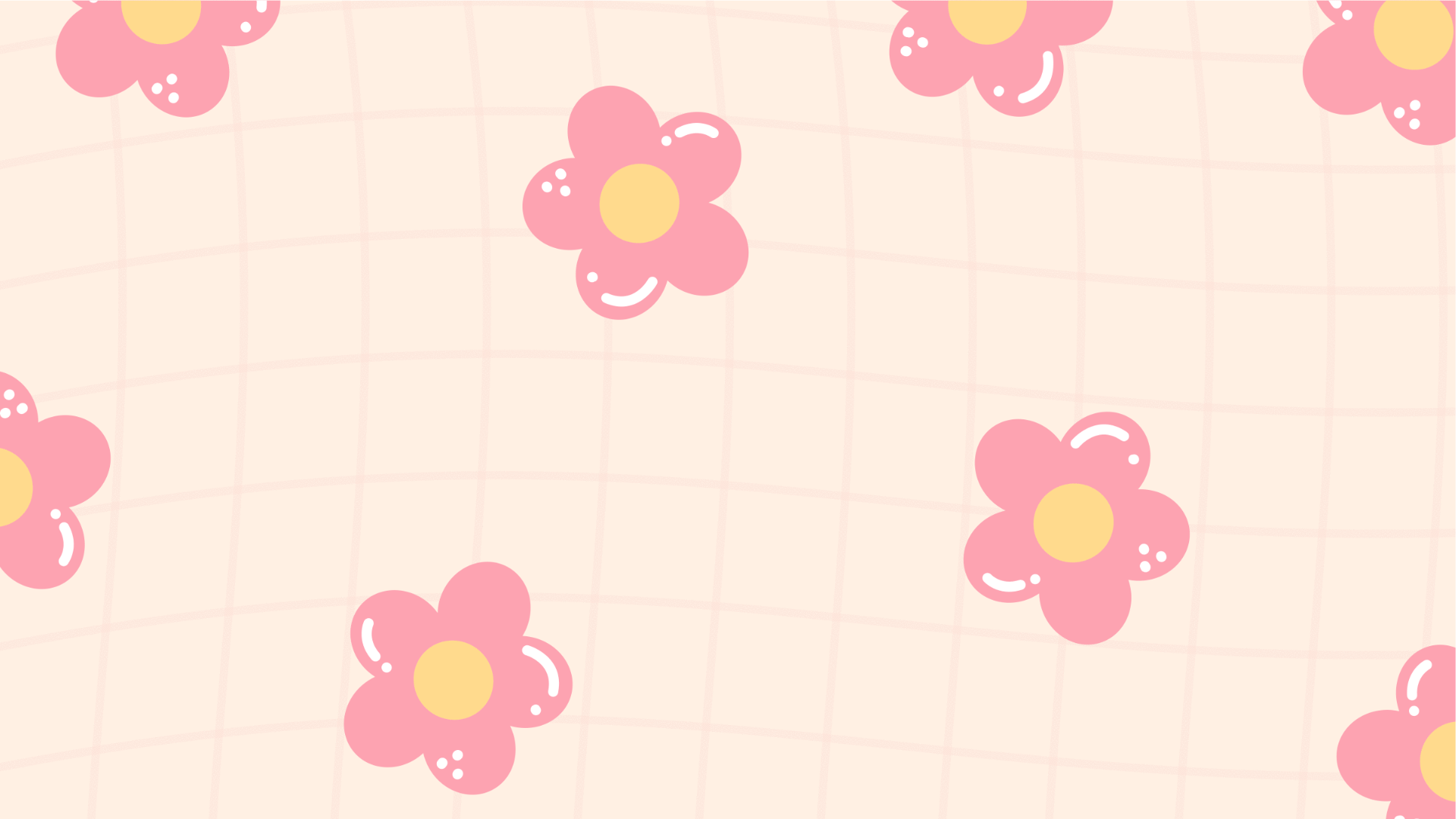 Đâu không phải là nét văn hoá đặc trưng của người dân vùng Trung du và miền núi Bắc Bộ?
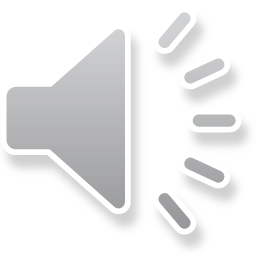 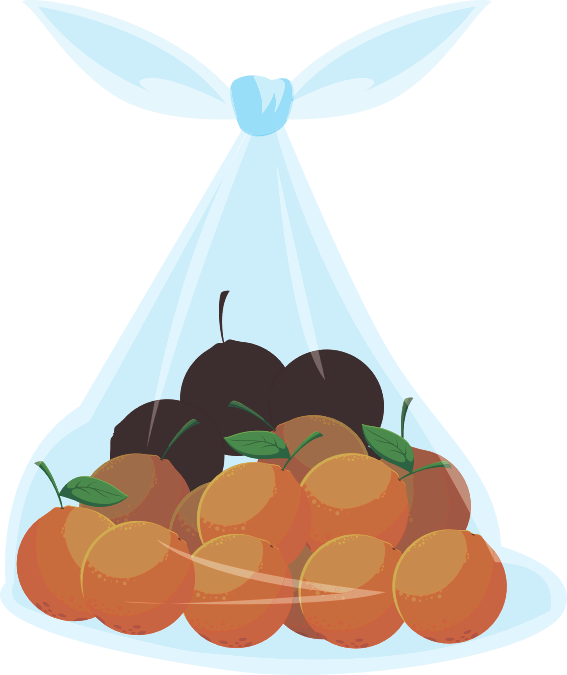 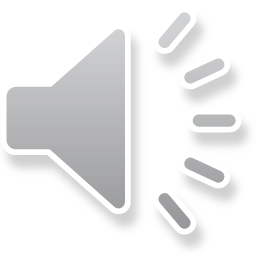 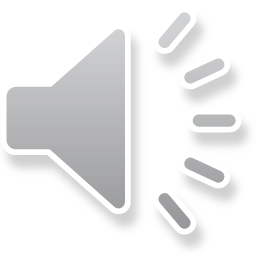 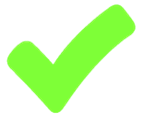 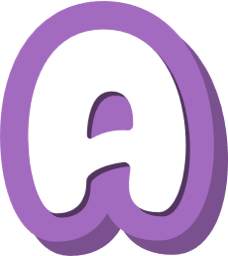 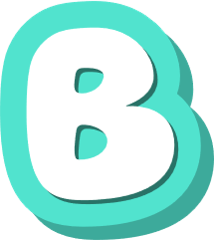 Phiên chợ vùng cao
Hát quan họ
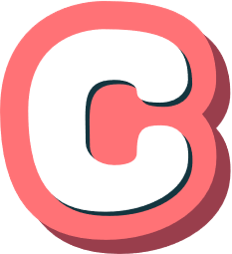 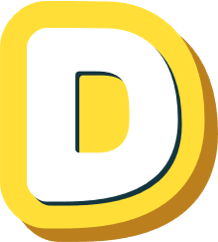 Múa xoè Thái
Lễ hội Lồng Tồng
[Speaker Notes: GV CLICK CHUỘT VÀO KHUNG ĐÁP ÁN  XUẤT HIỆN KẾT QUẢ ĐÚNG/SAI]
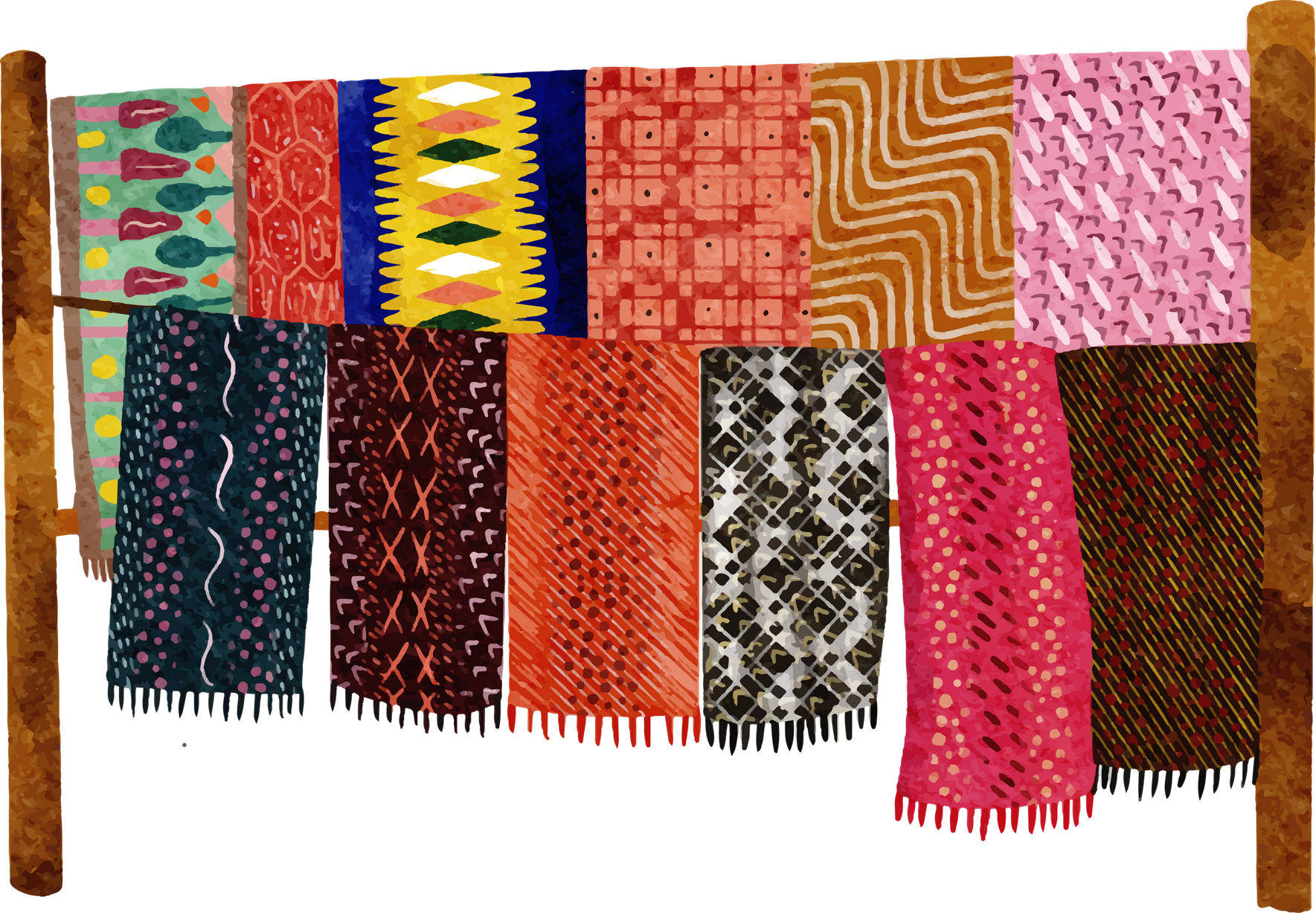 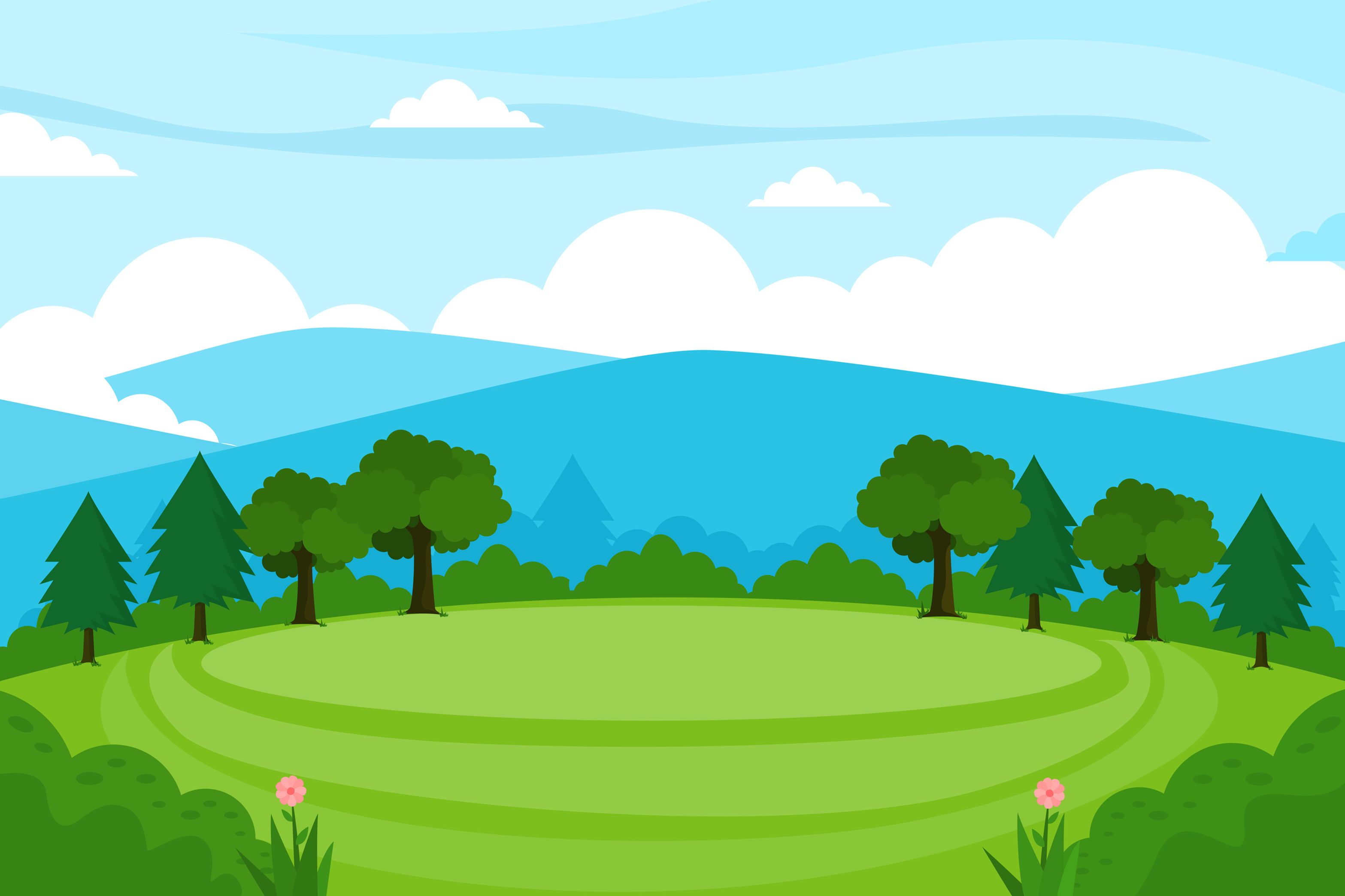 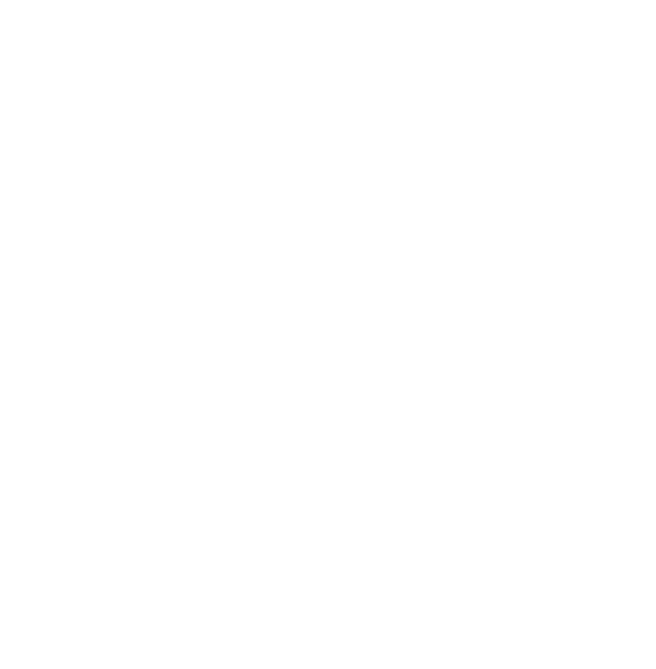 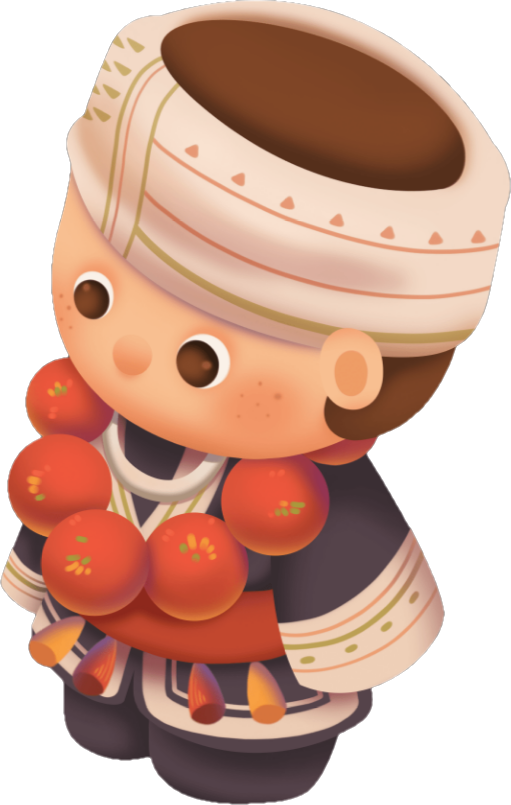 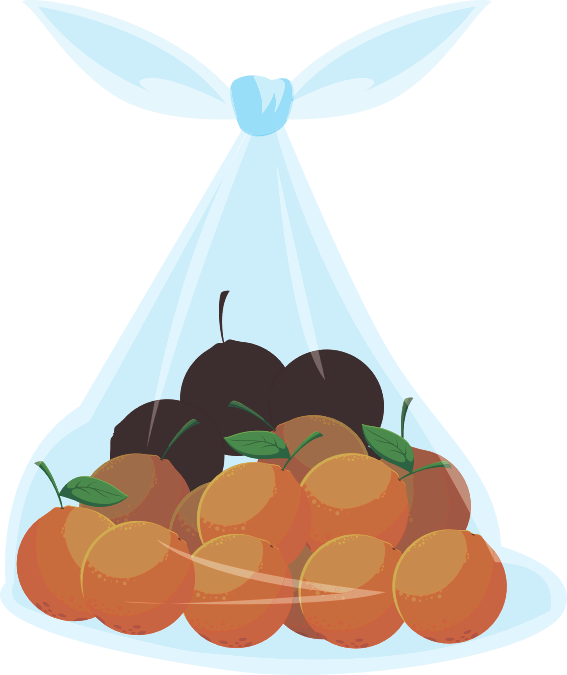 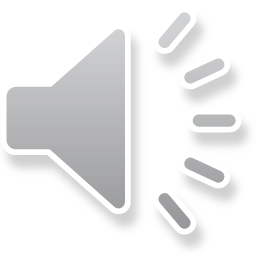 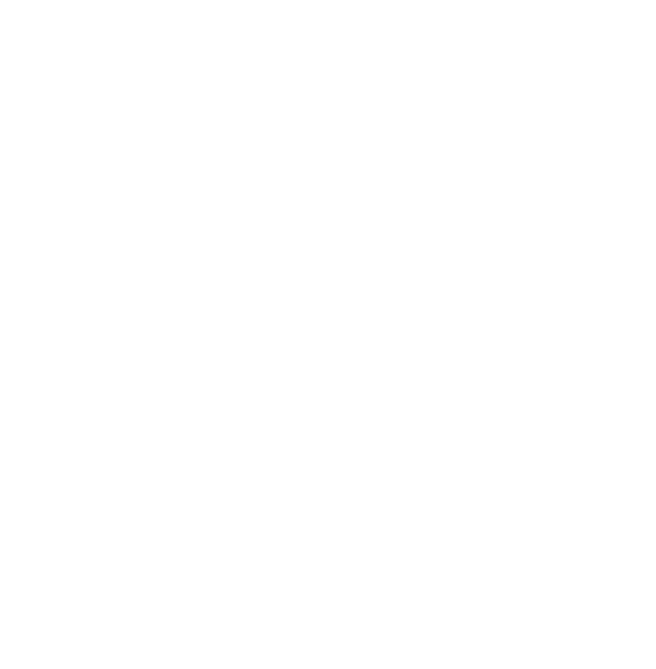 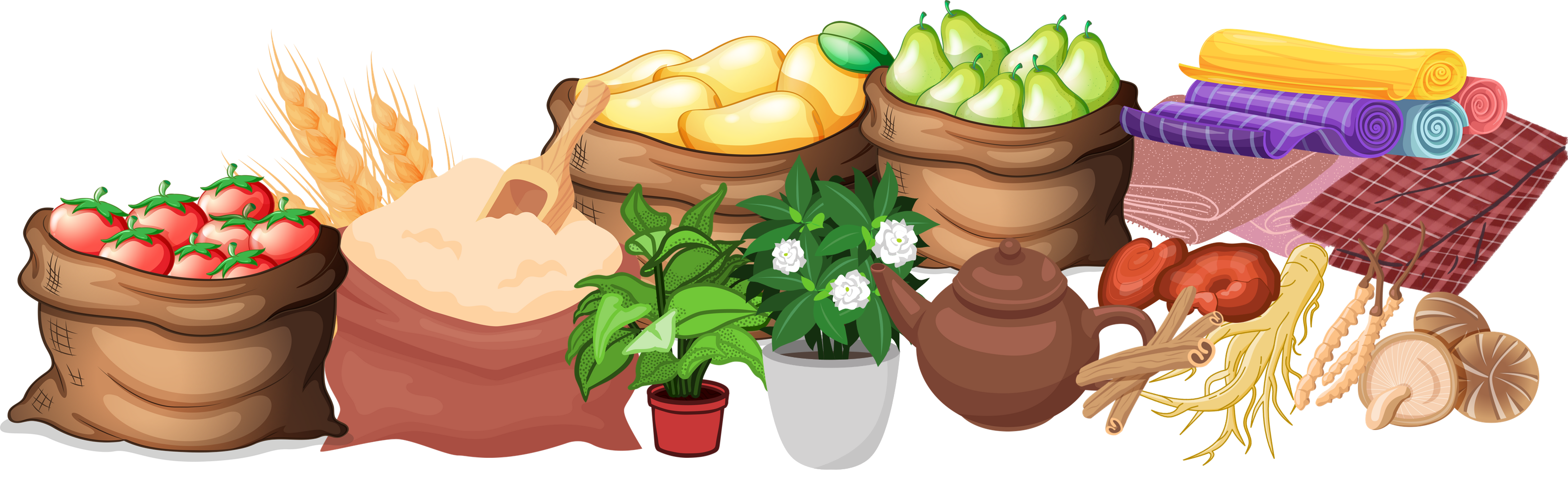 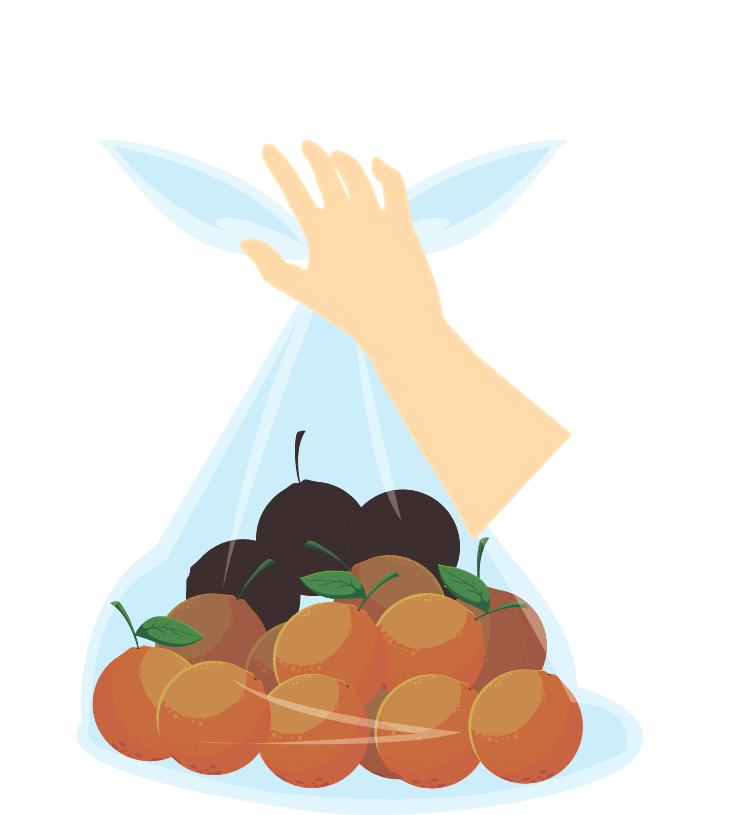 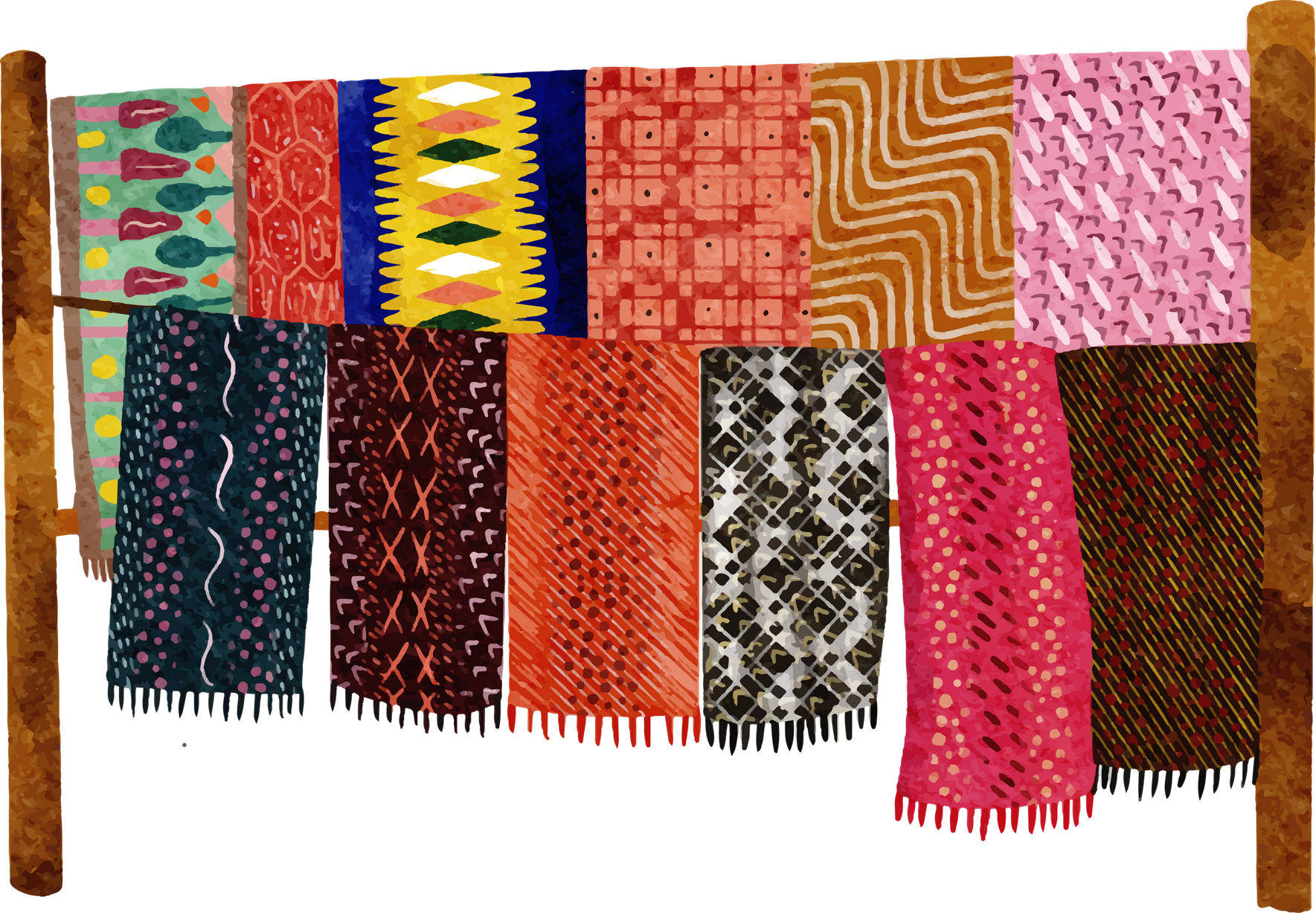 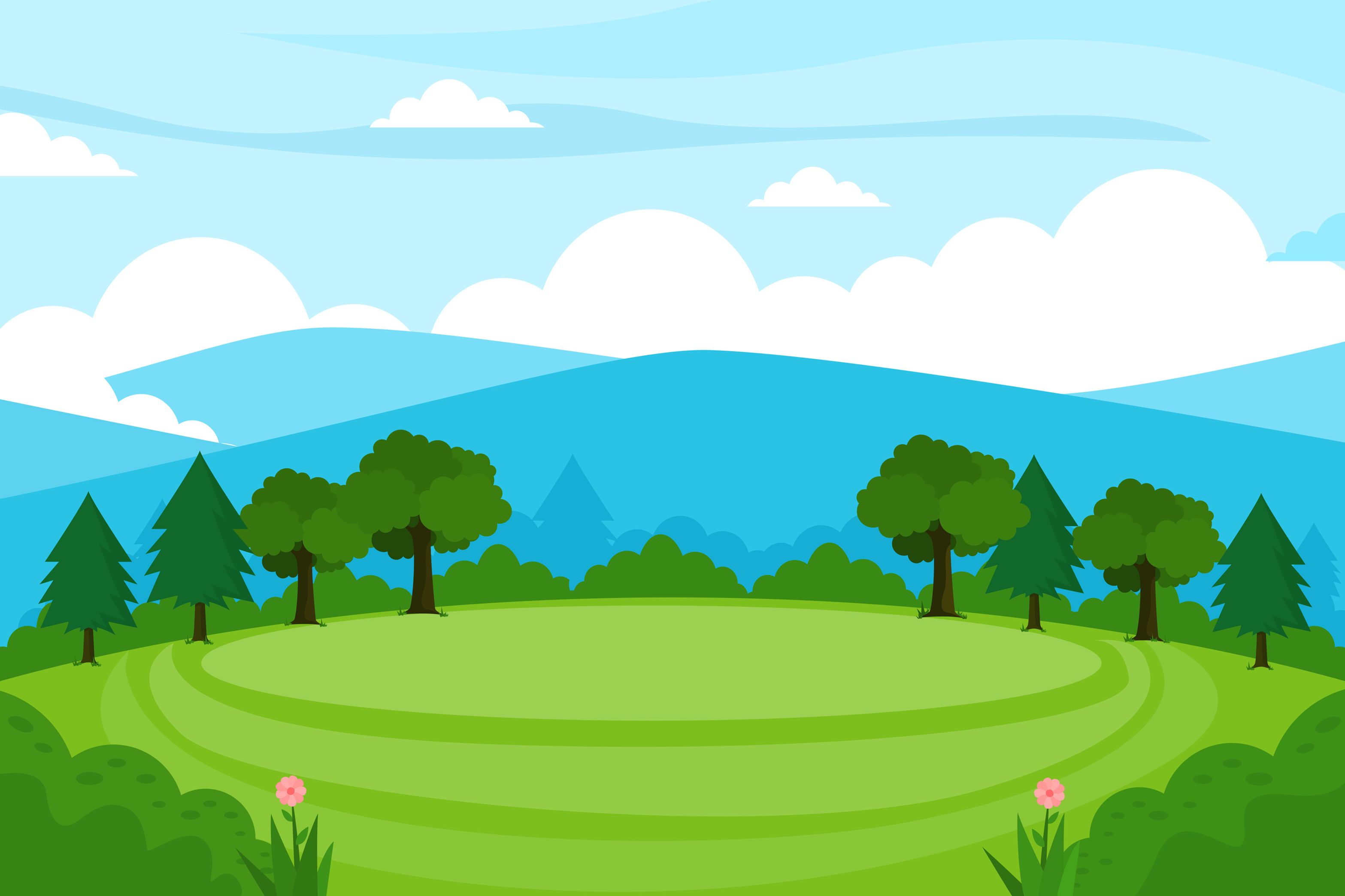 Buổi chợ phiên hôm nay thật vui! Cảm ơn các bạn đã giúp mình bán hàng nha.
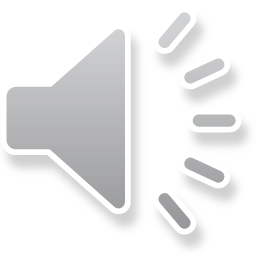 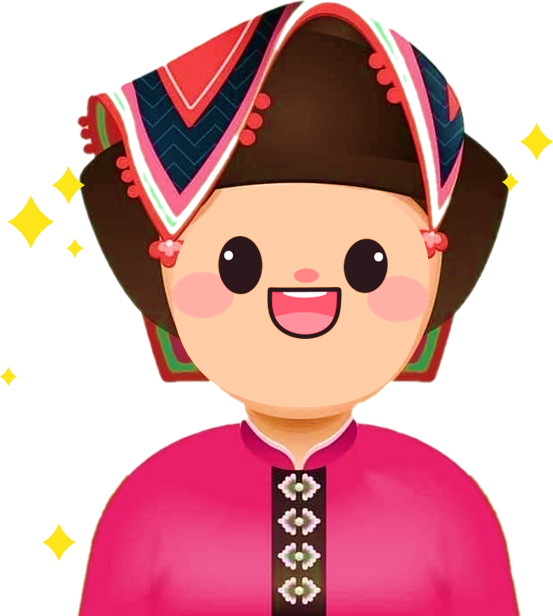 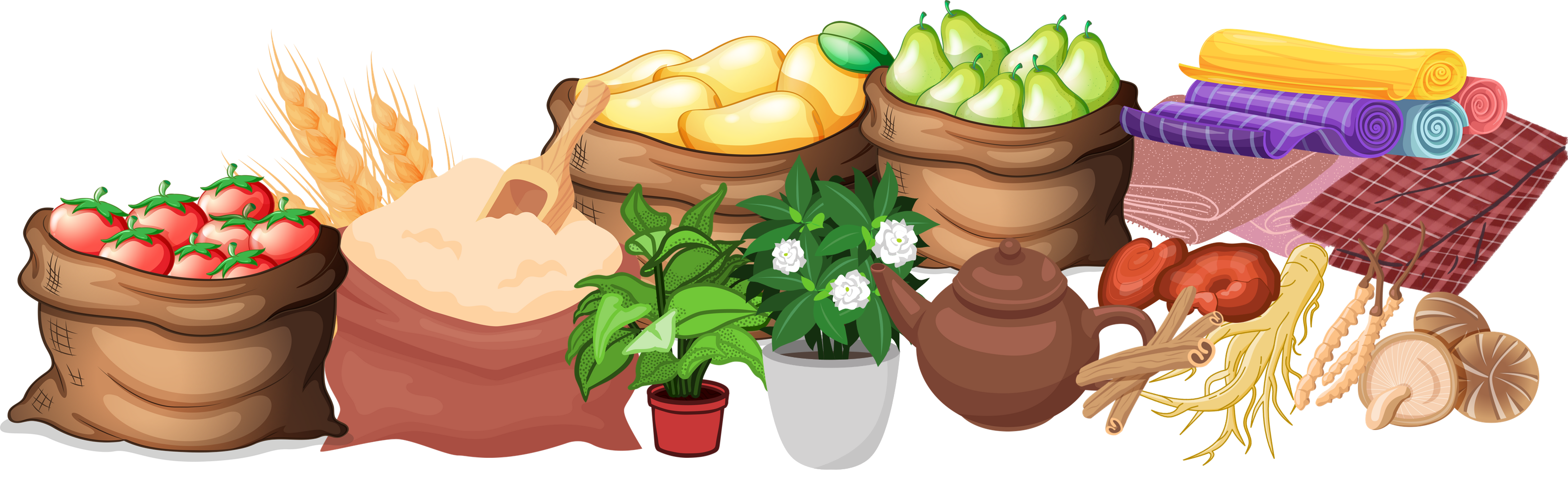 Dặn dò
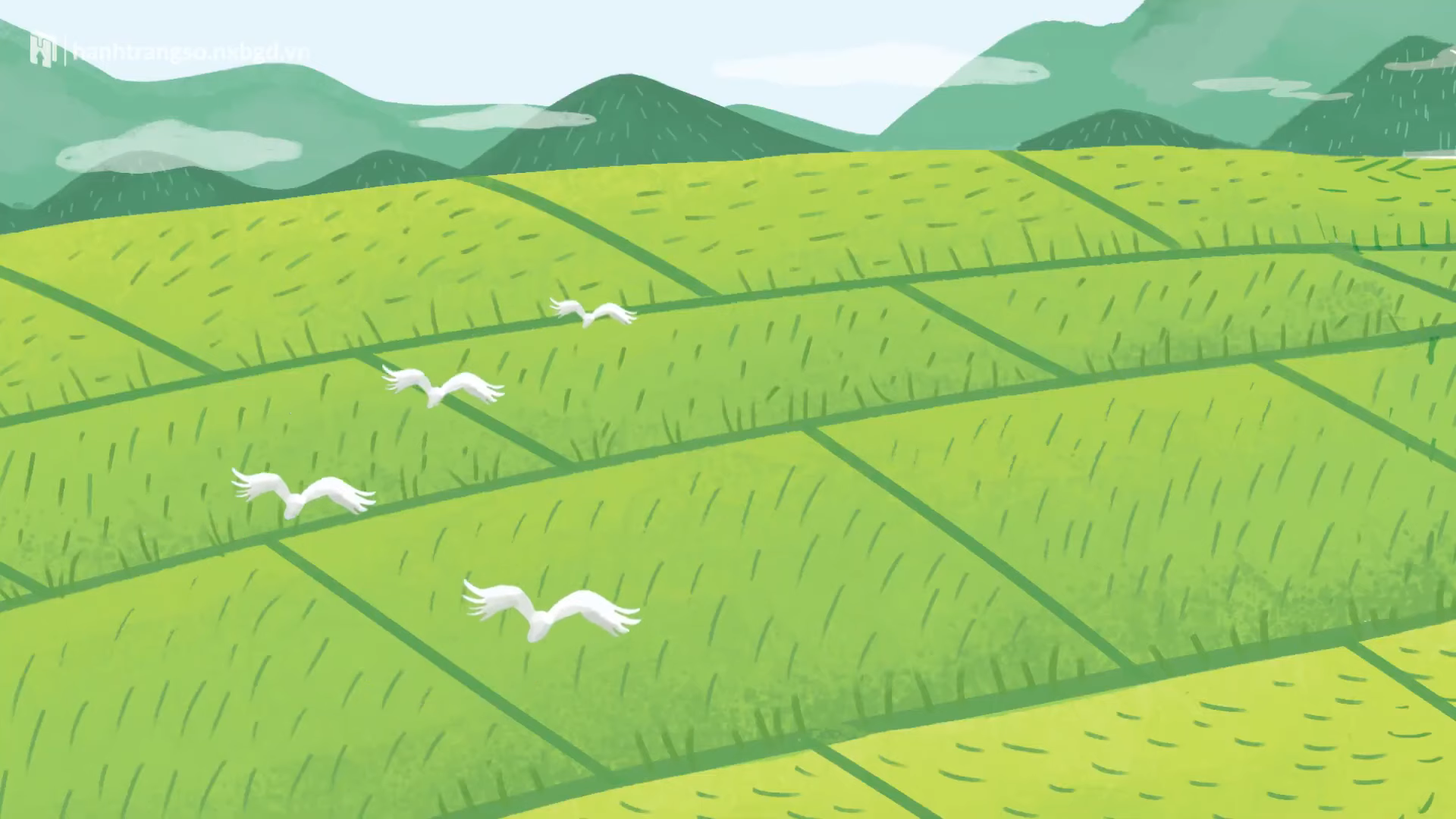 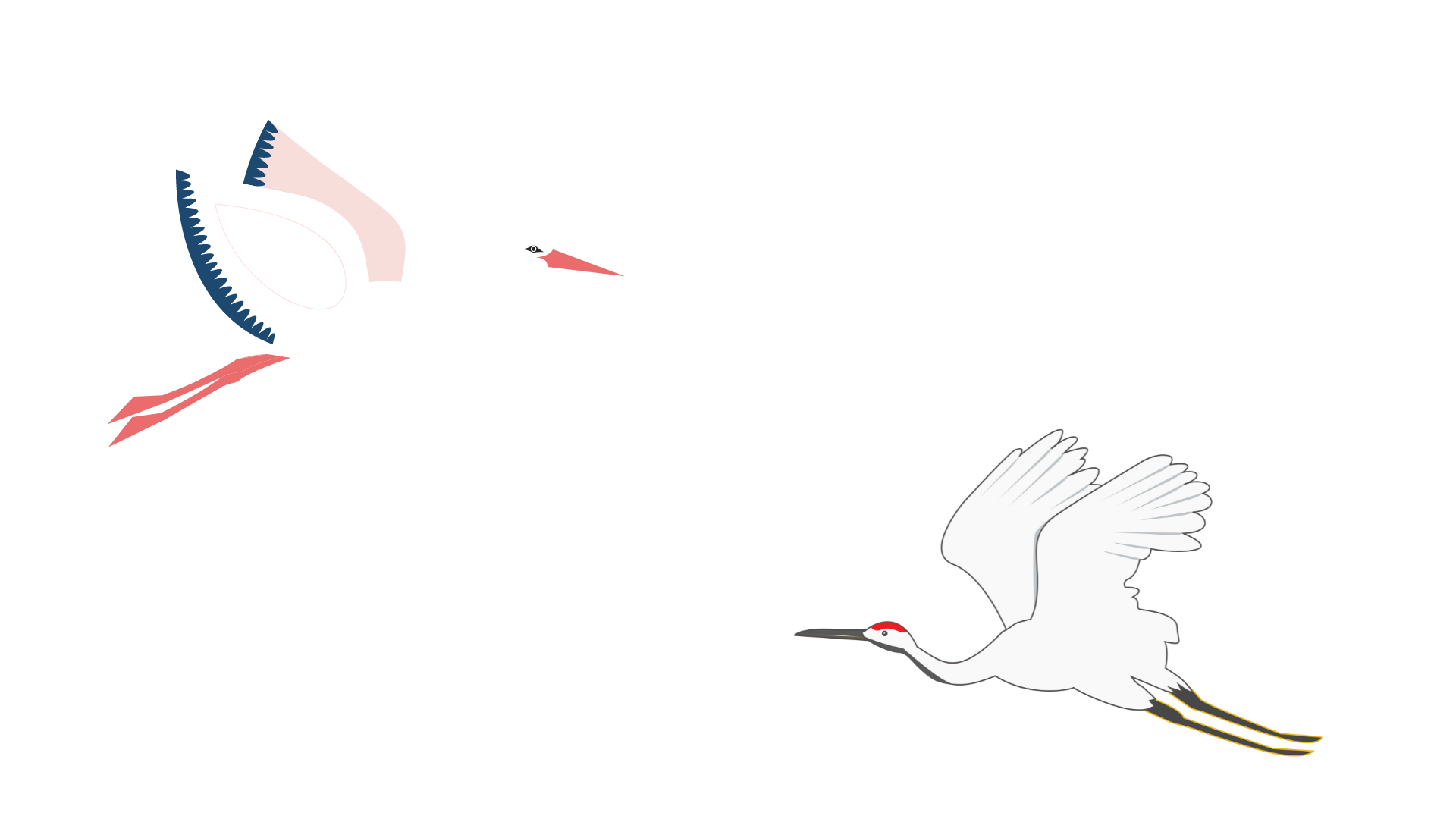 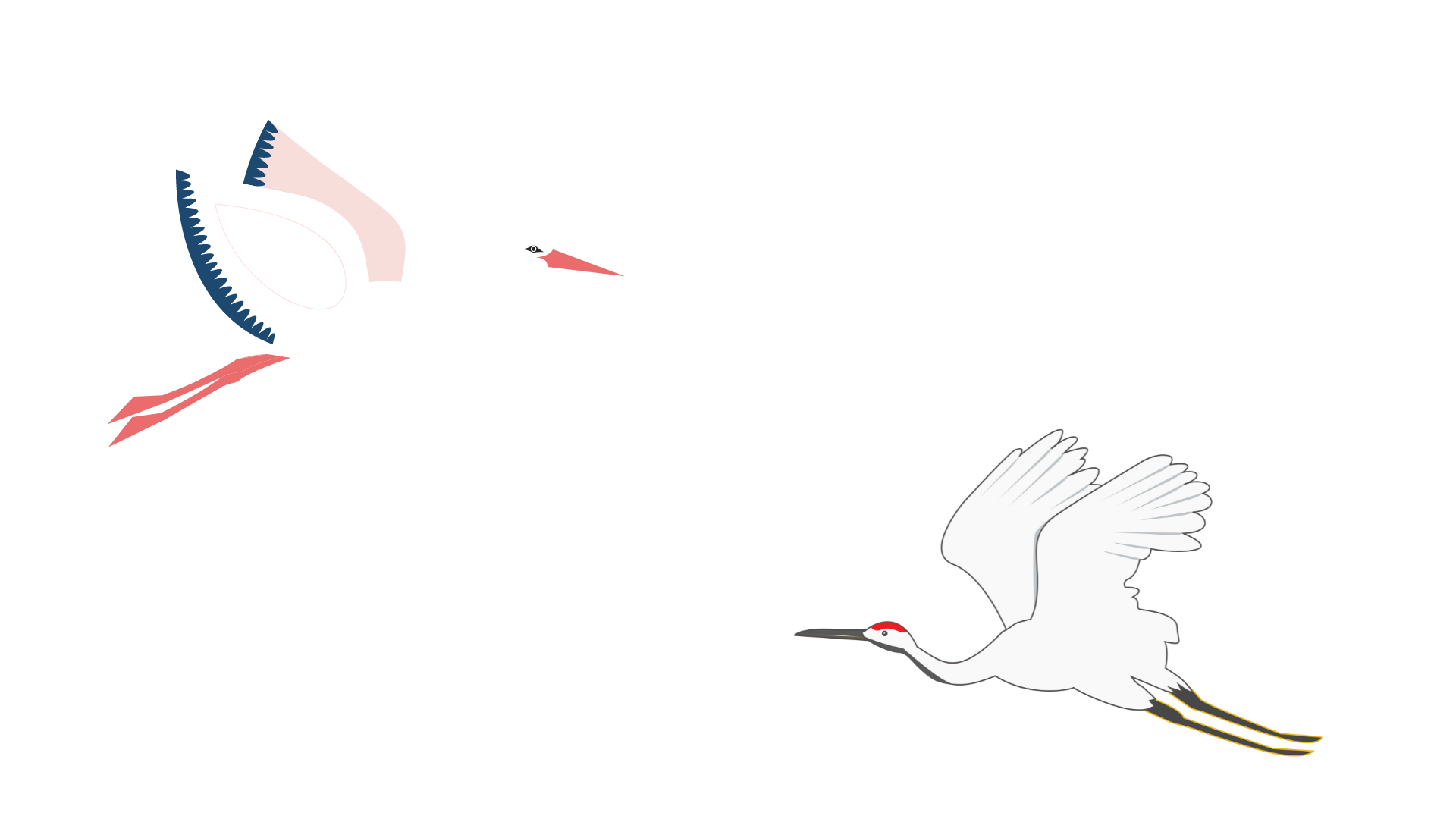 GV điền vào đây
GV điền vào đây
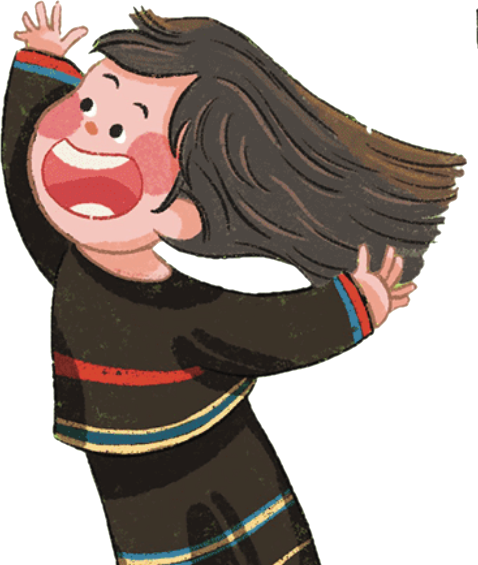 GV điền vào đây
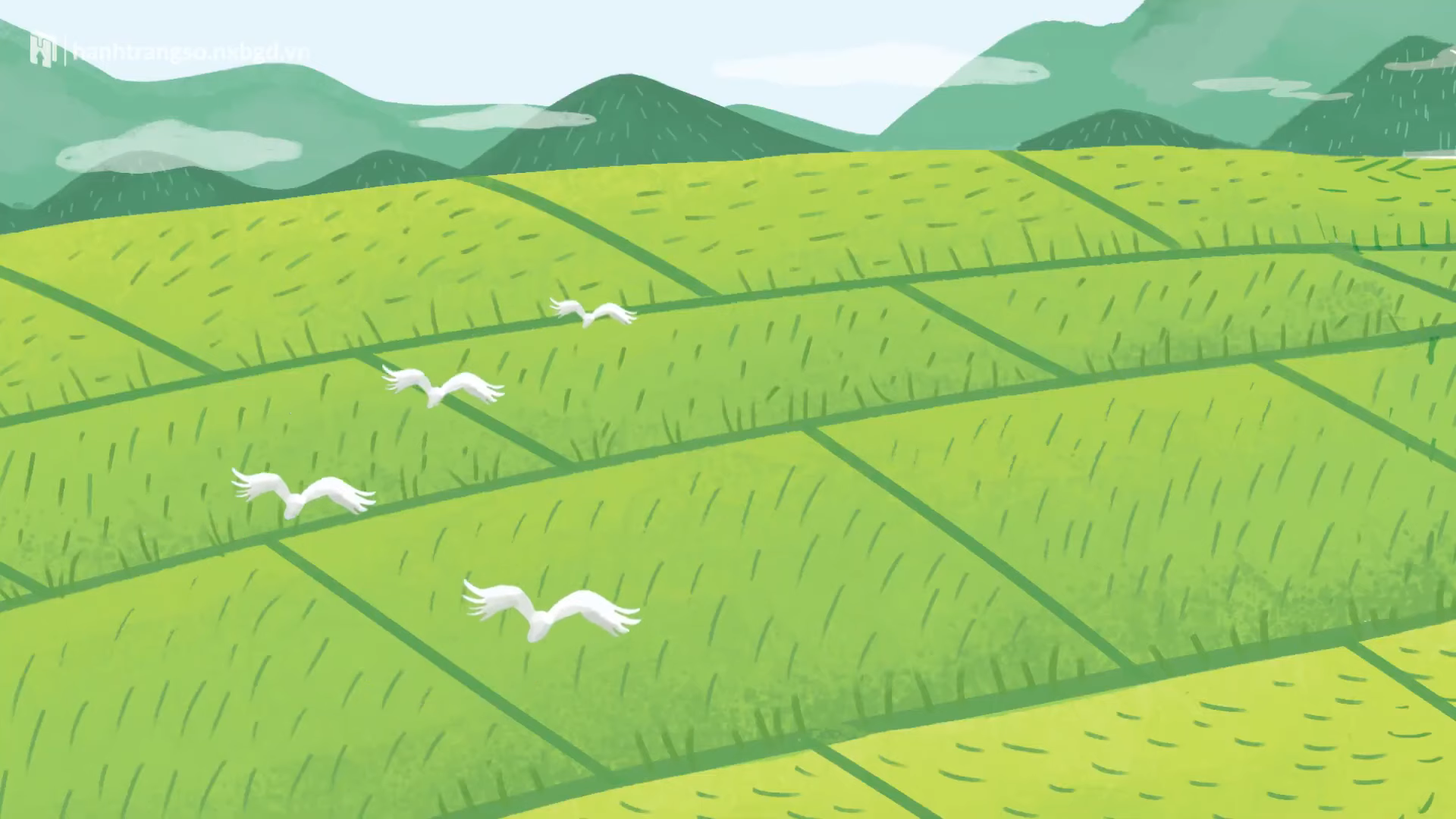 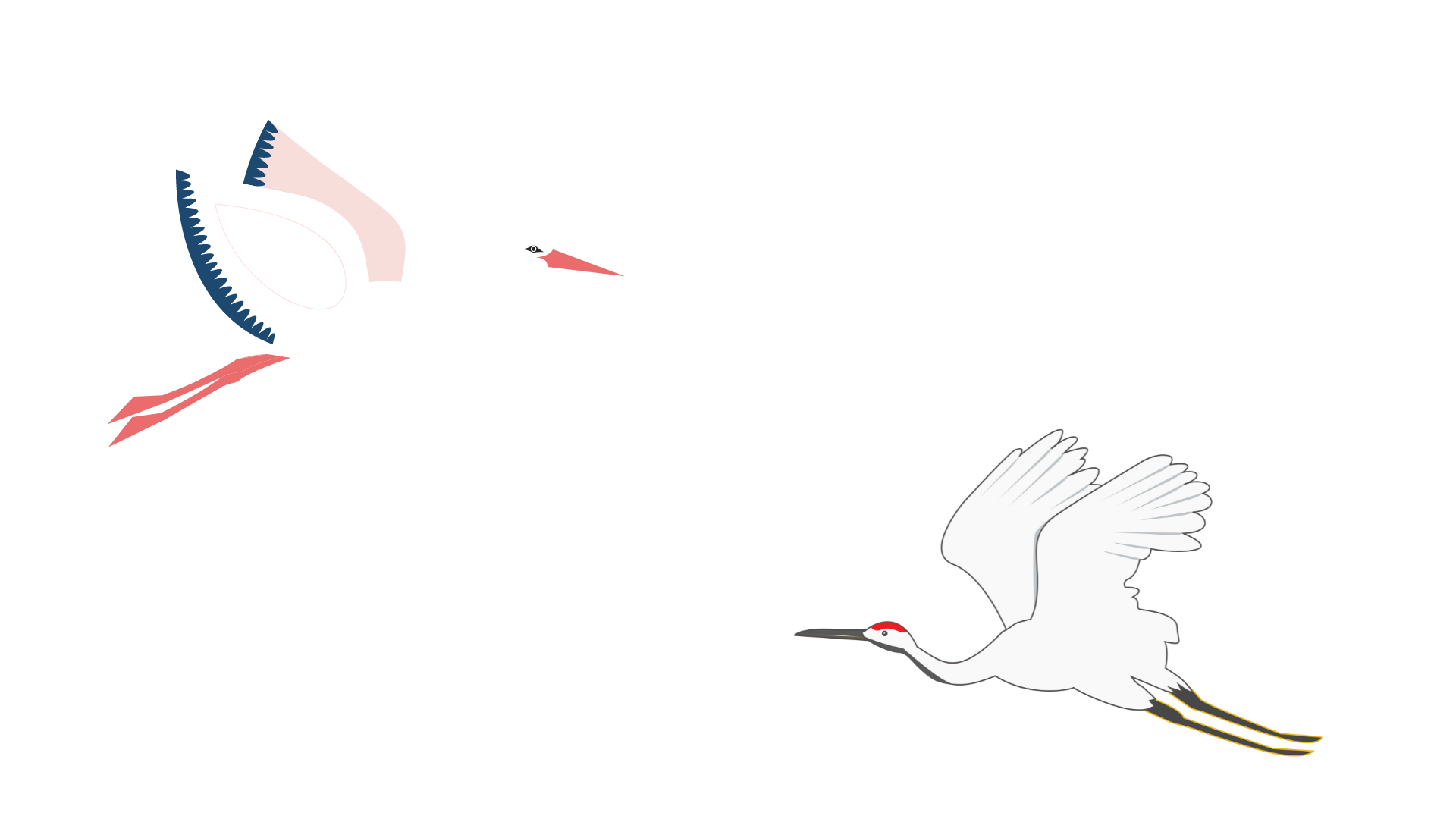 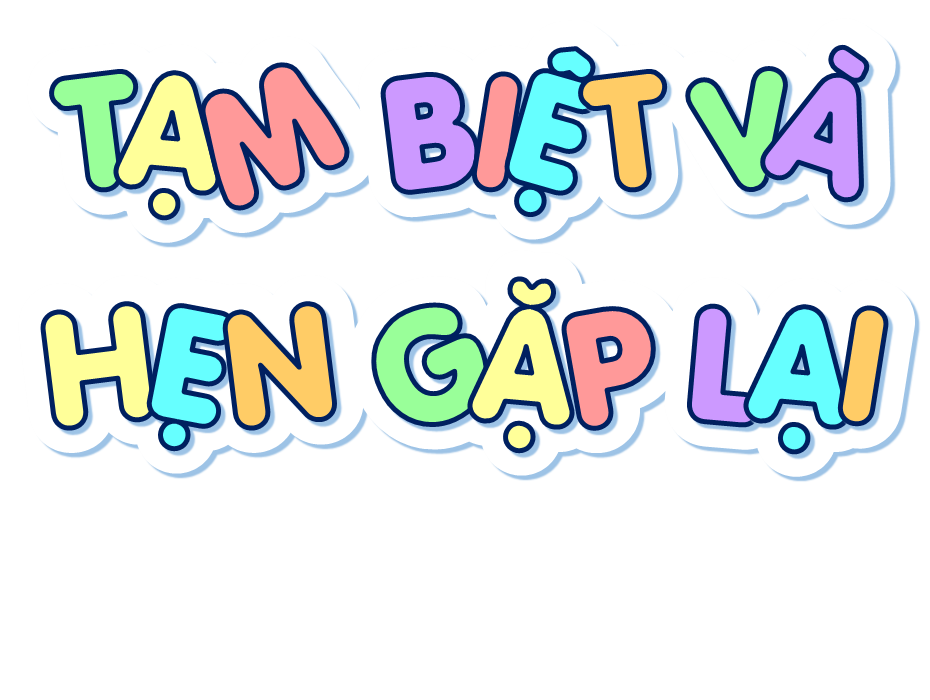 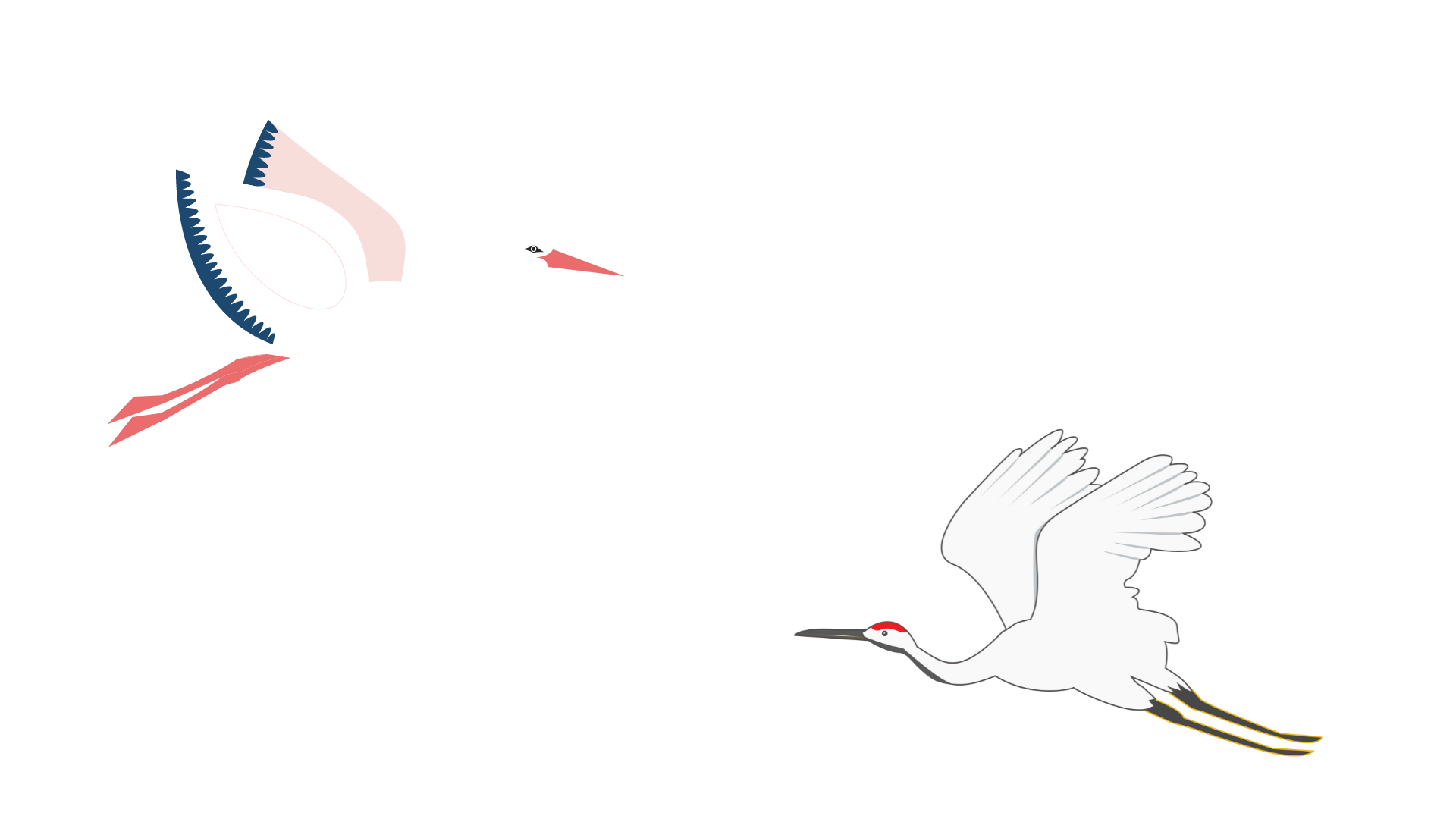 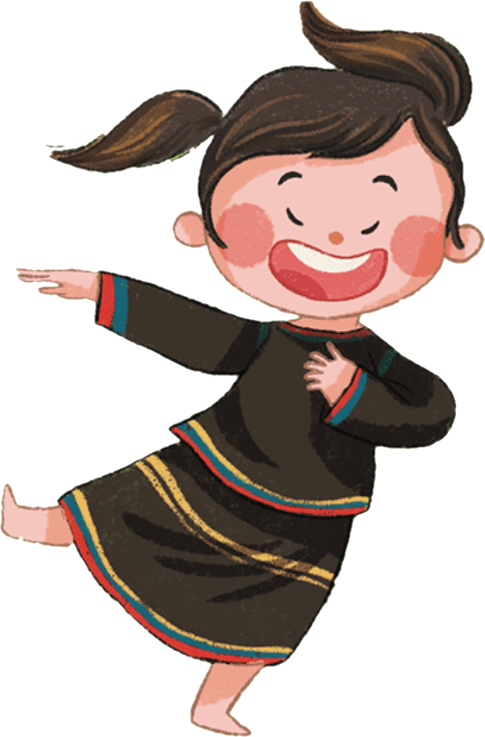 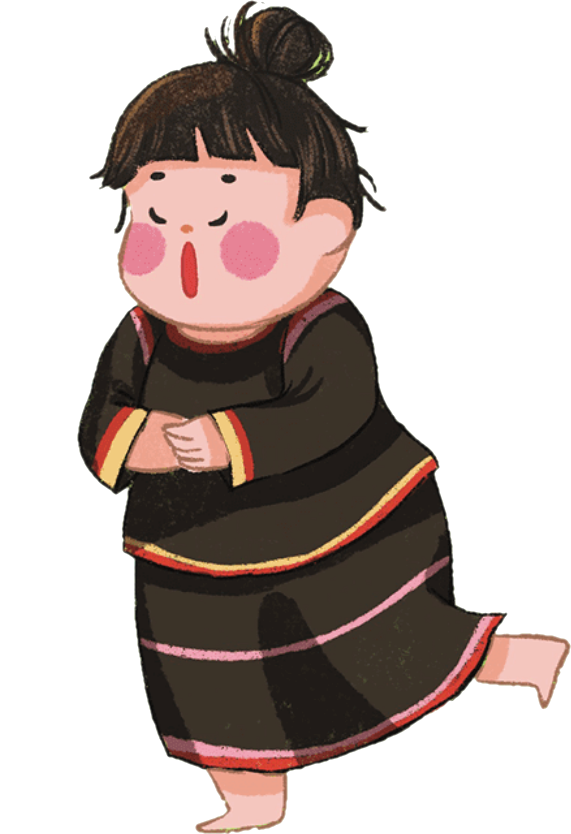 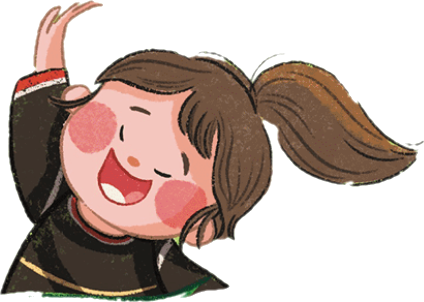 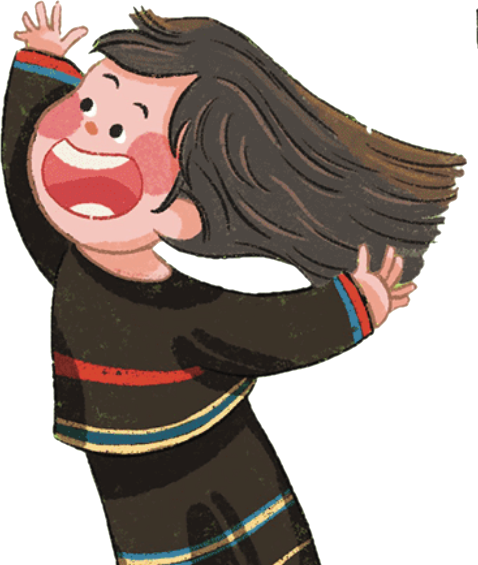